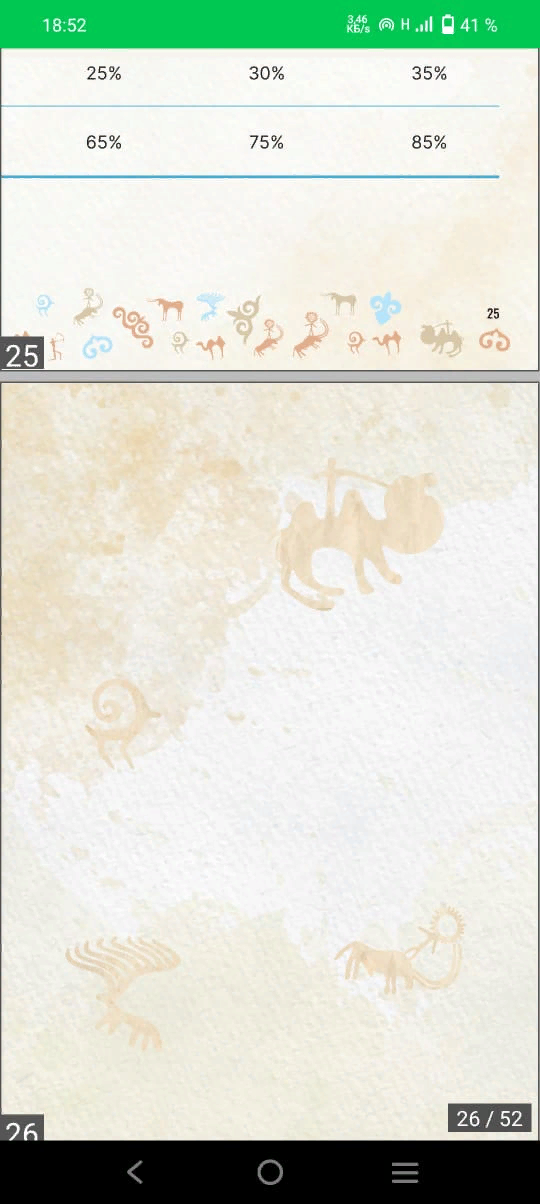 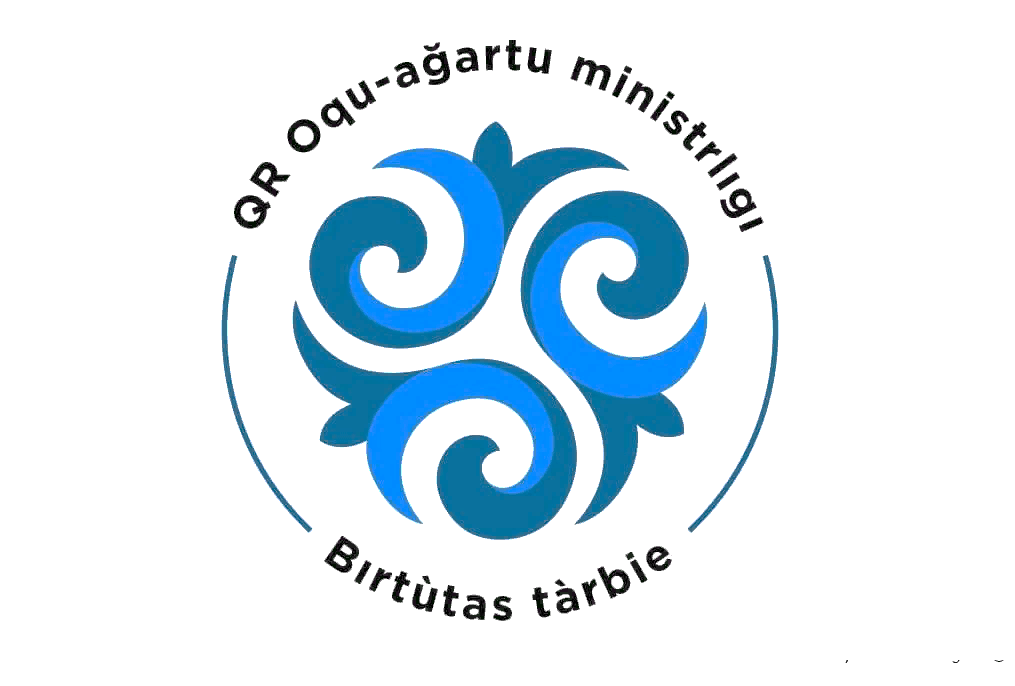 Анализ воспитательной деятельности          КГУ «Основная средняя школа №1 села Булаксай»               за первое полугодие 2023 -2024 учебного года
Составитель: Т.В. Весна заместитель директора по ВР
Механизмы реализации воспитания
В рамках учебных предметов
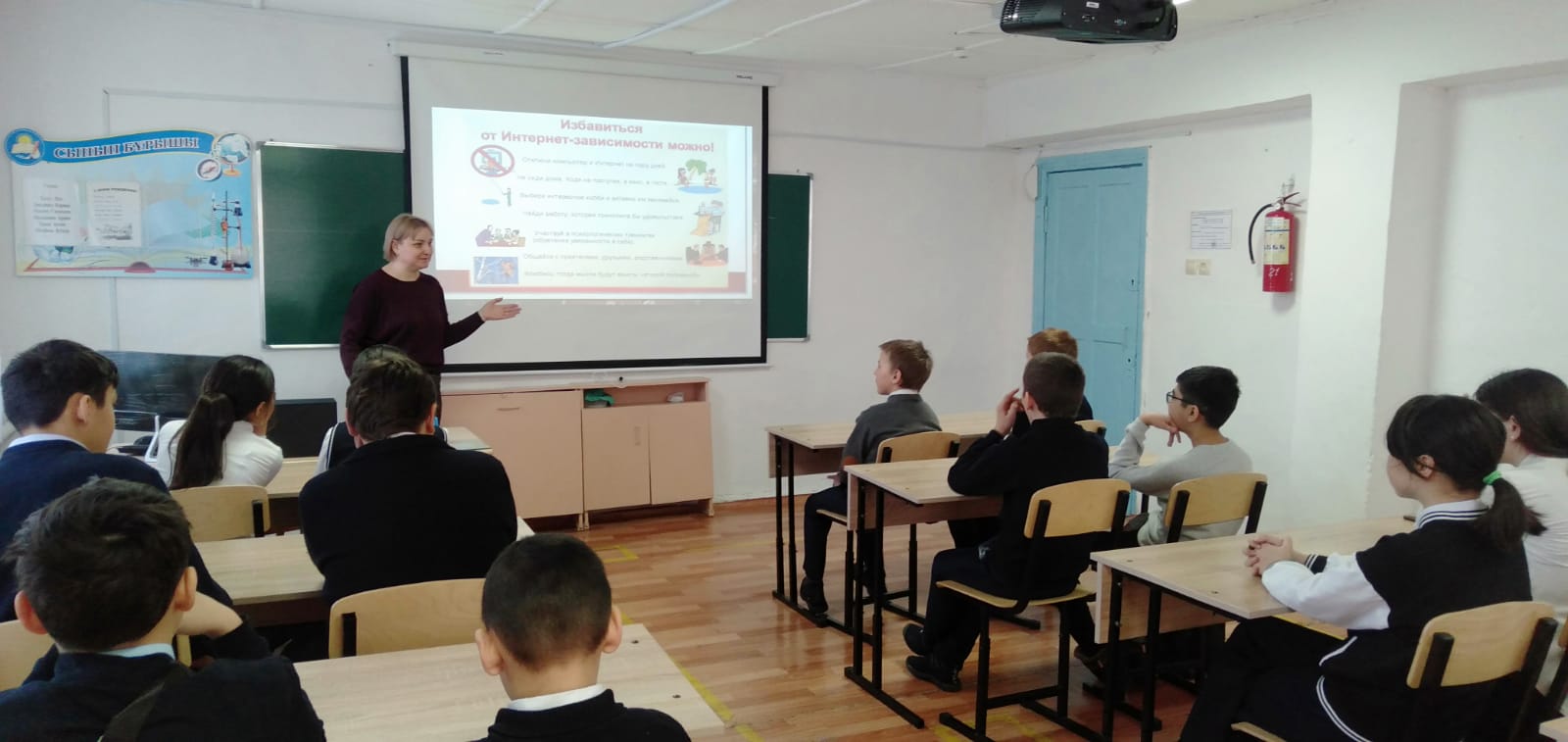 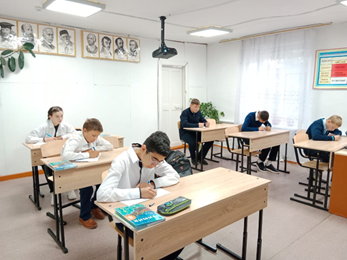 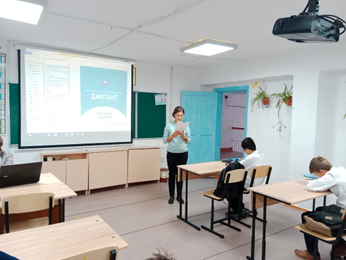 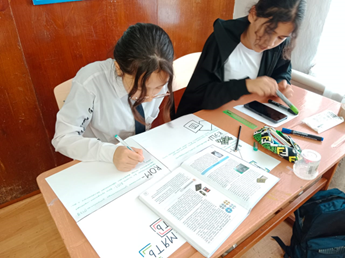 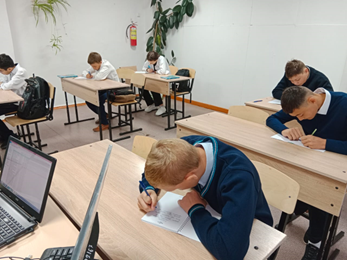 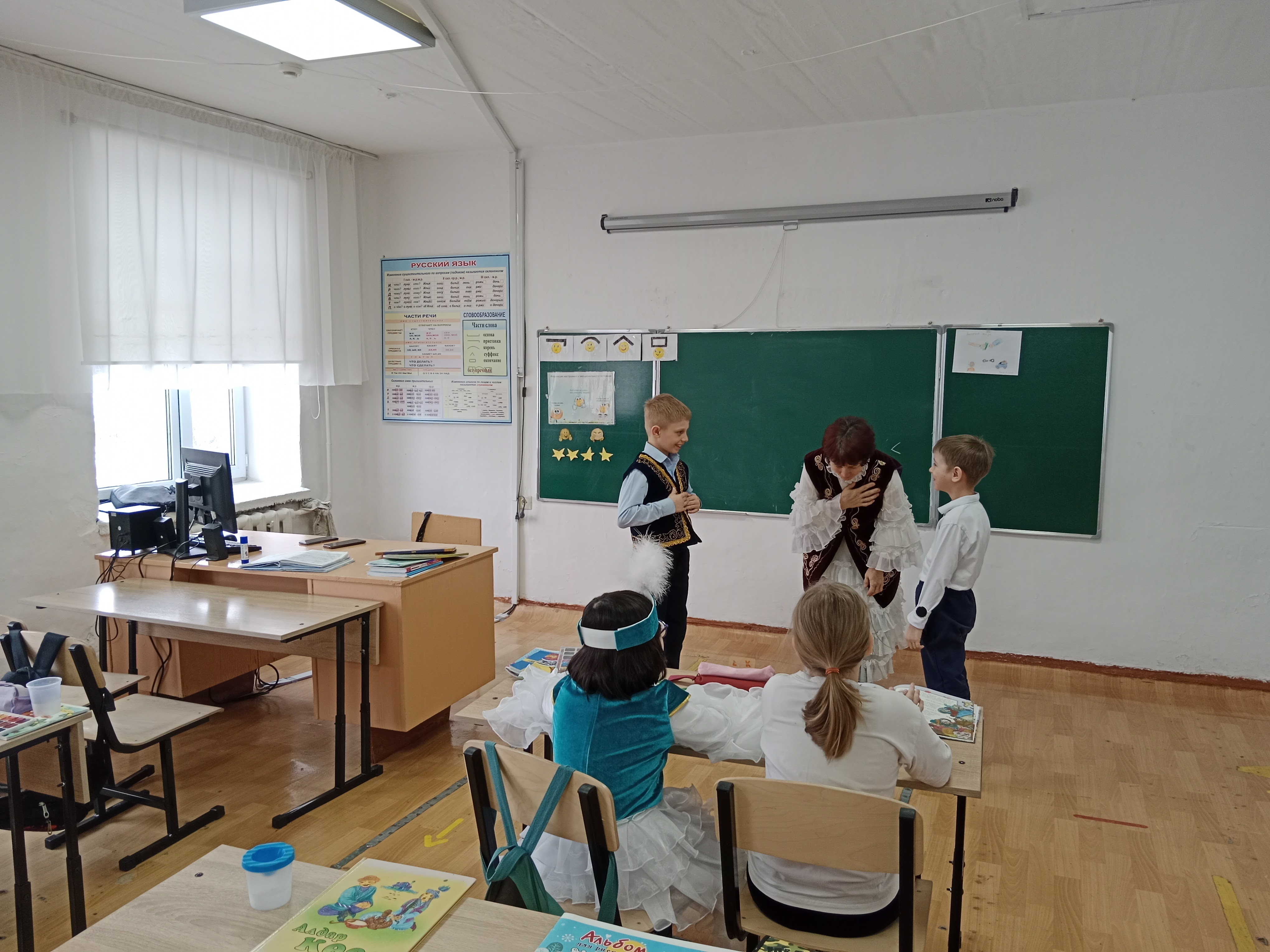 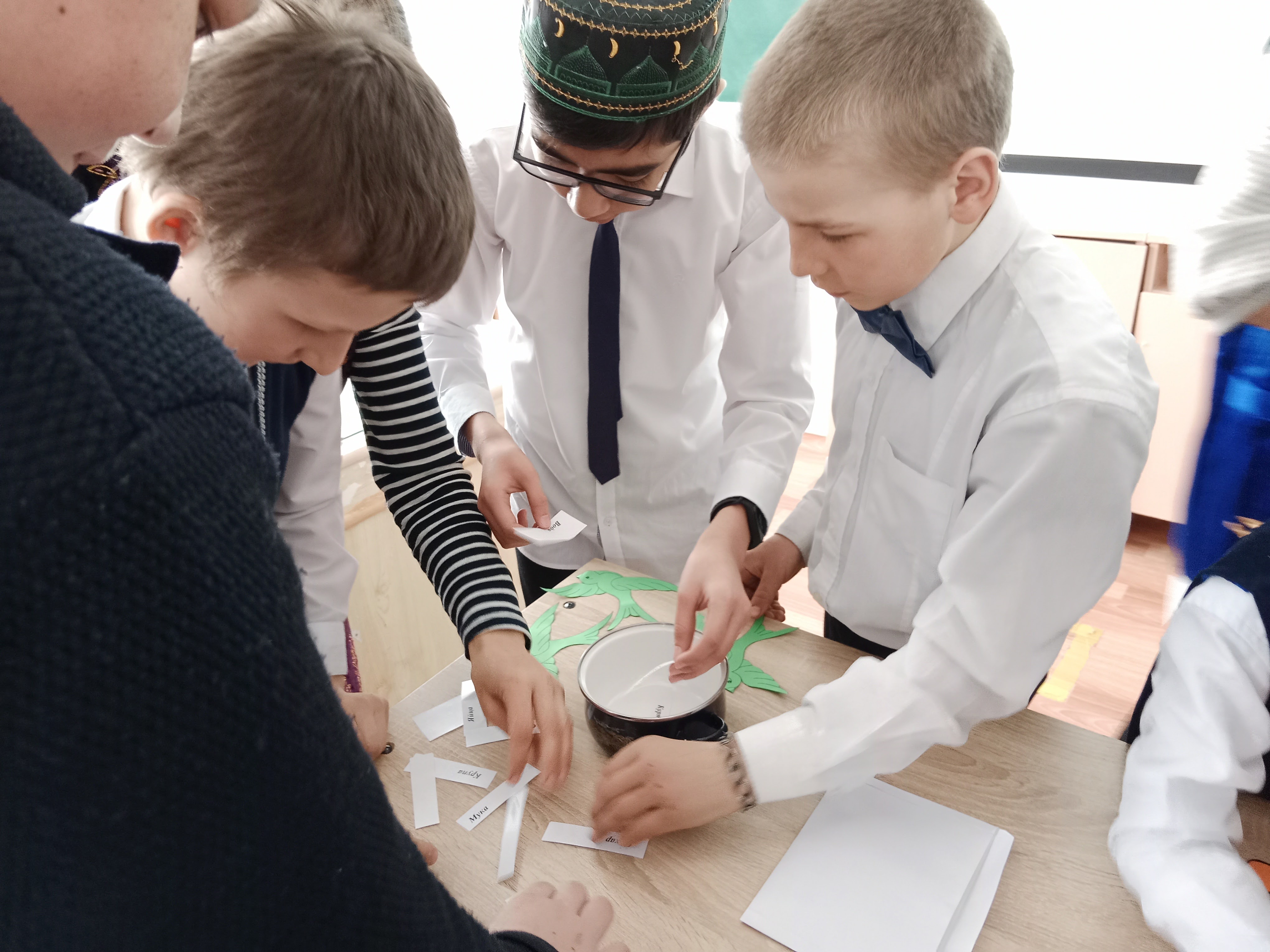 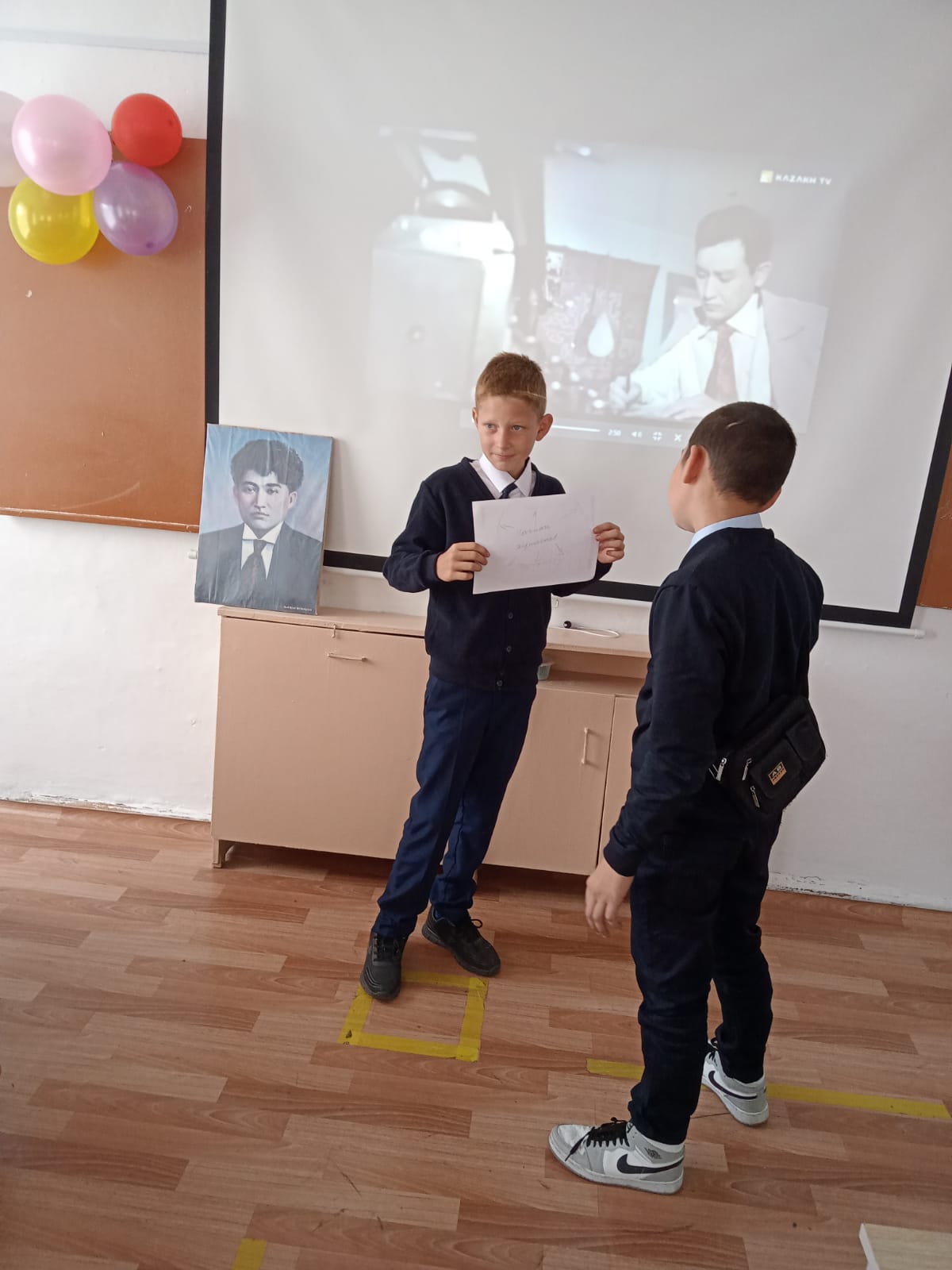 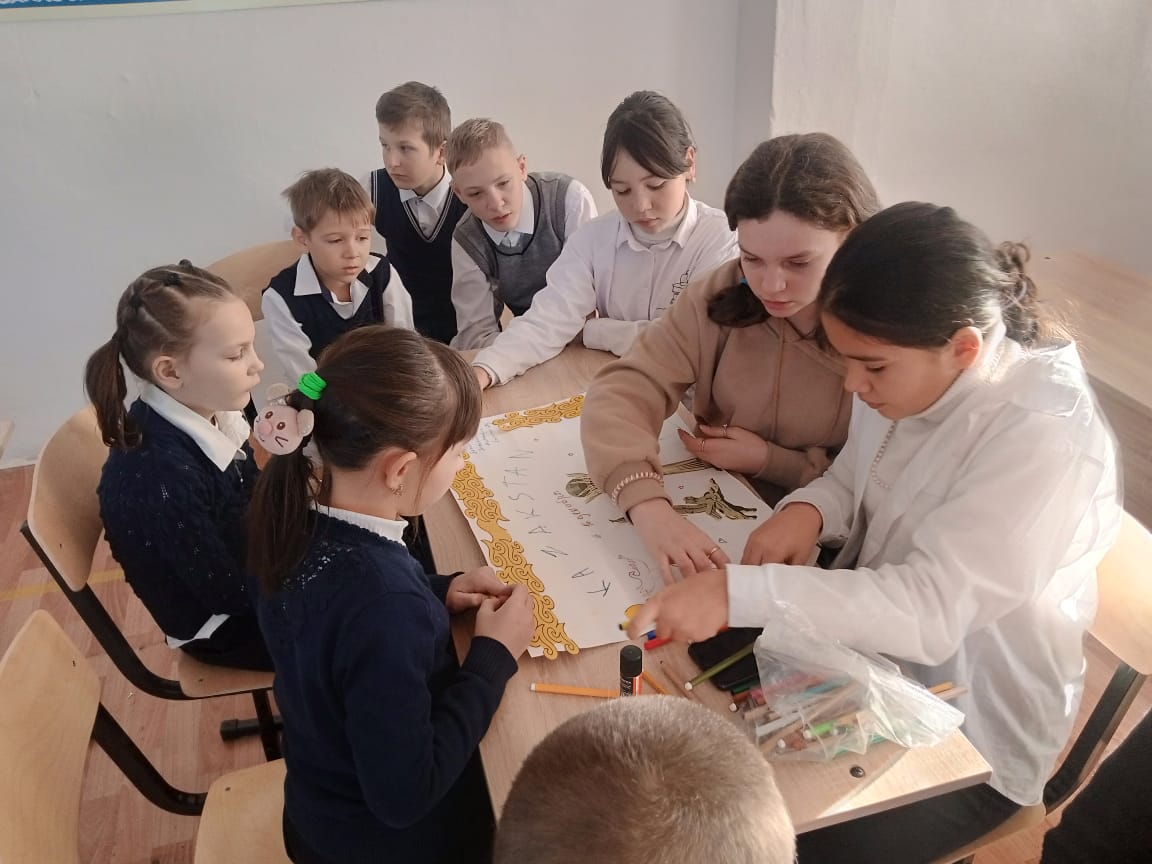 В рамках классных часов
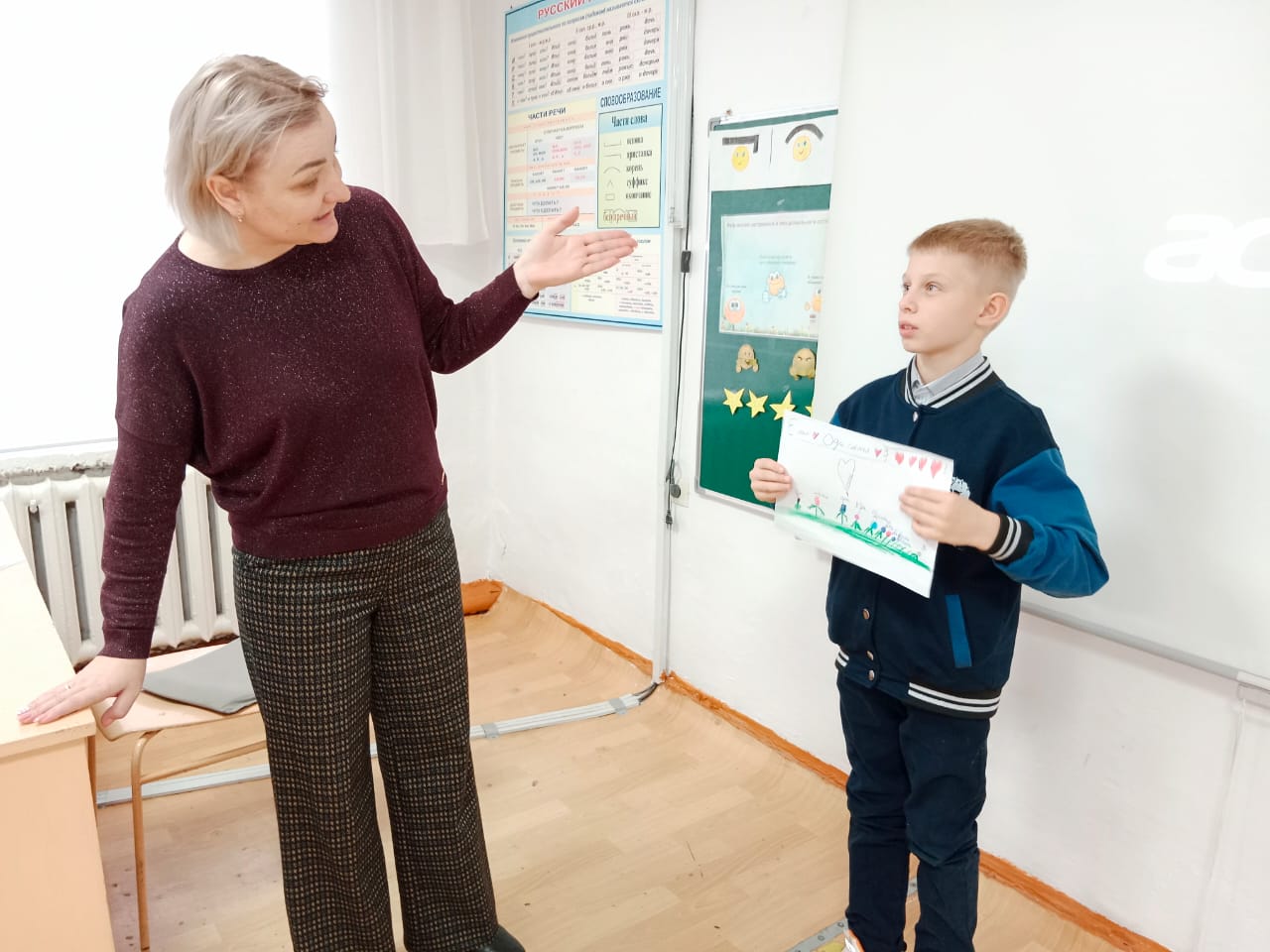 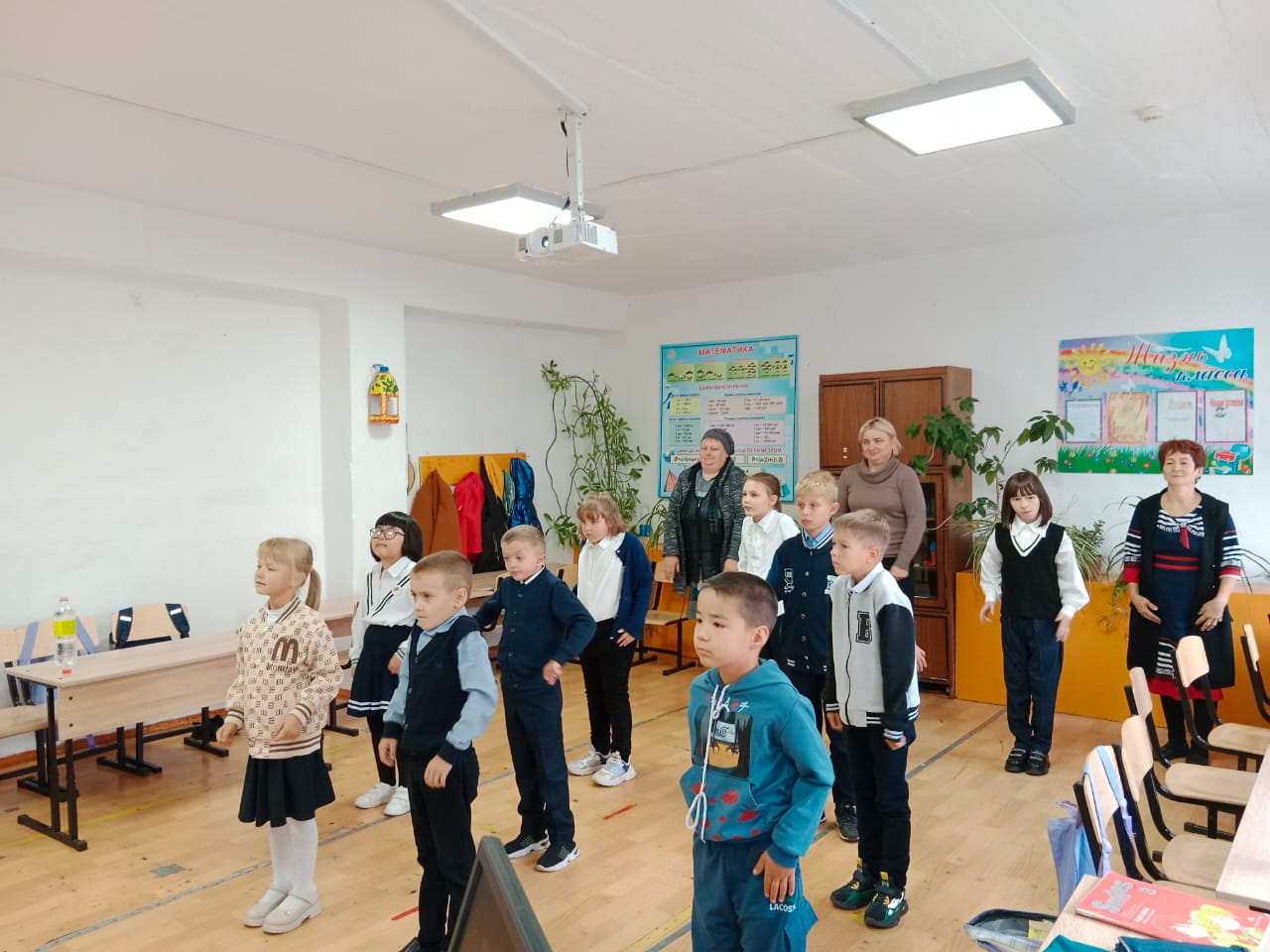 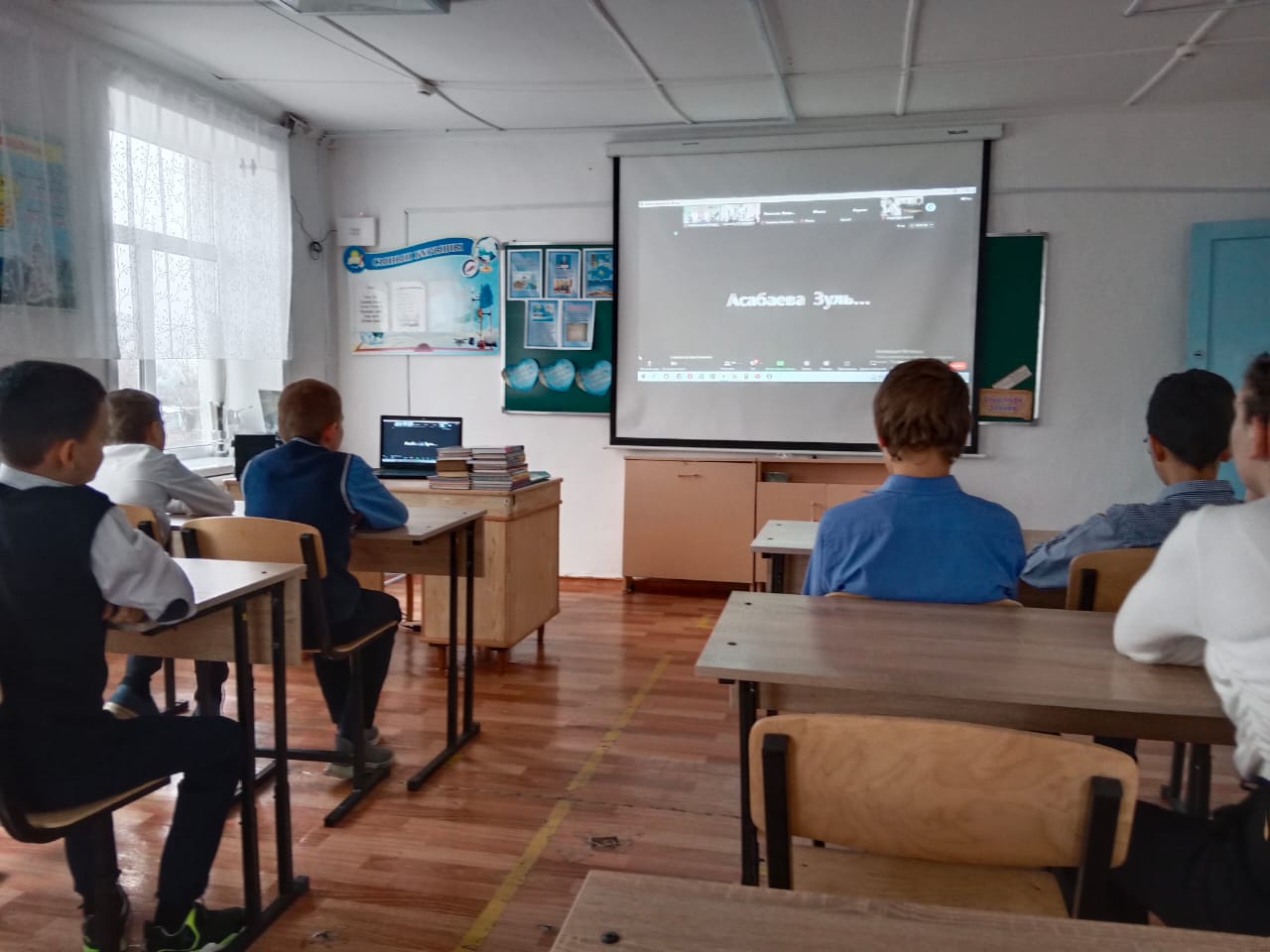 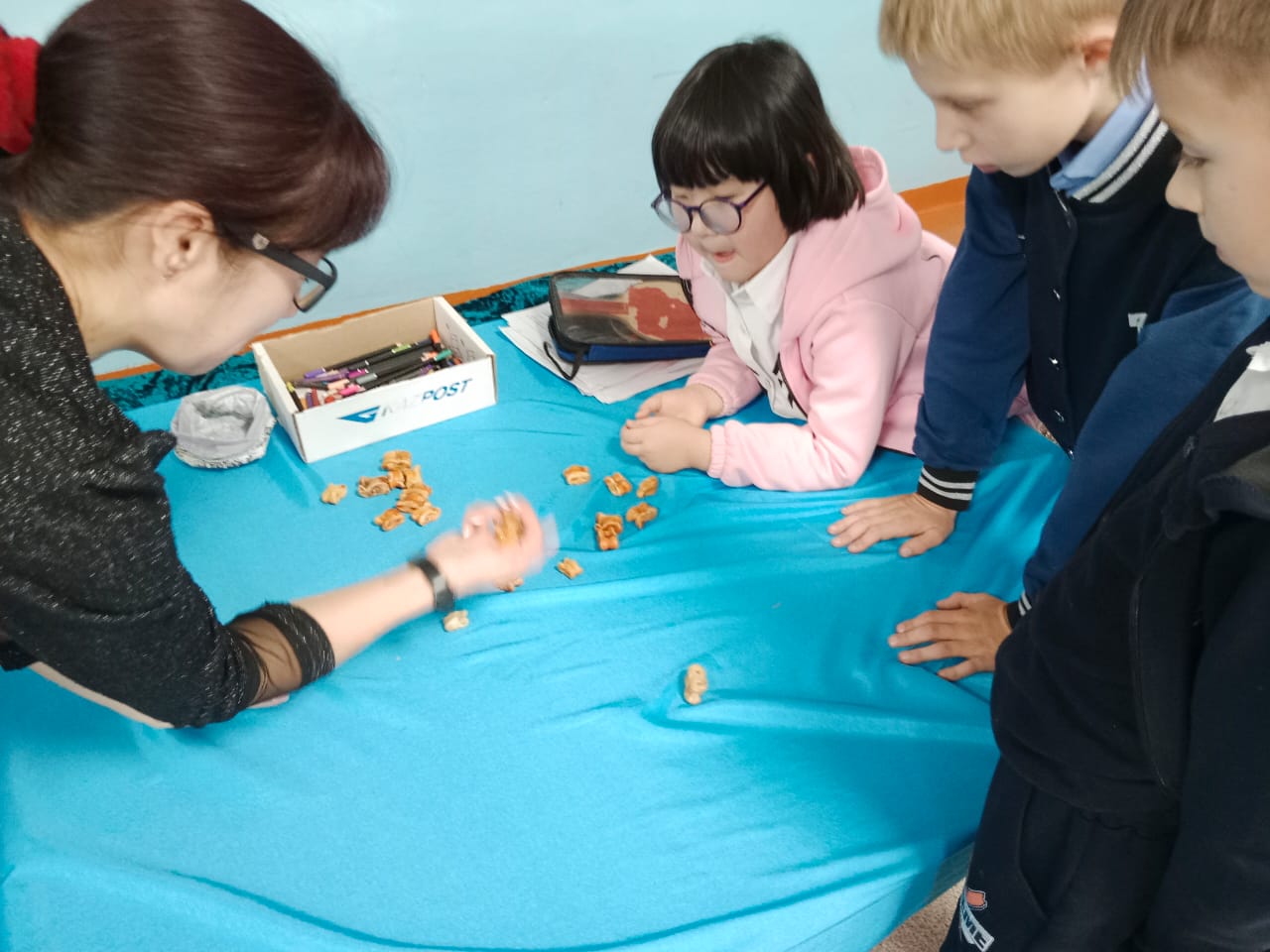 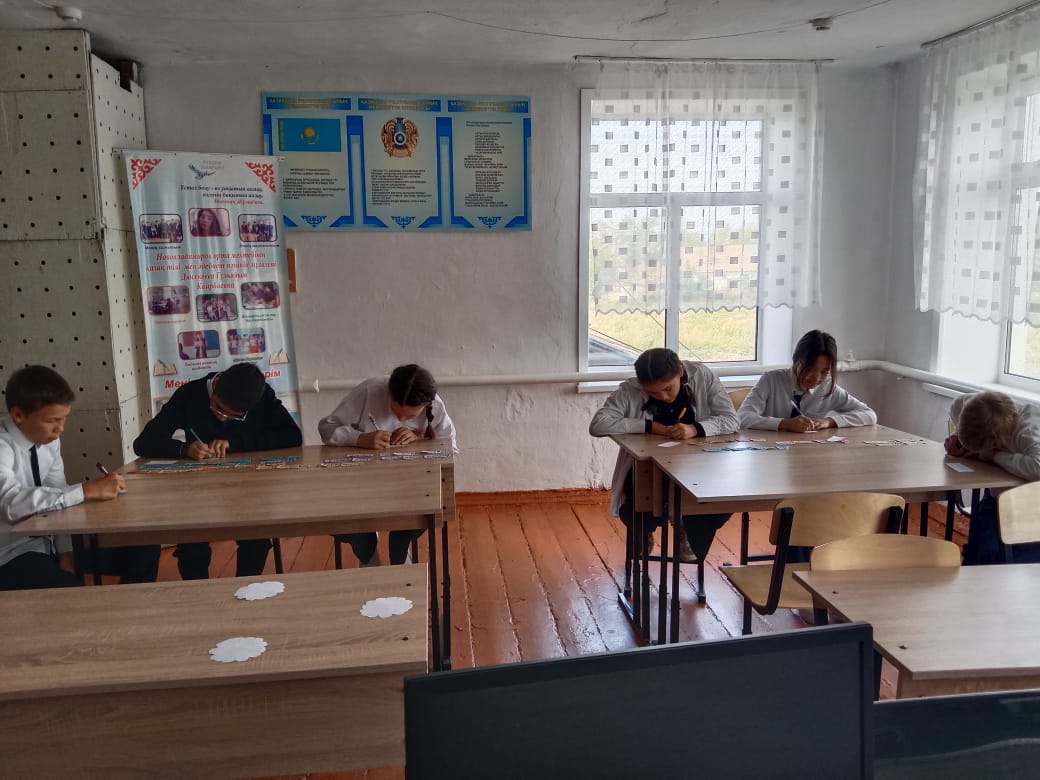 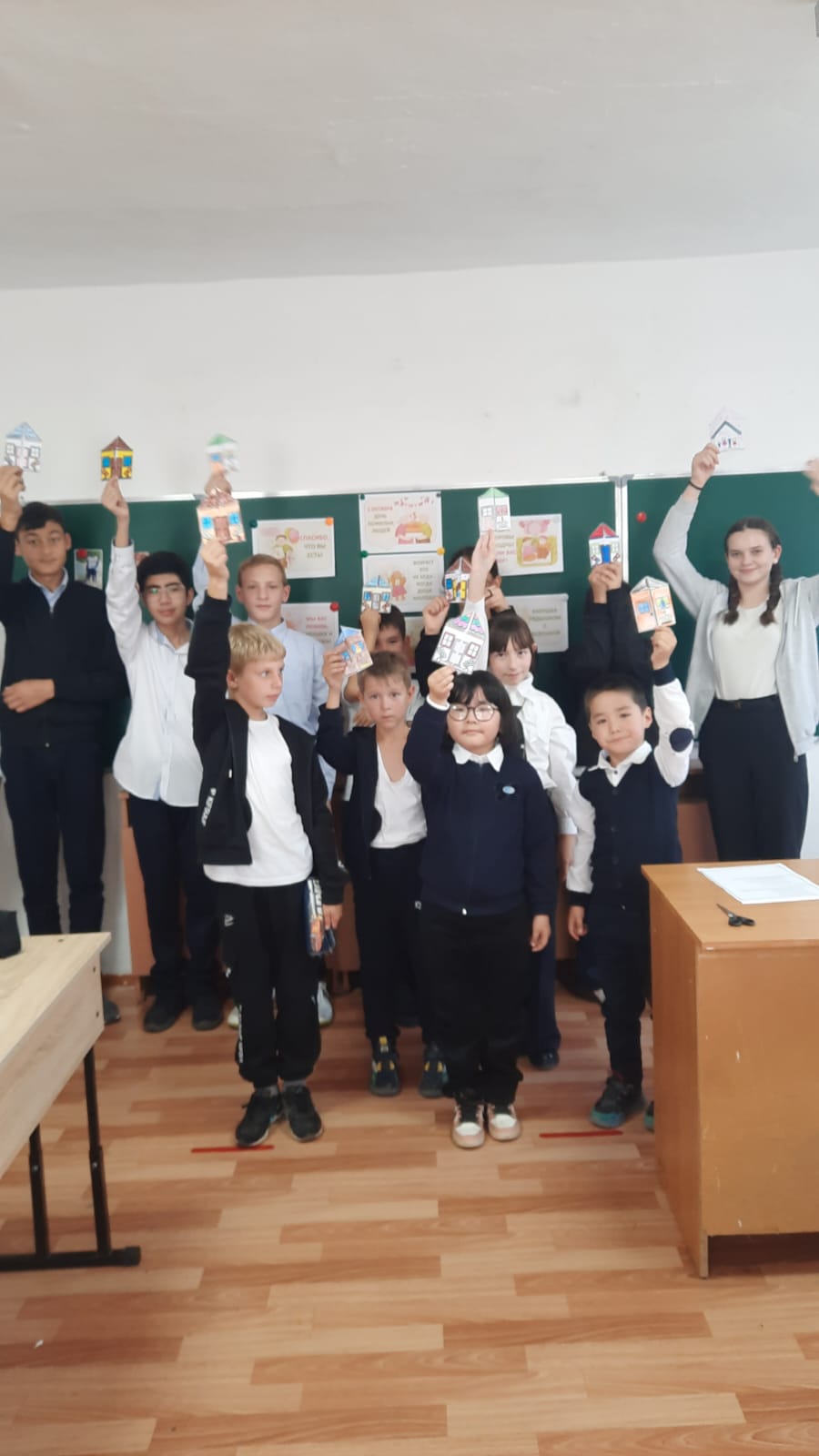 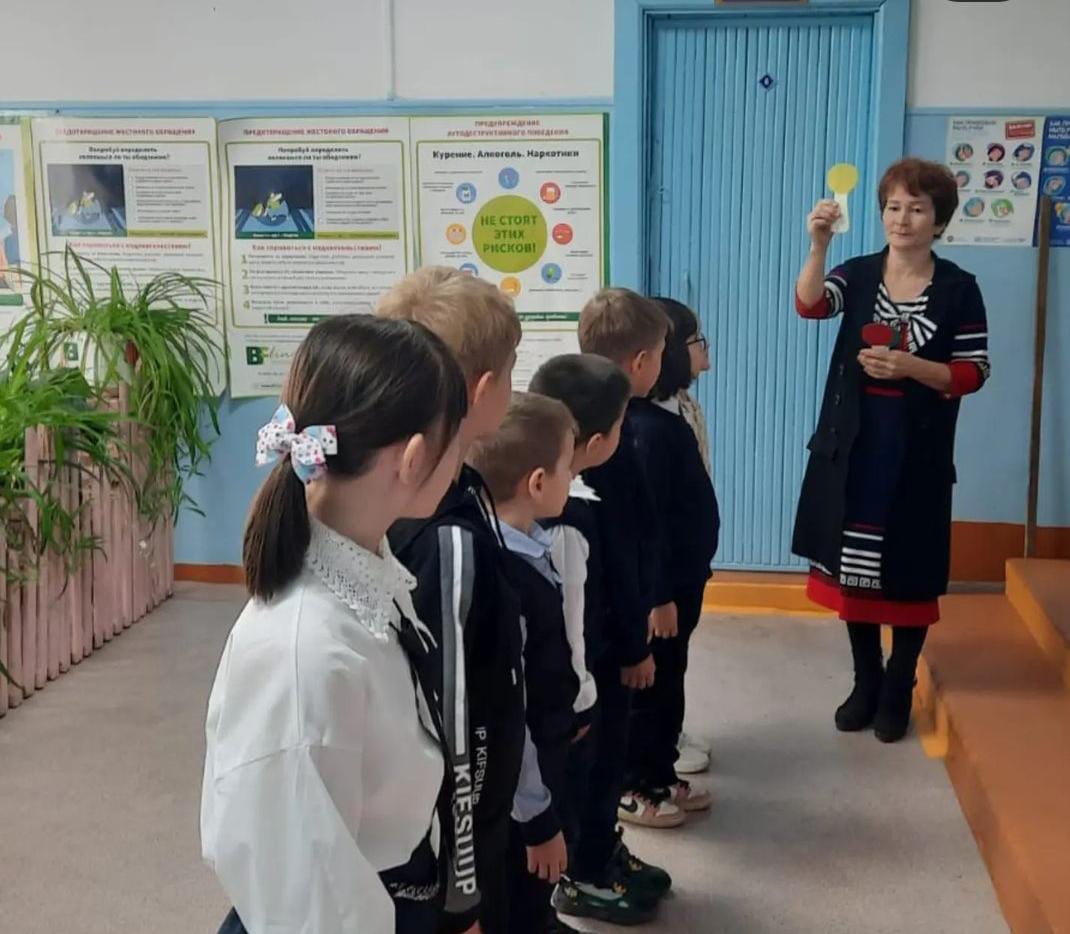 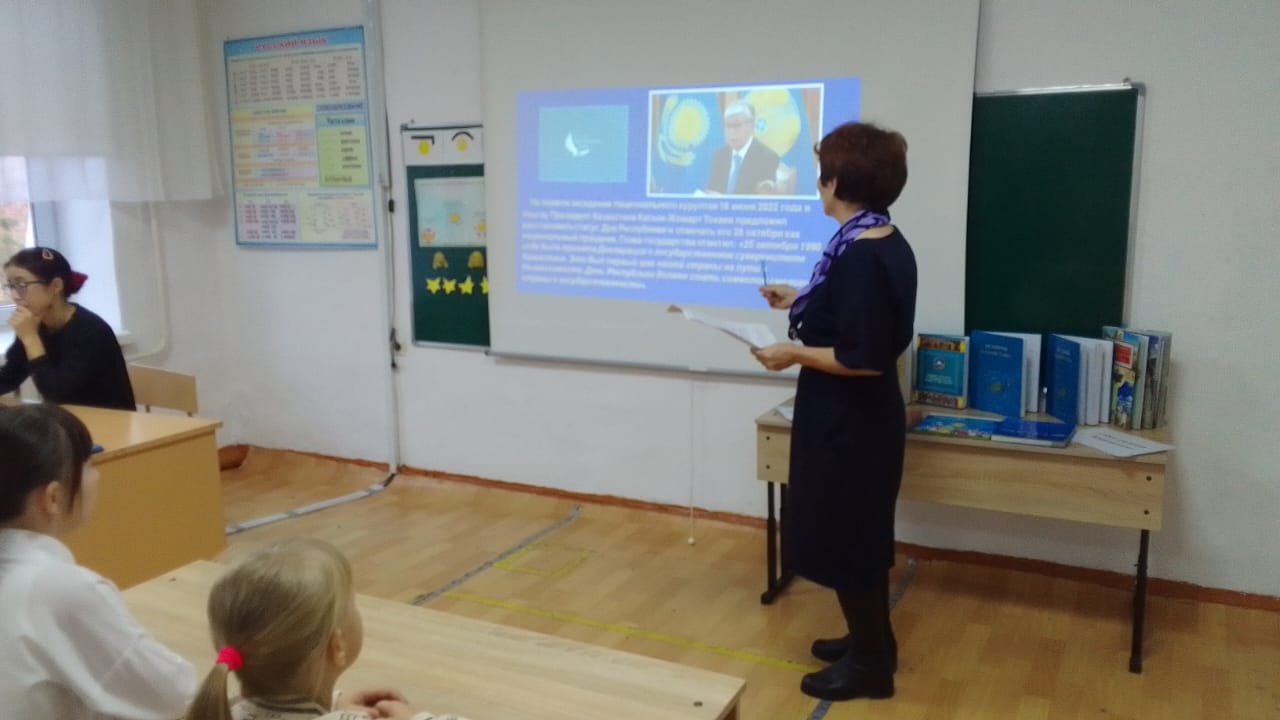 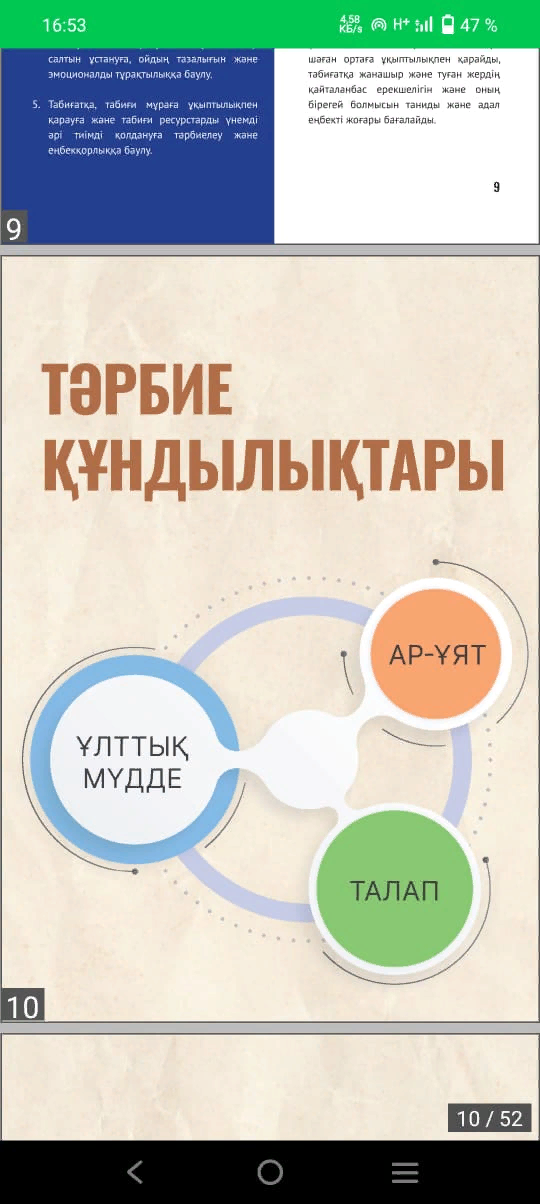 В рамках Национальной ценности  ҰЛТТЫҚ МҮДДЕ
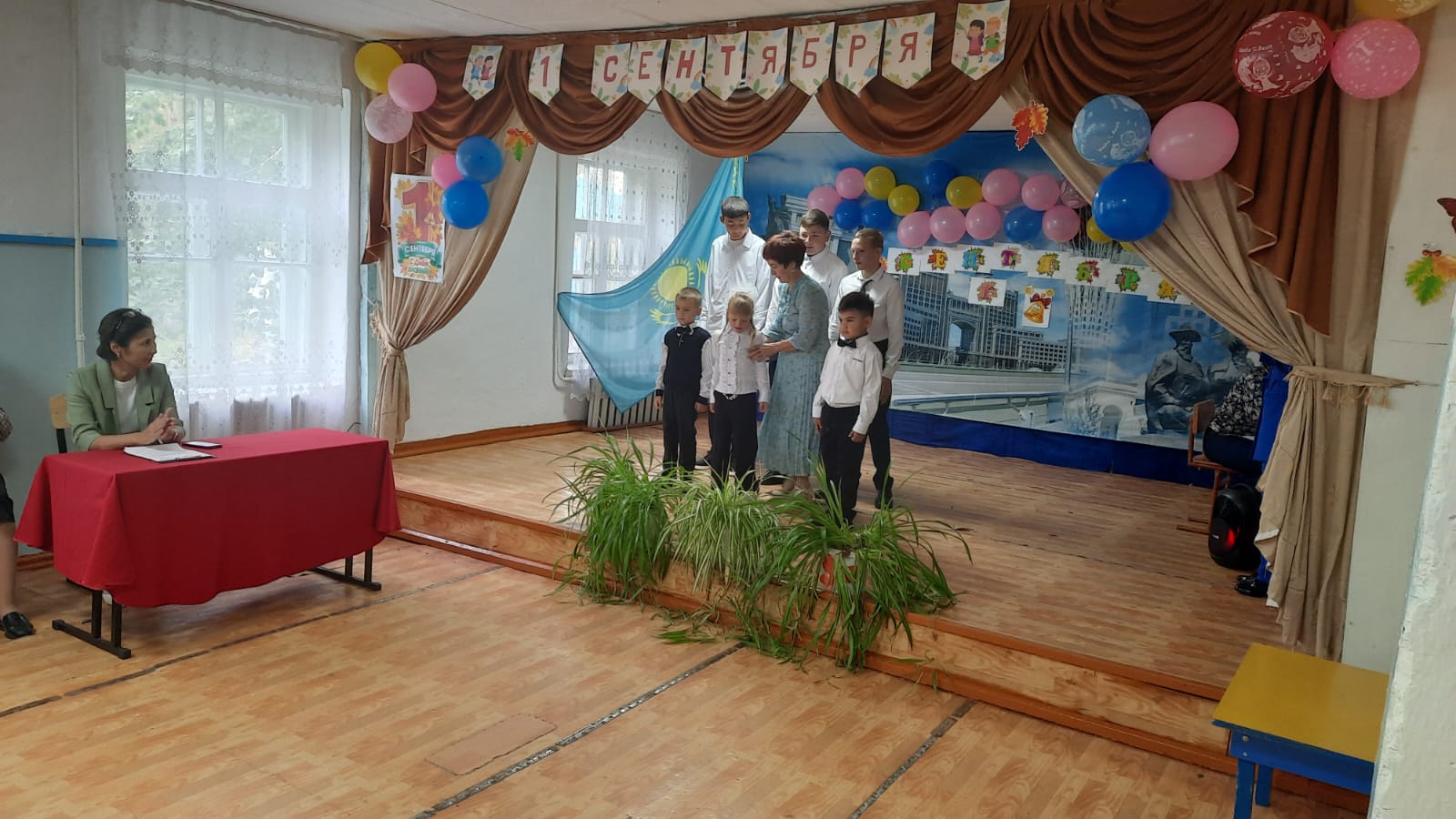 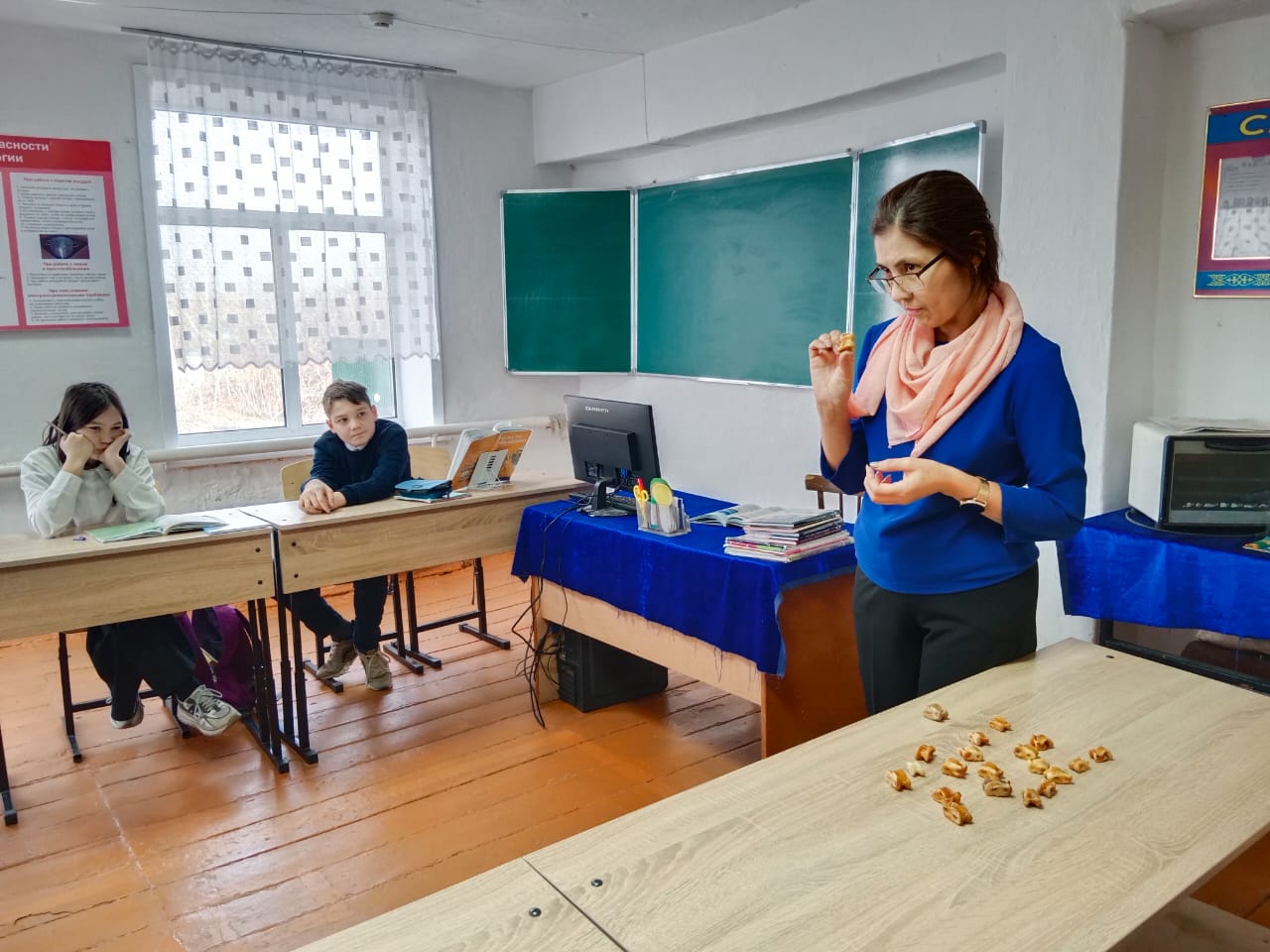 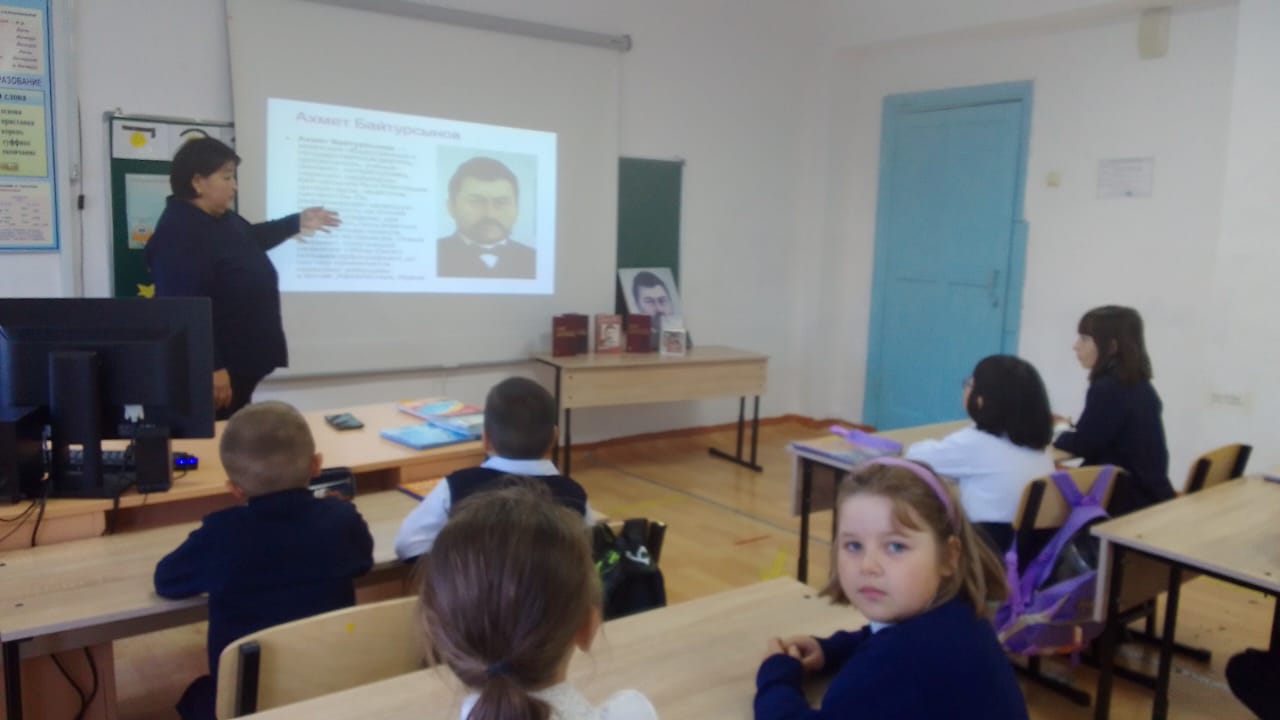 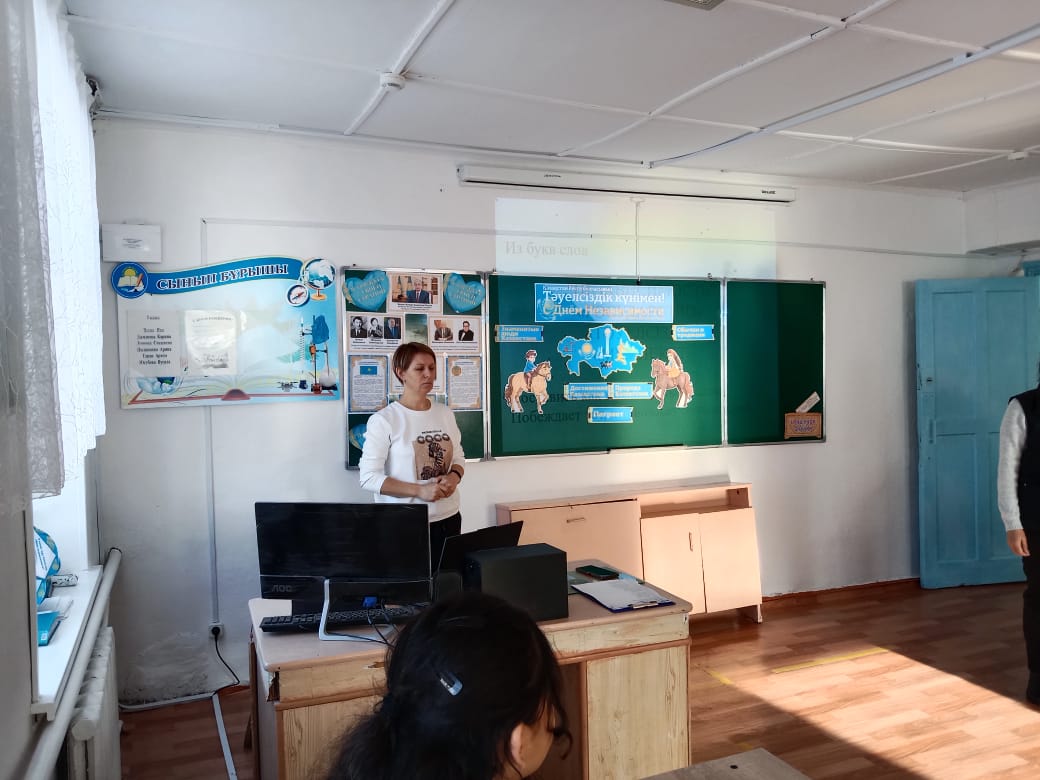 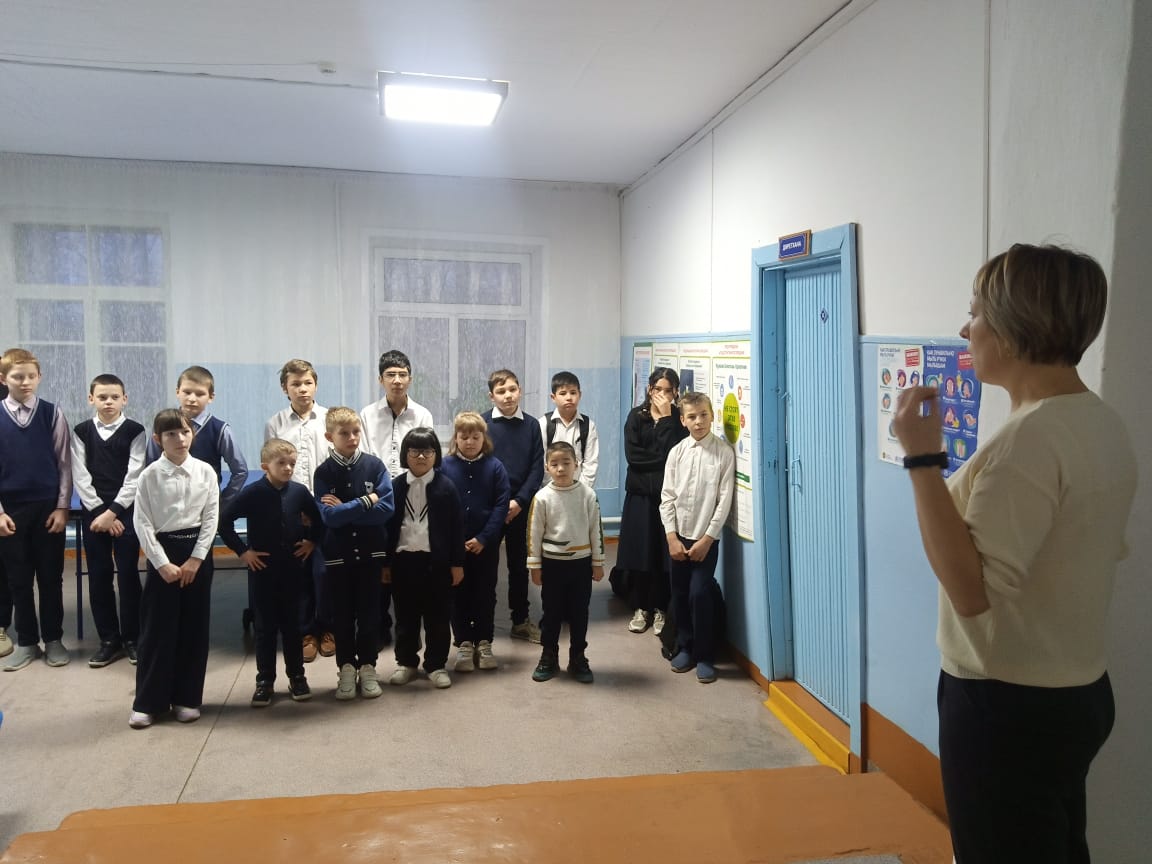 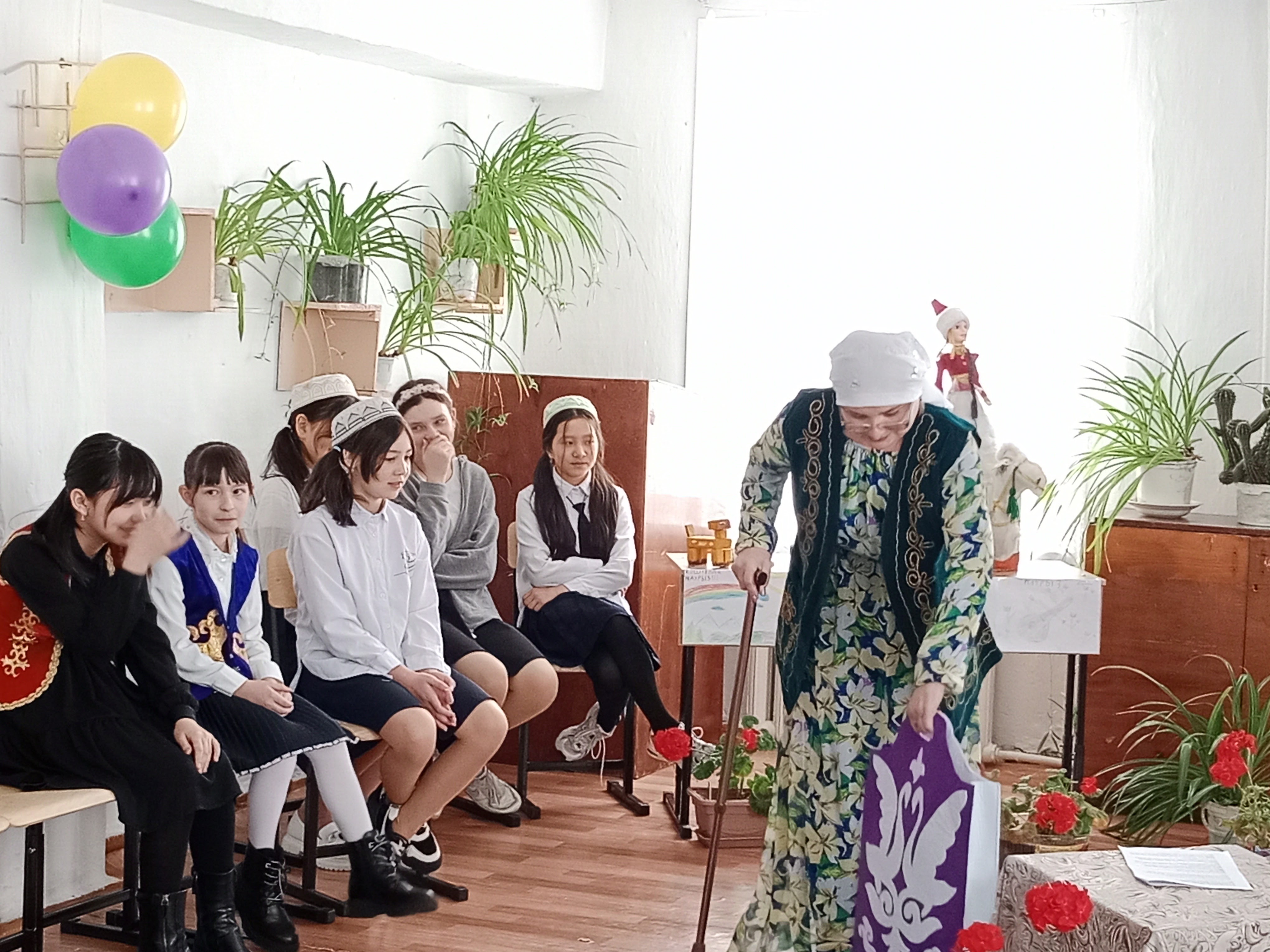 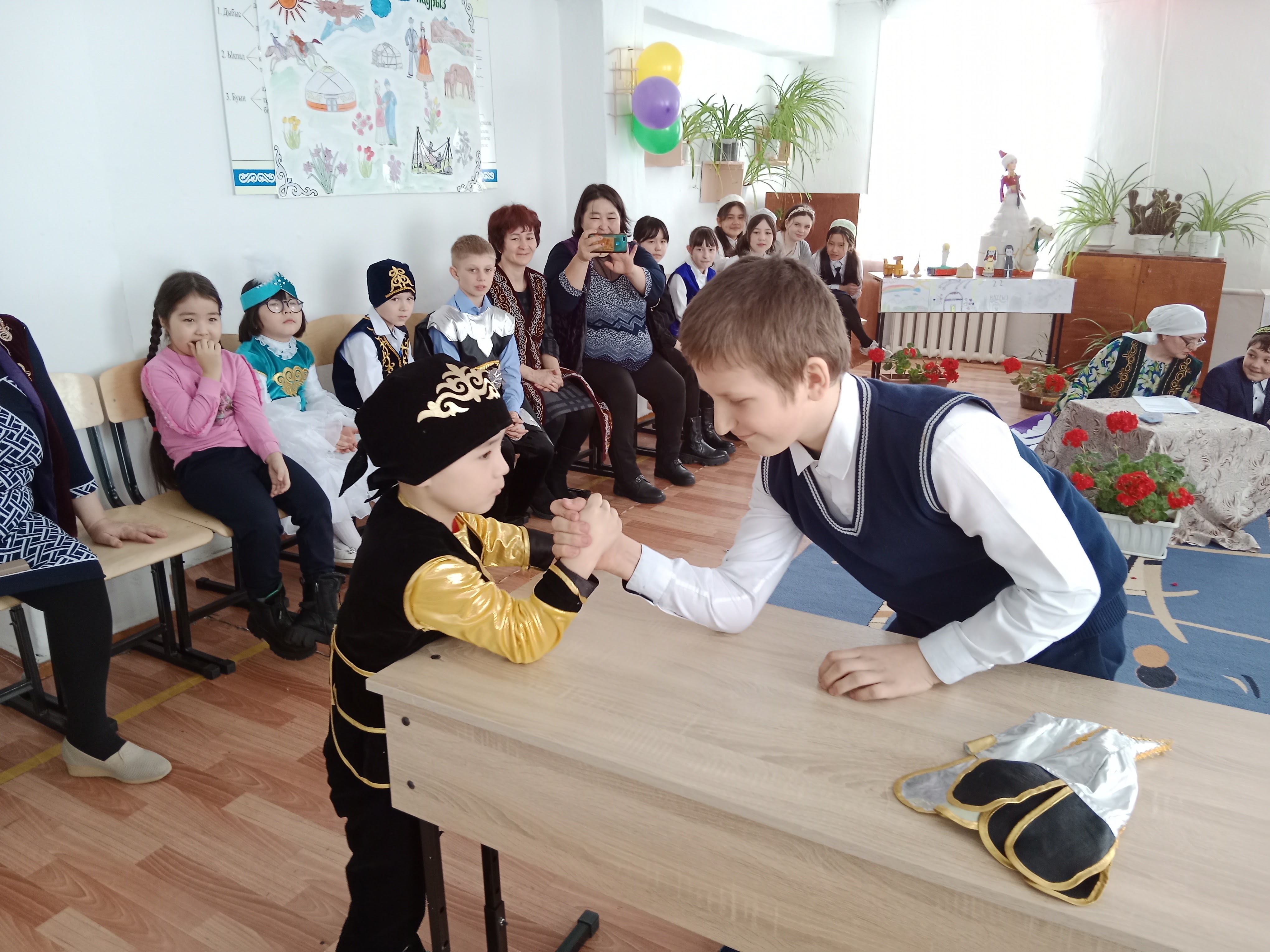 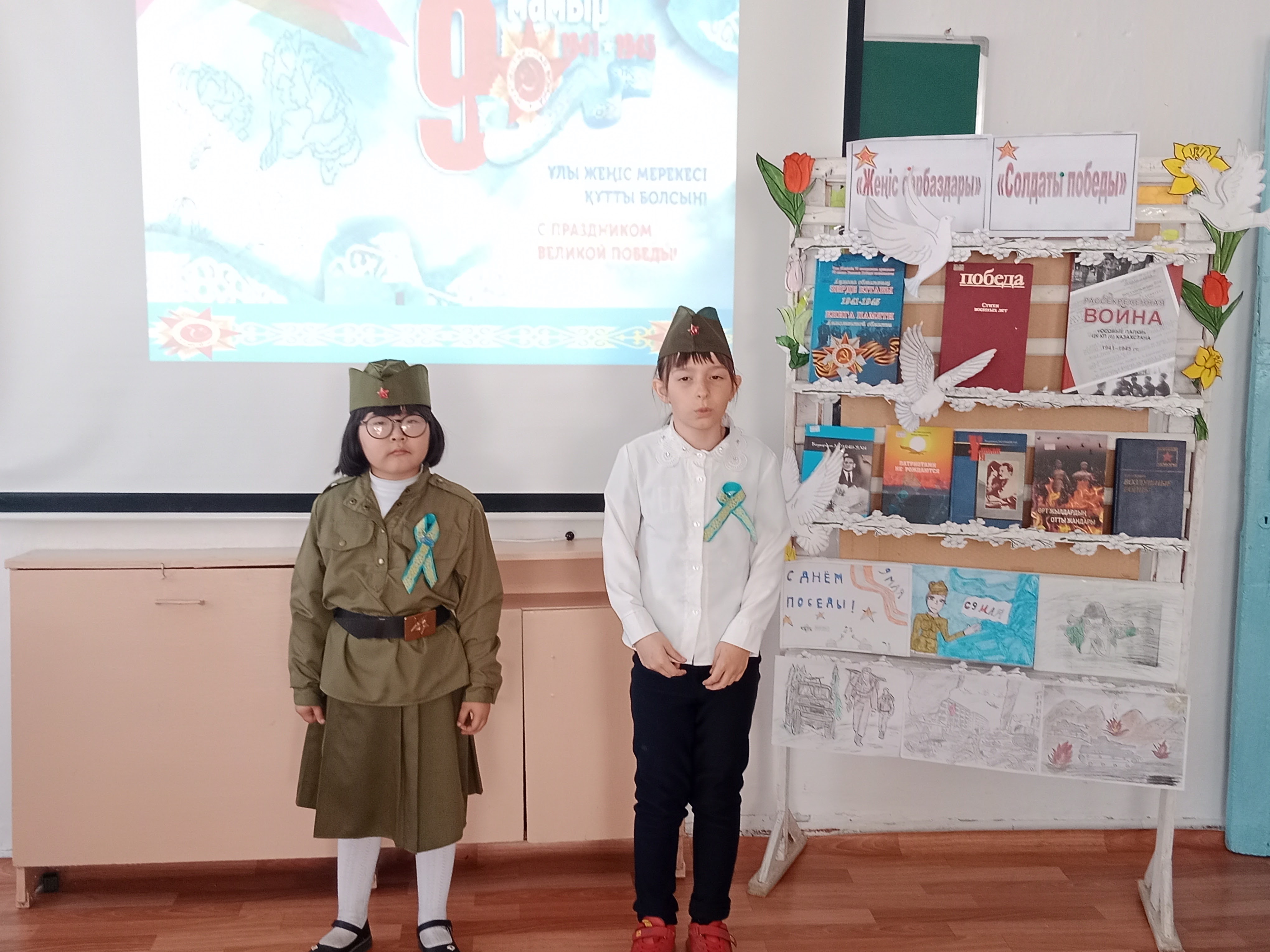 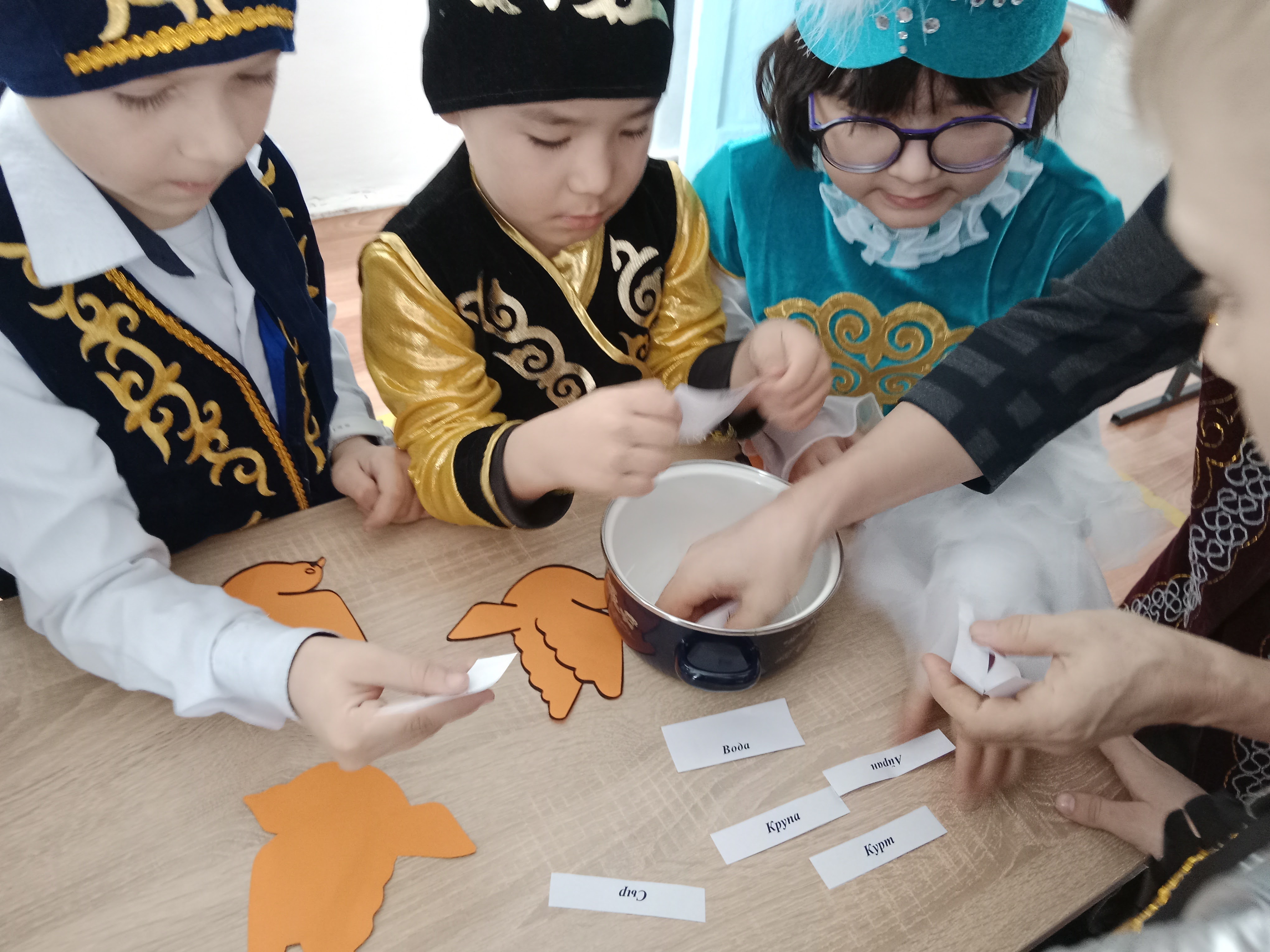 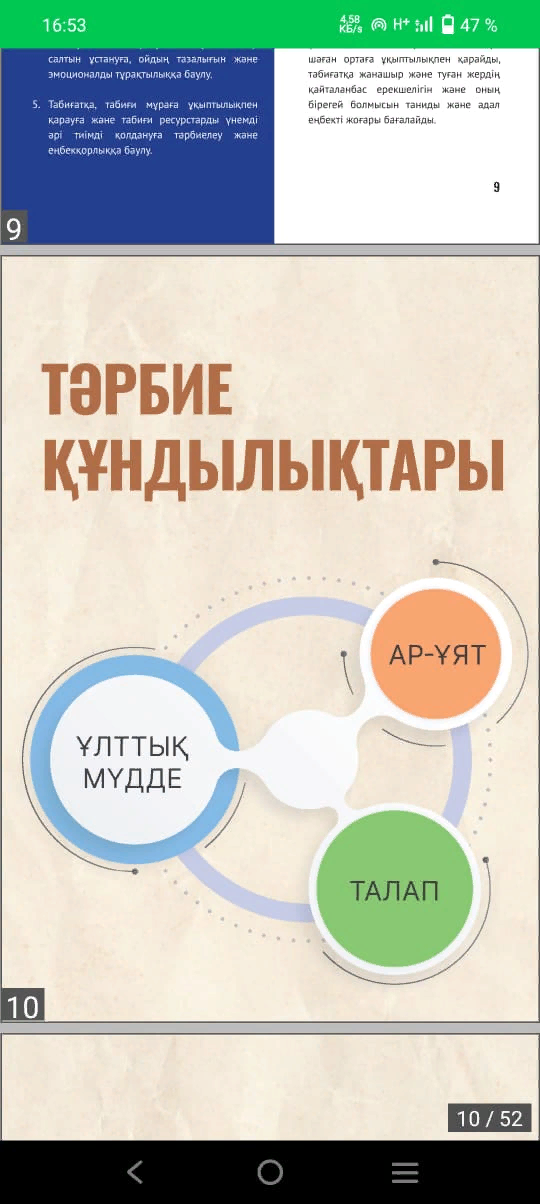 В рамках Национальной ценности  АР-ҰЯТ
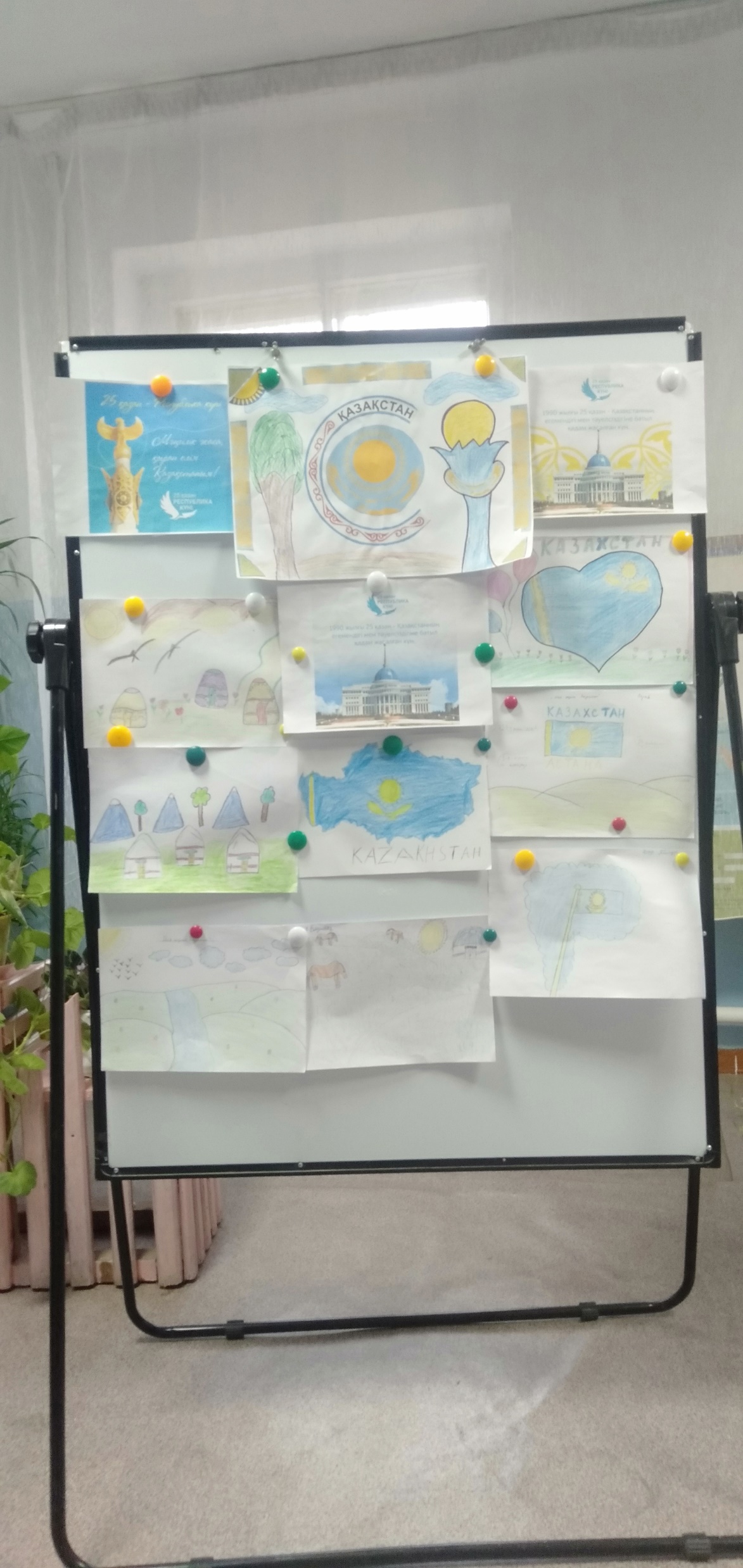 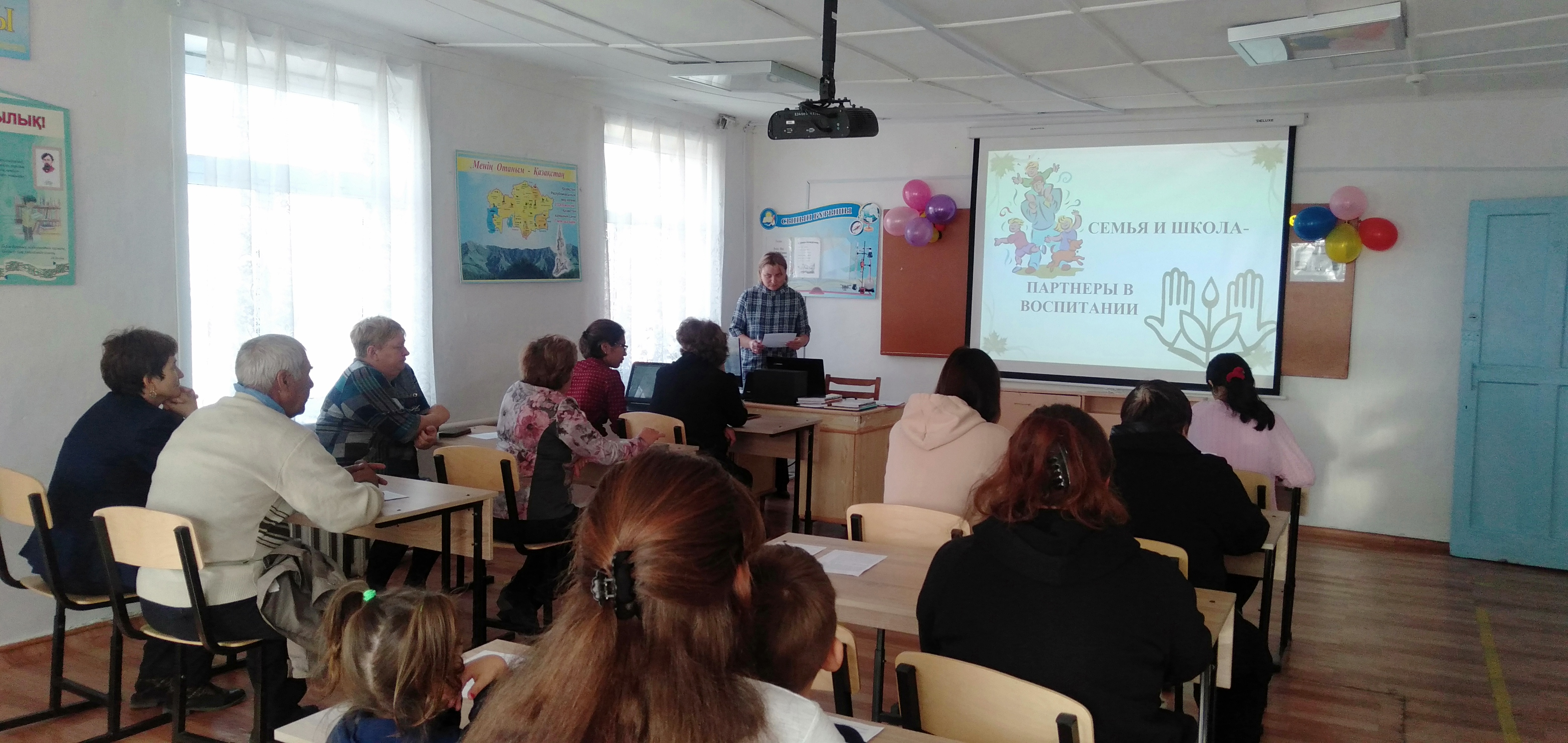 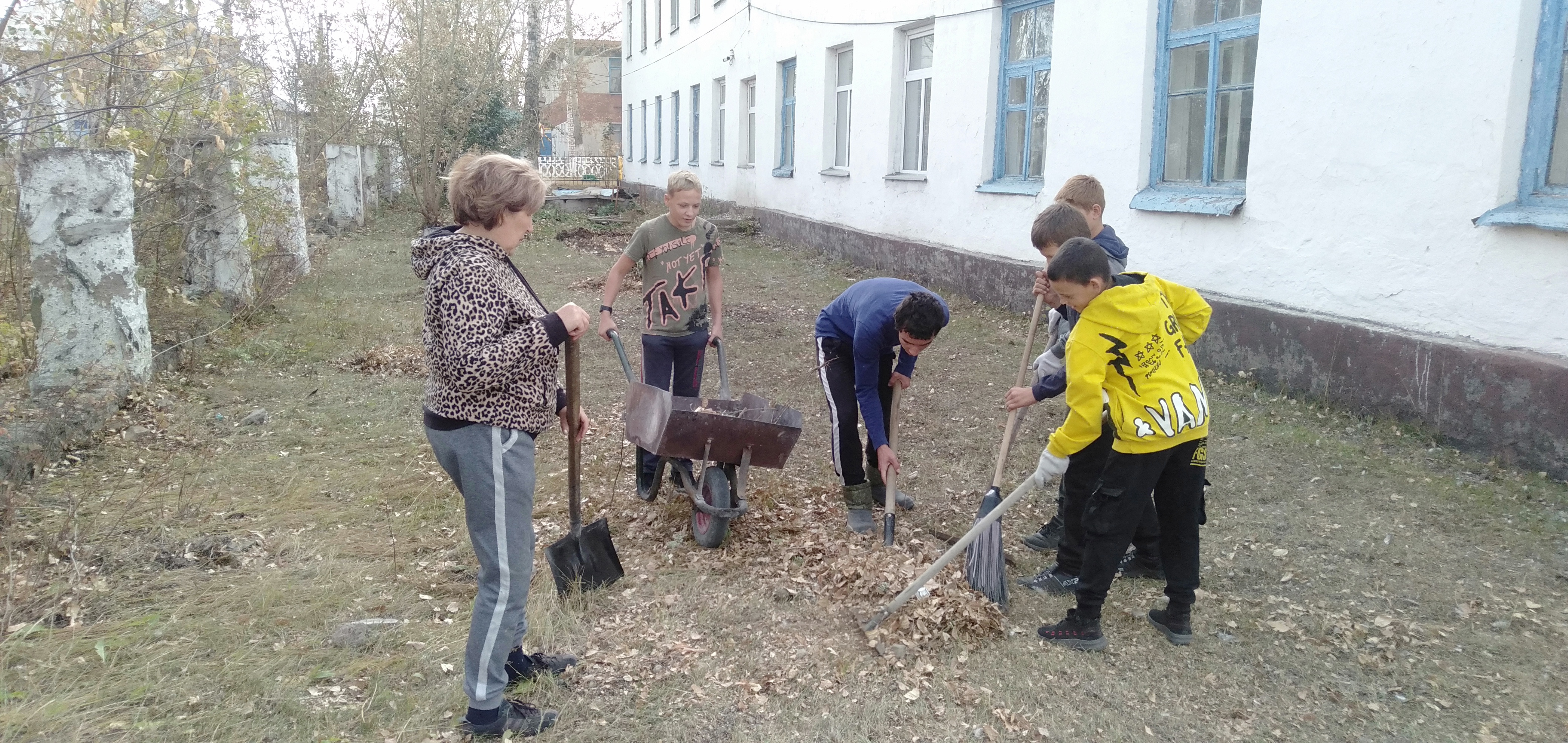 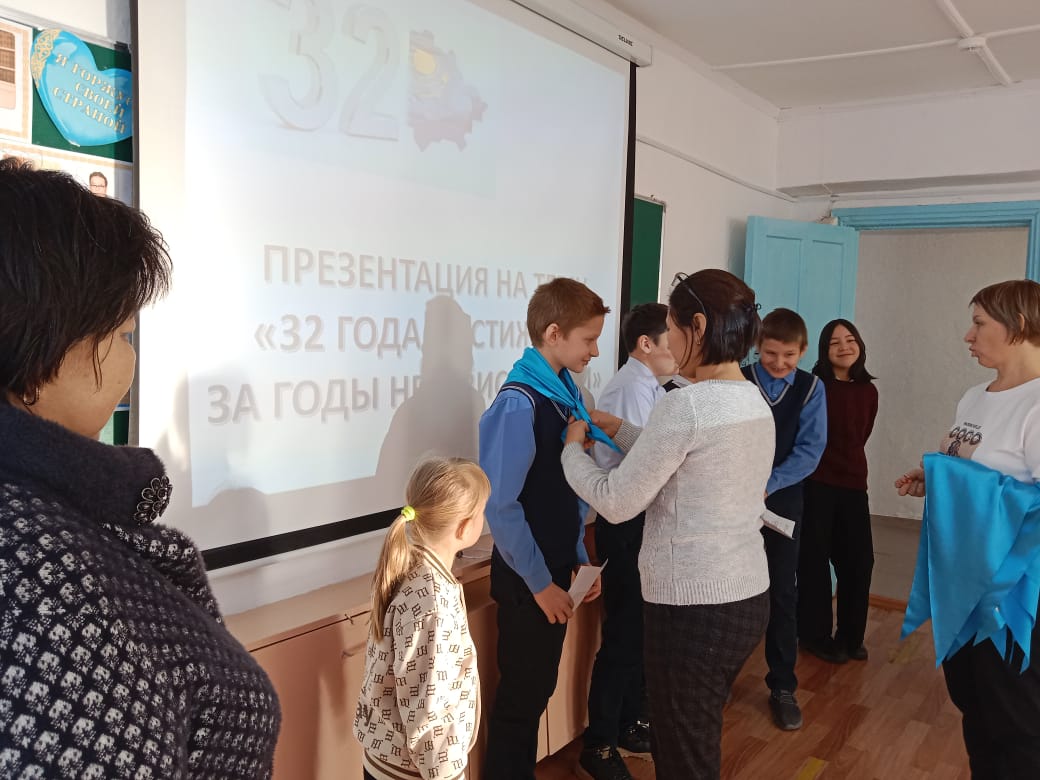 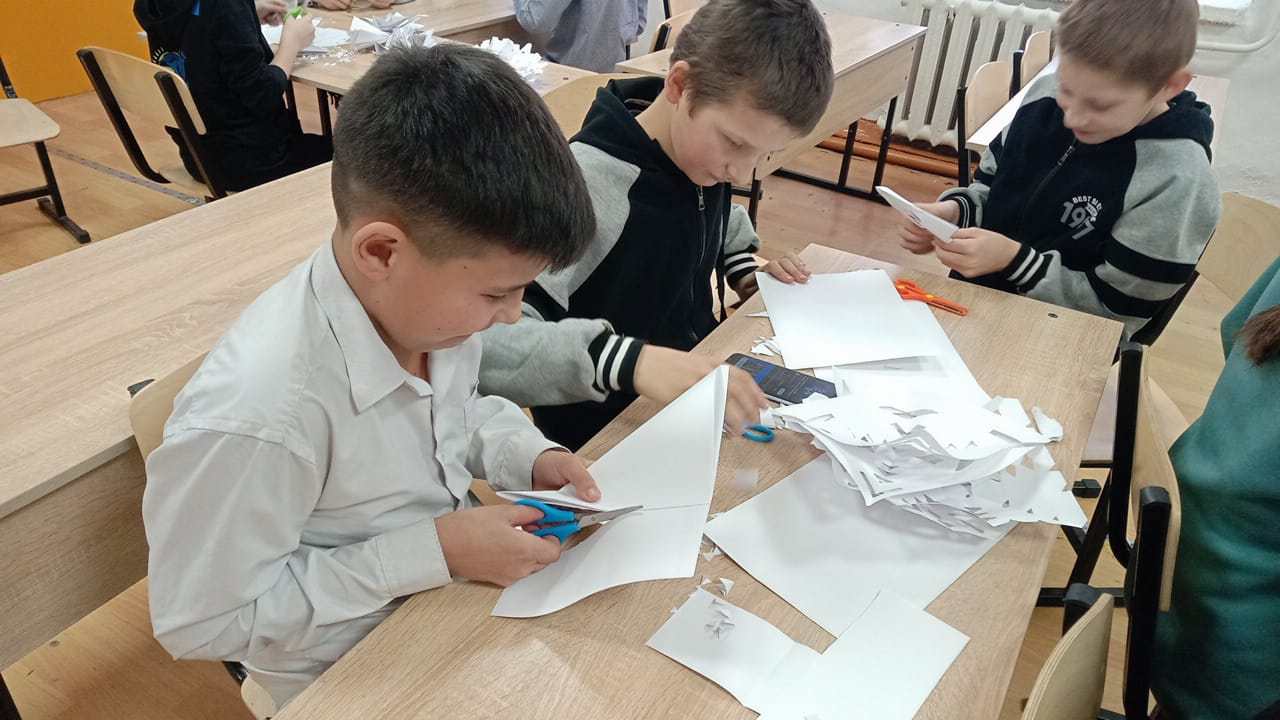 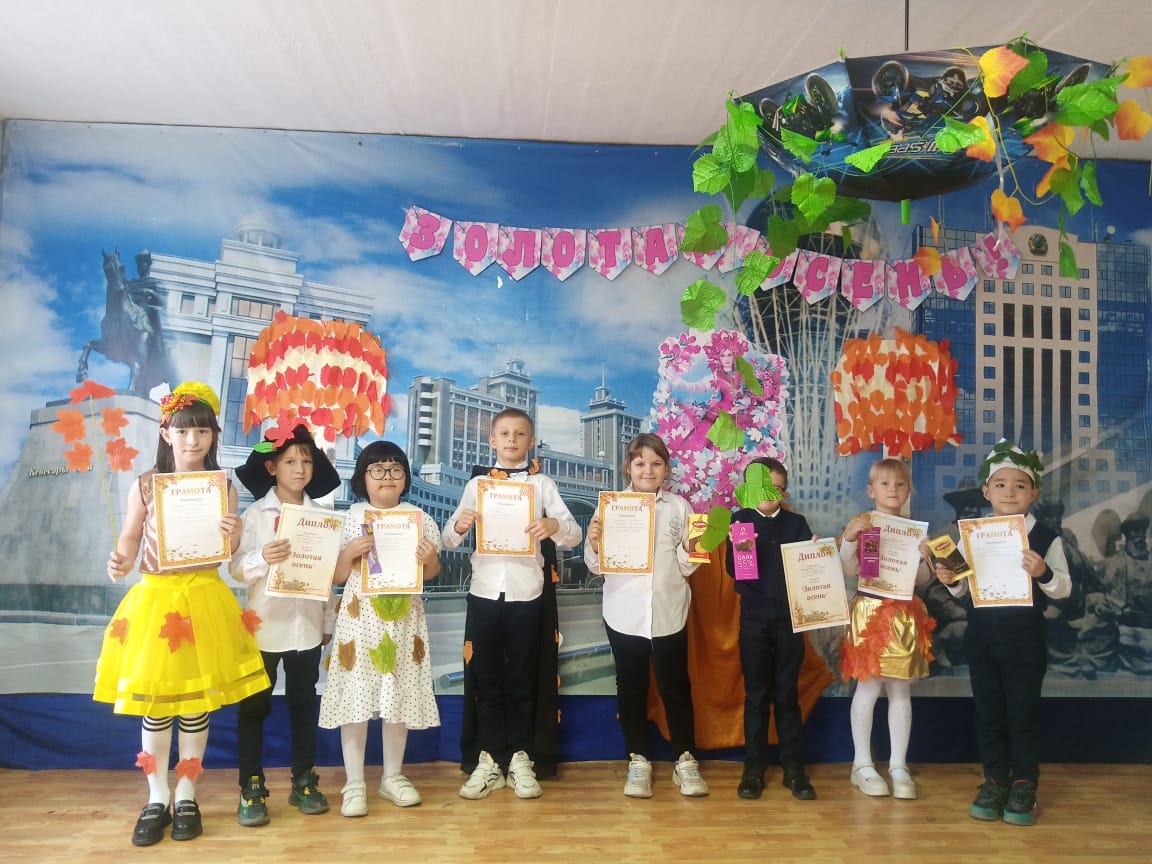 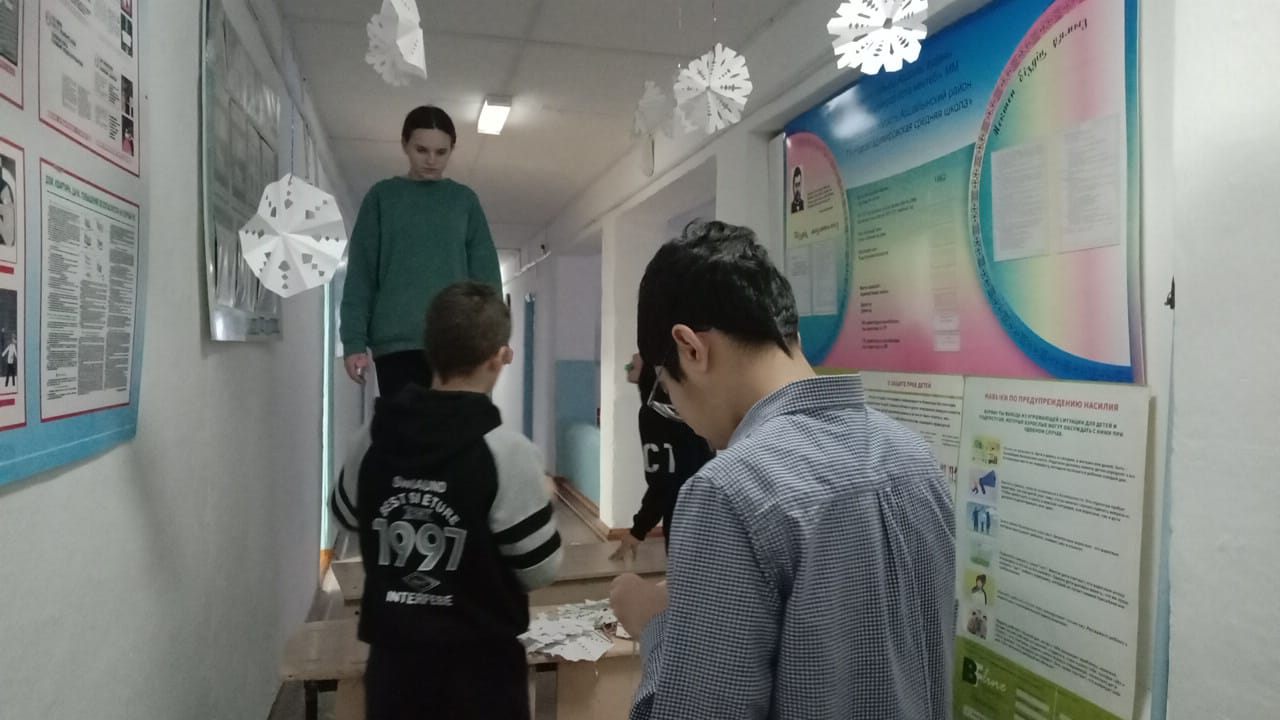 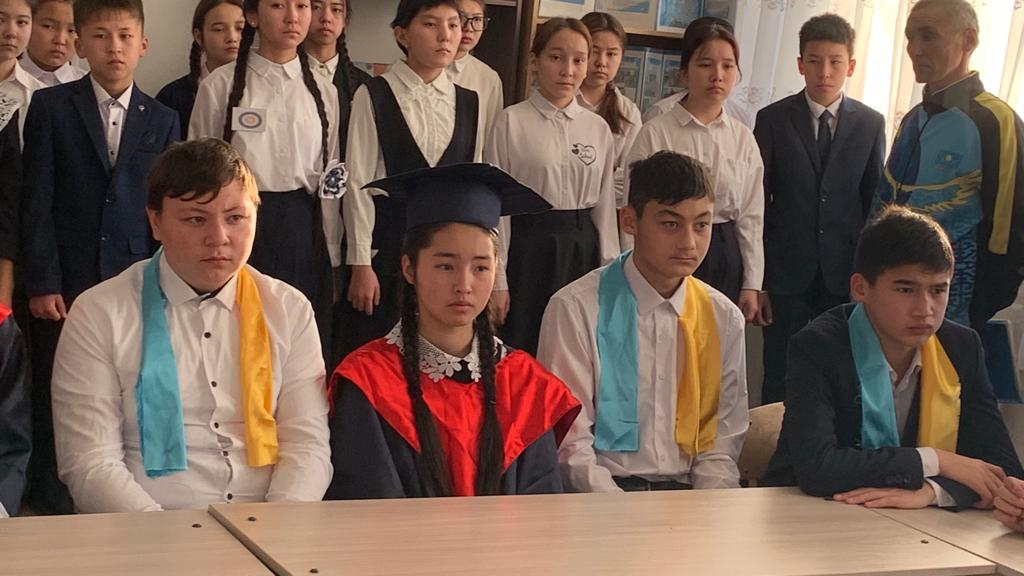 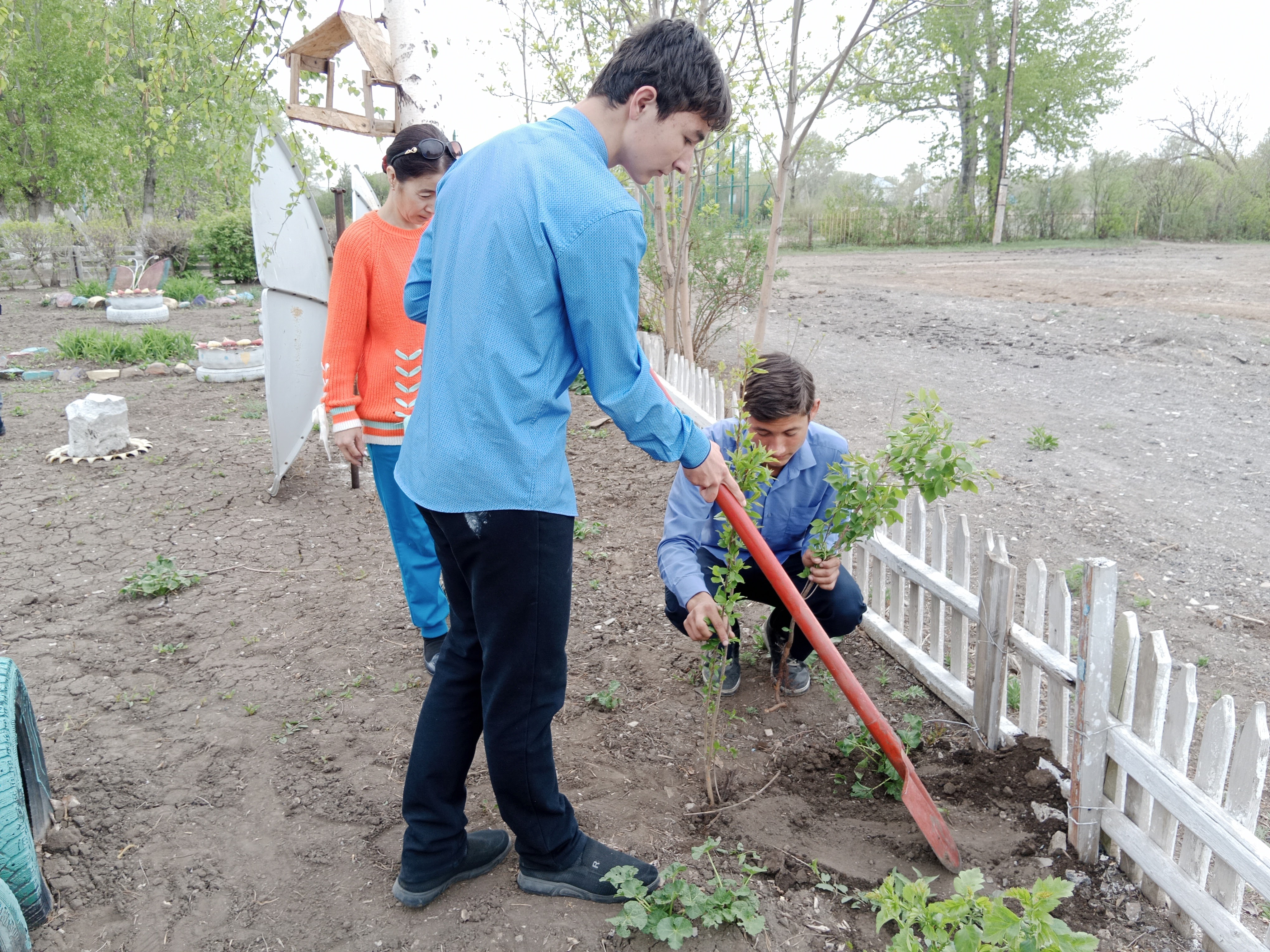 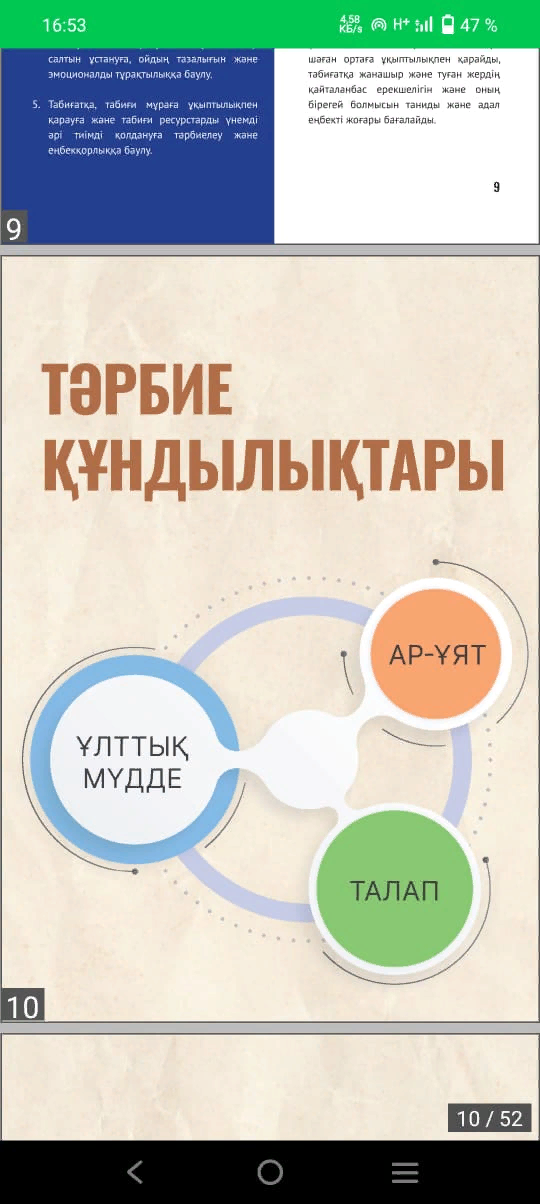 В рамках Национальной ценности  ТАЛАП
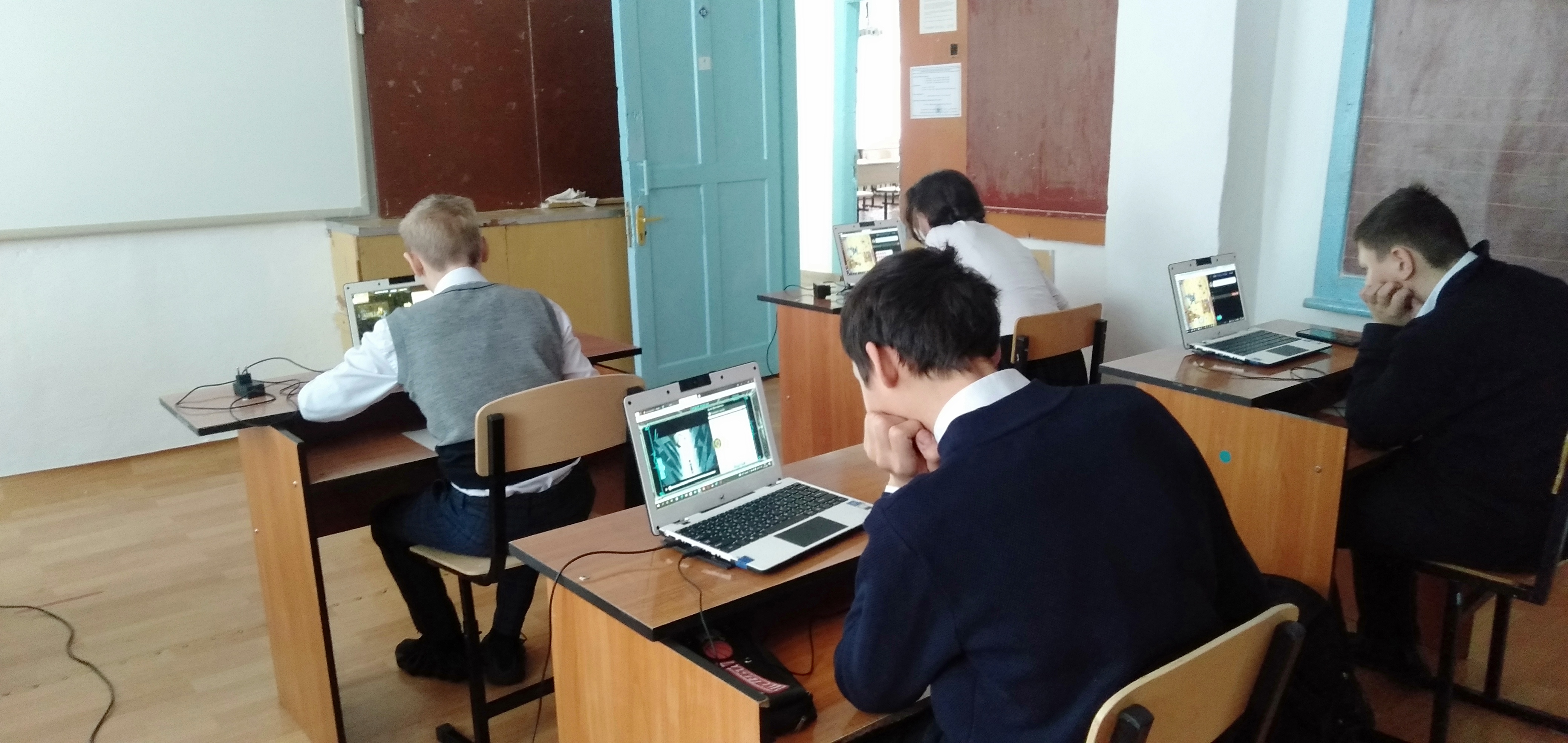 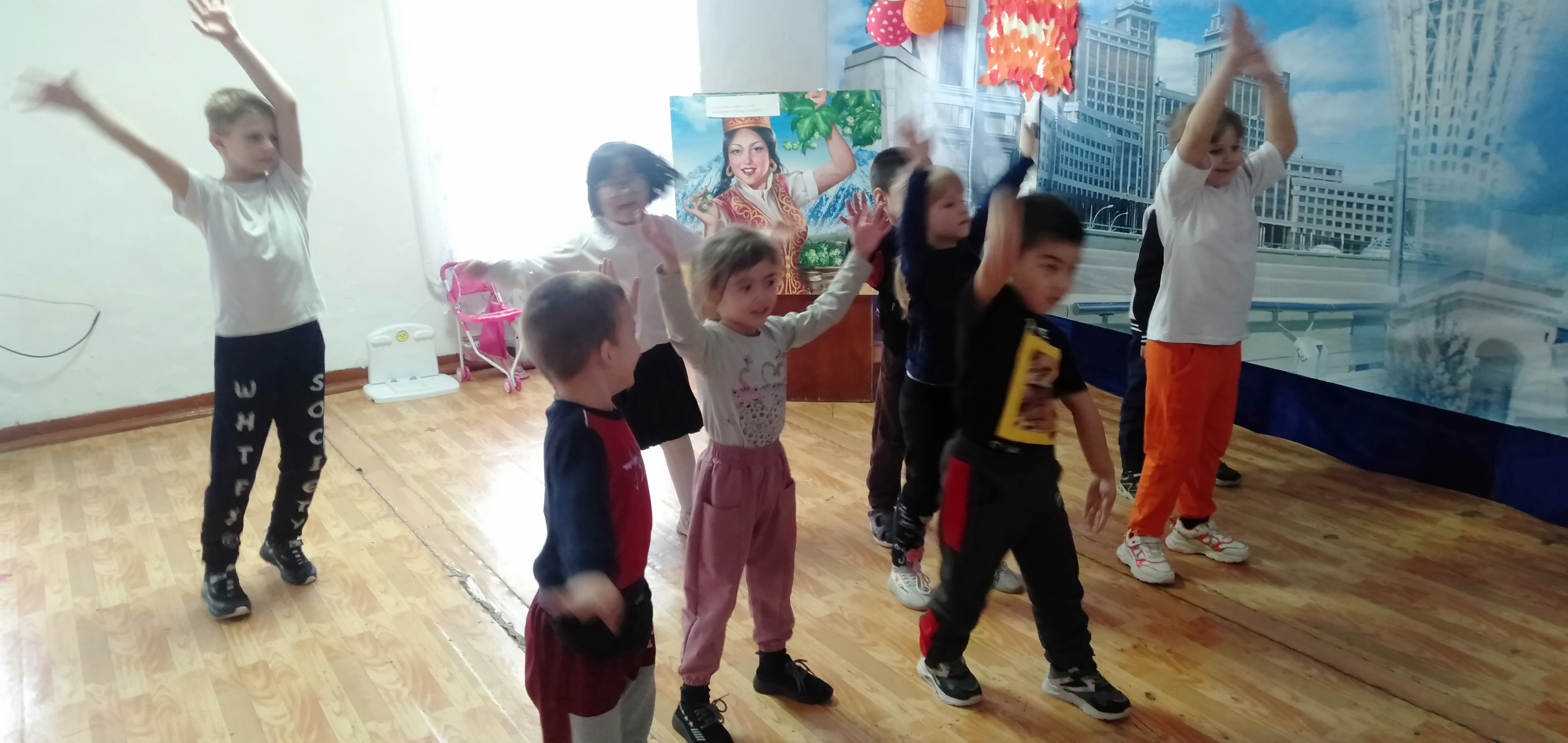 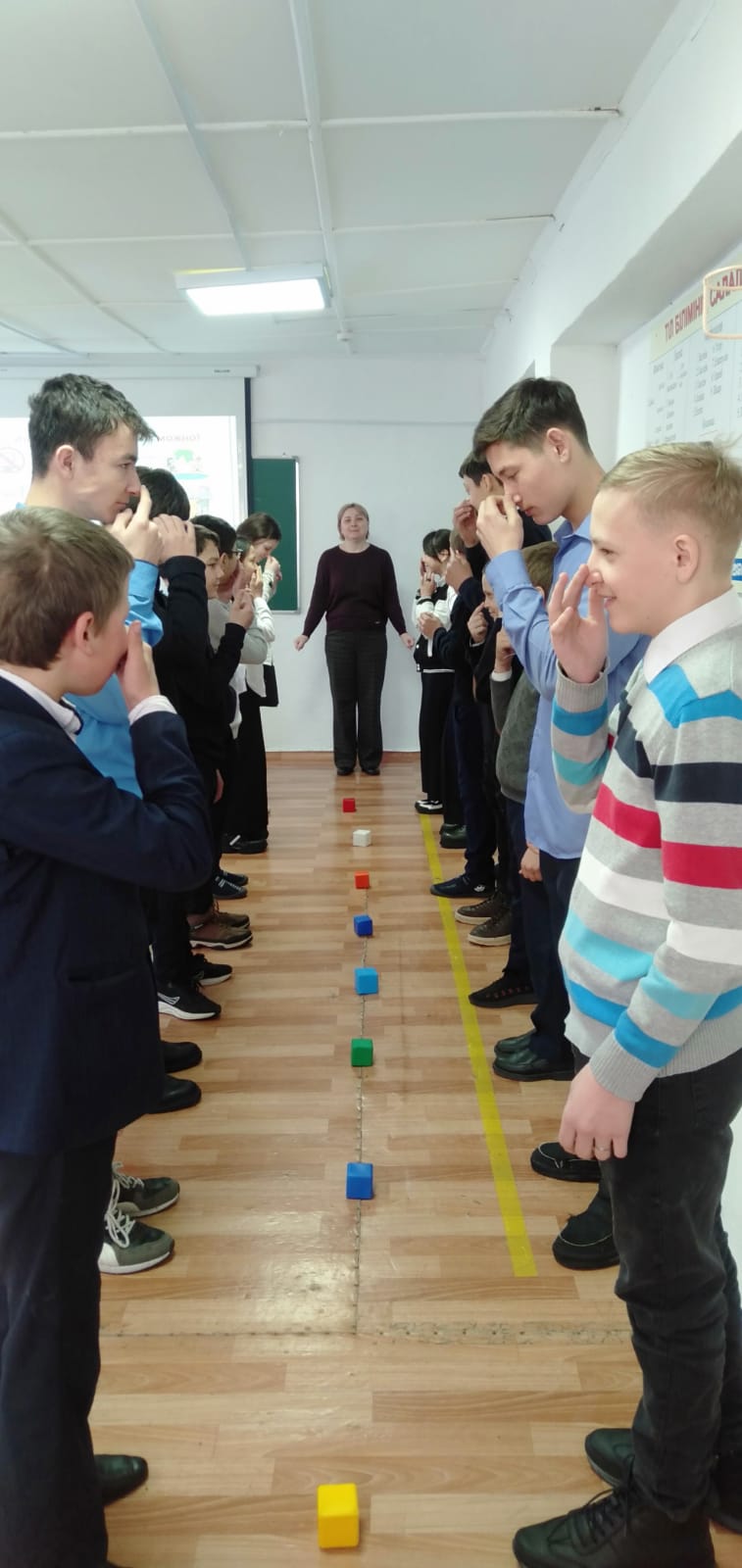 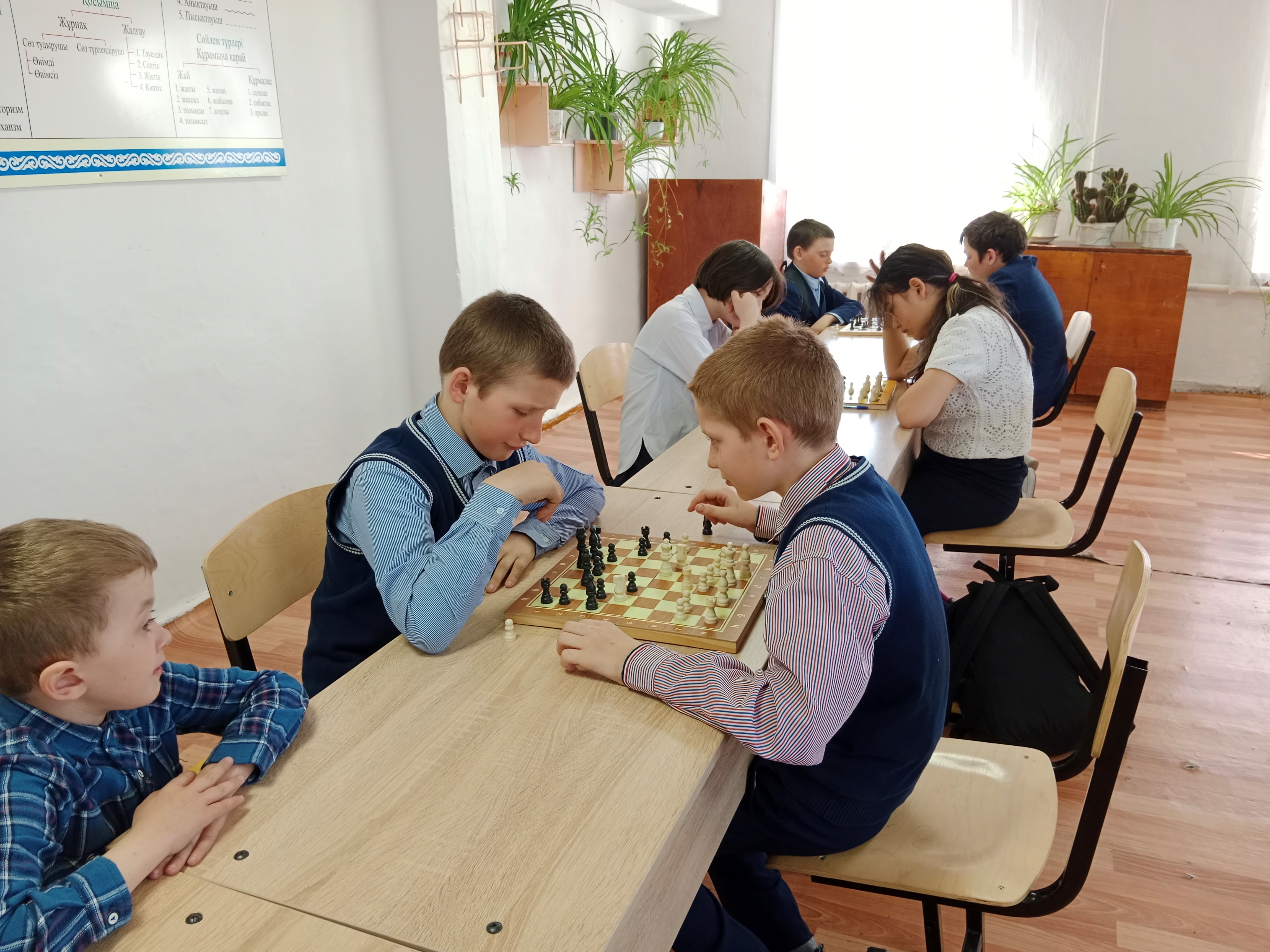 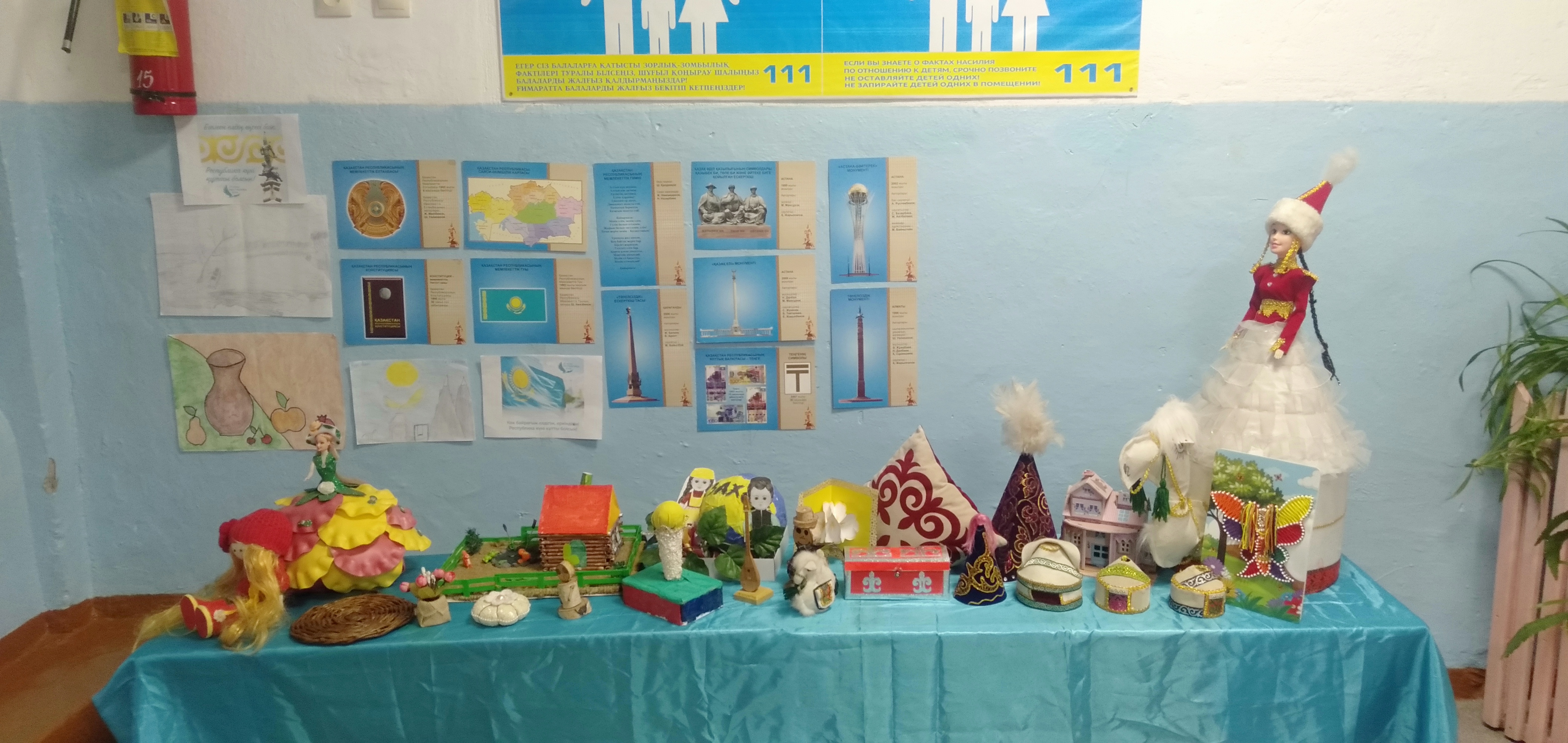 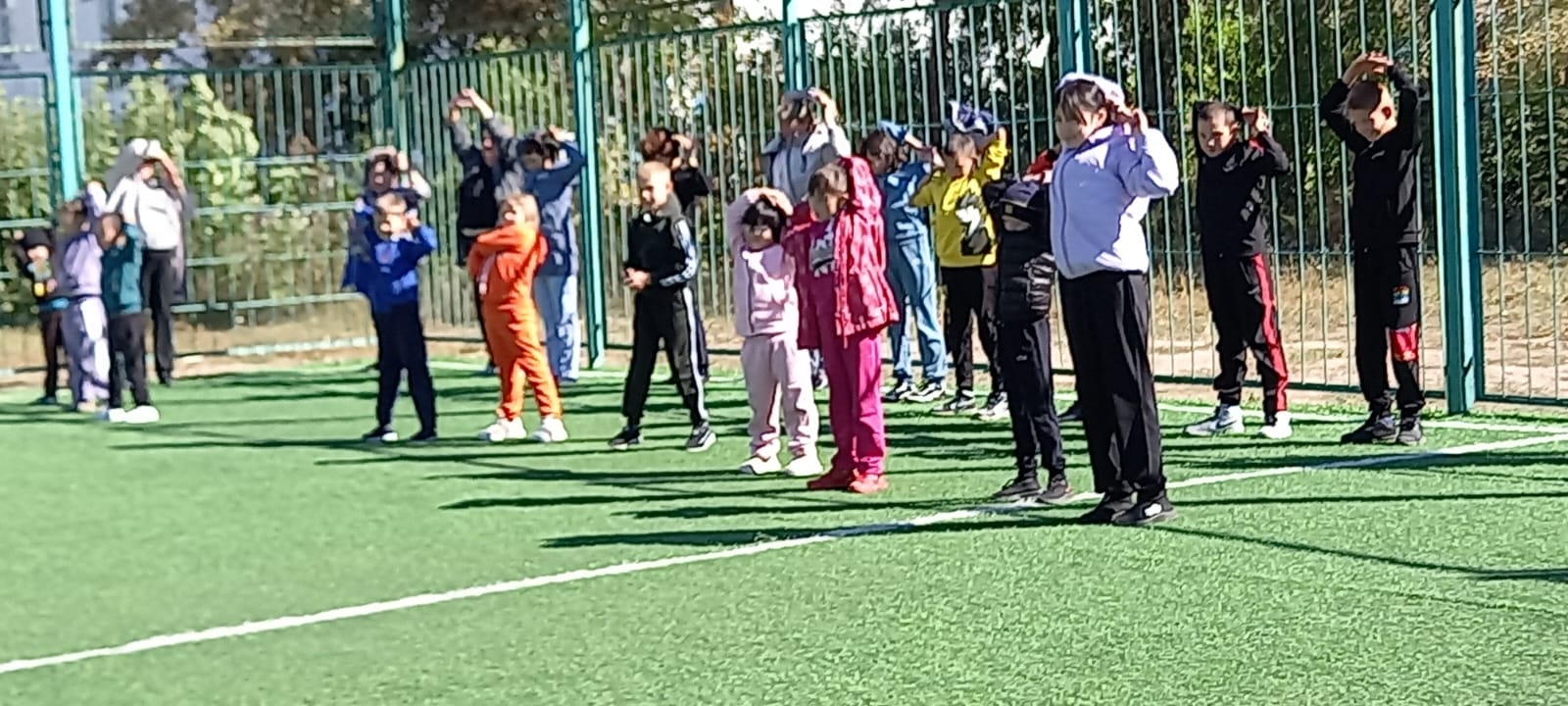 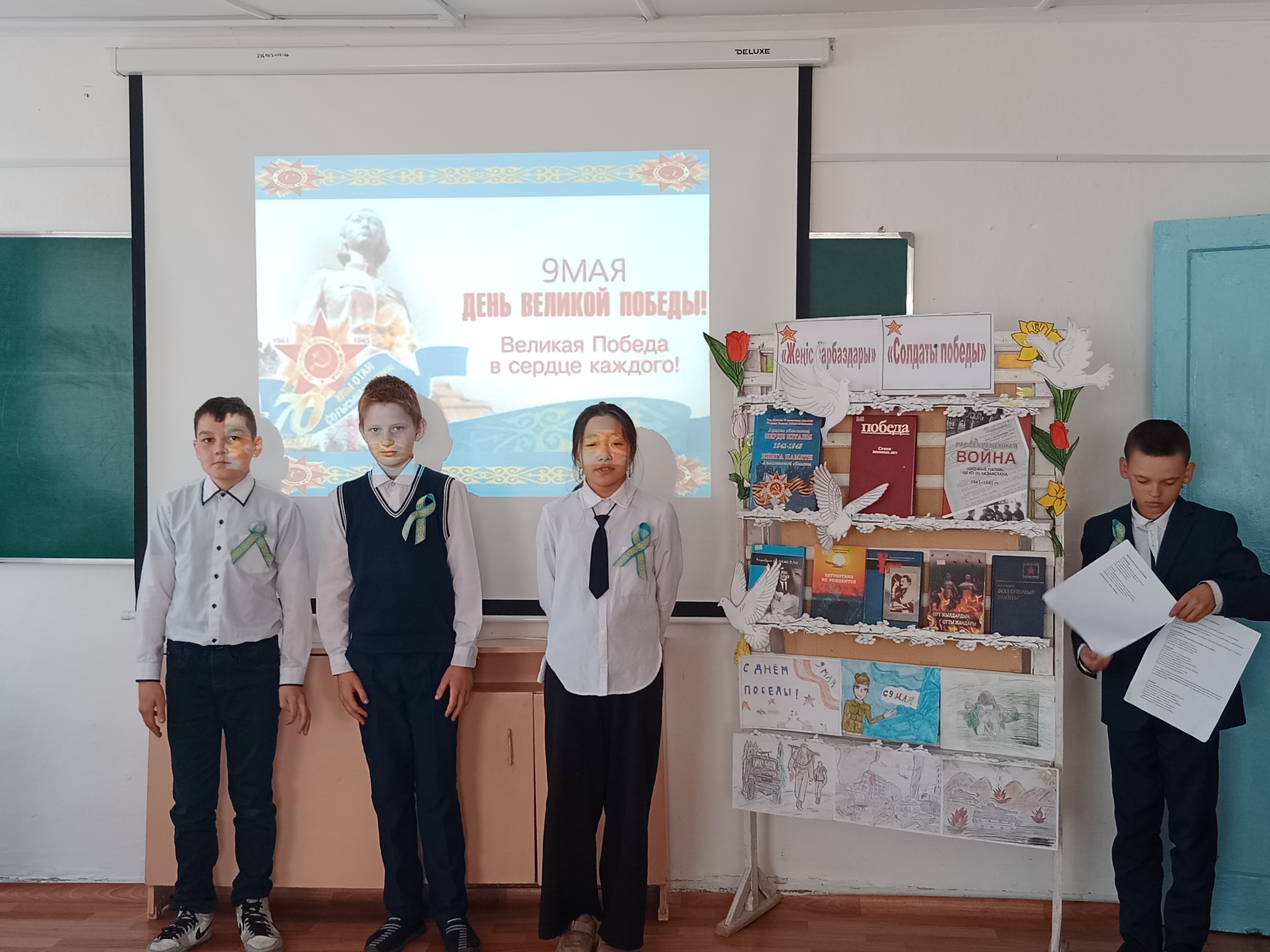 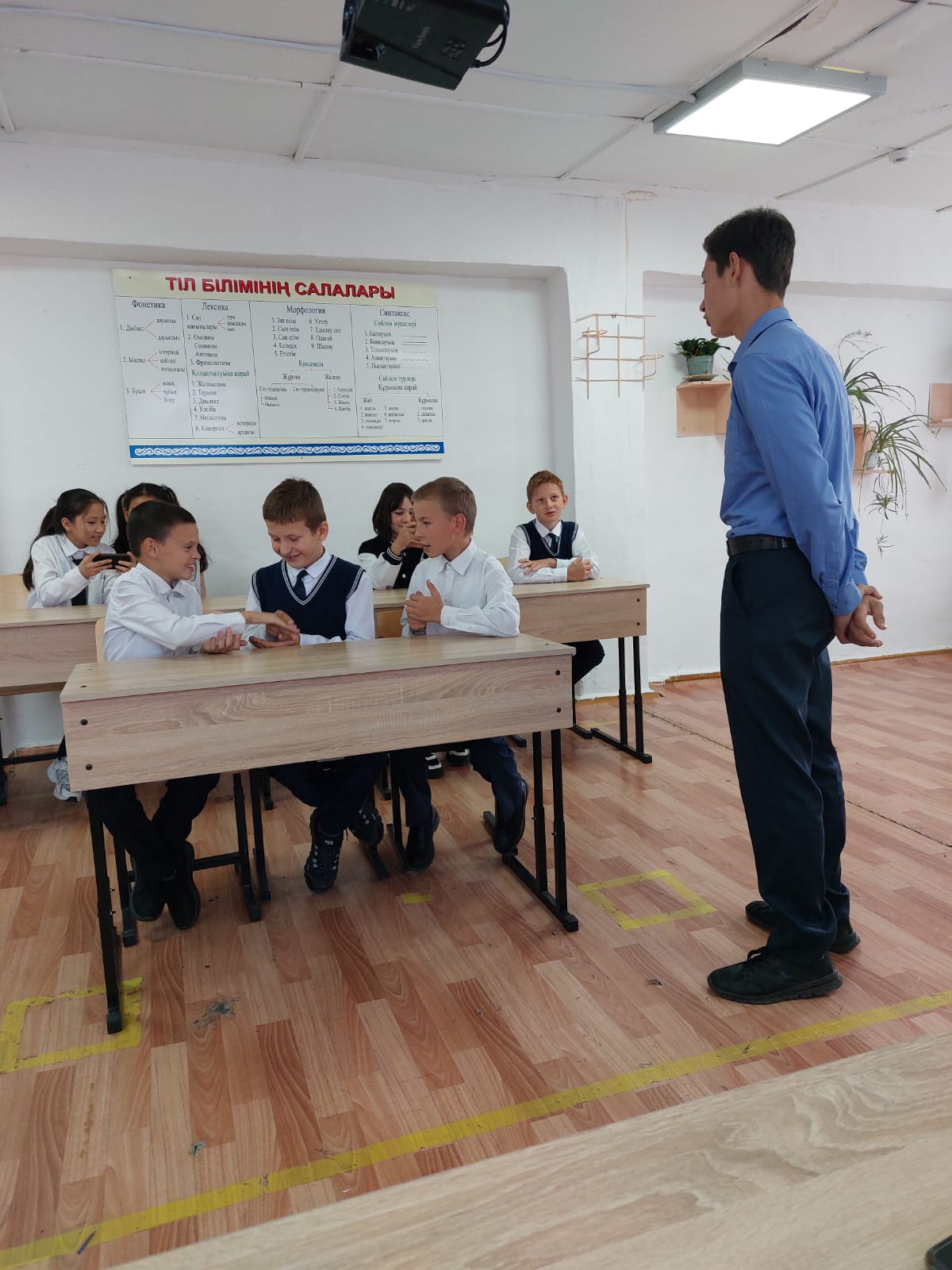 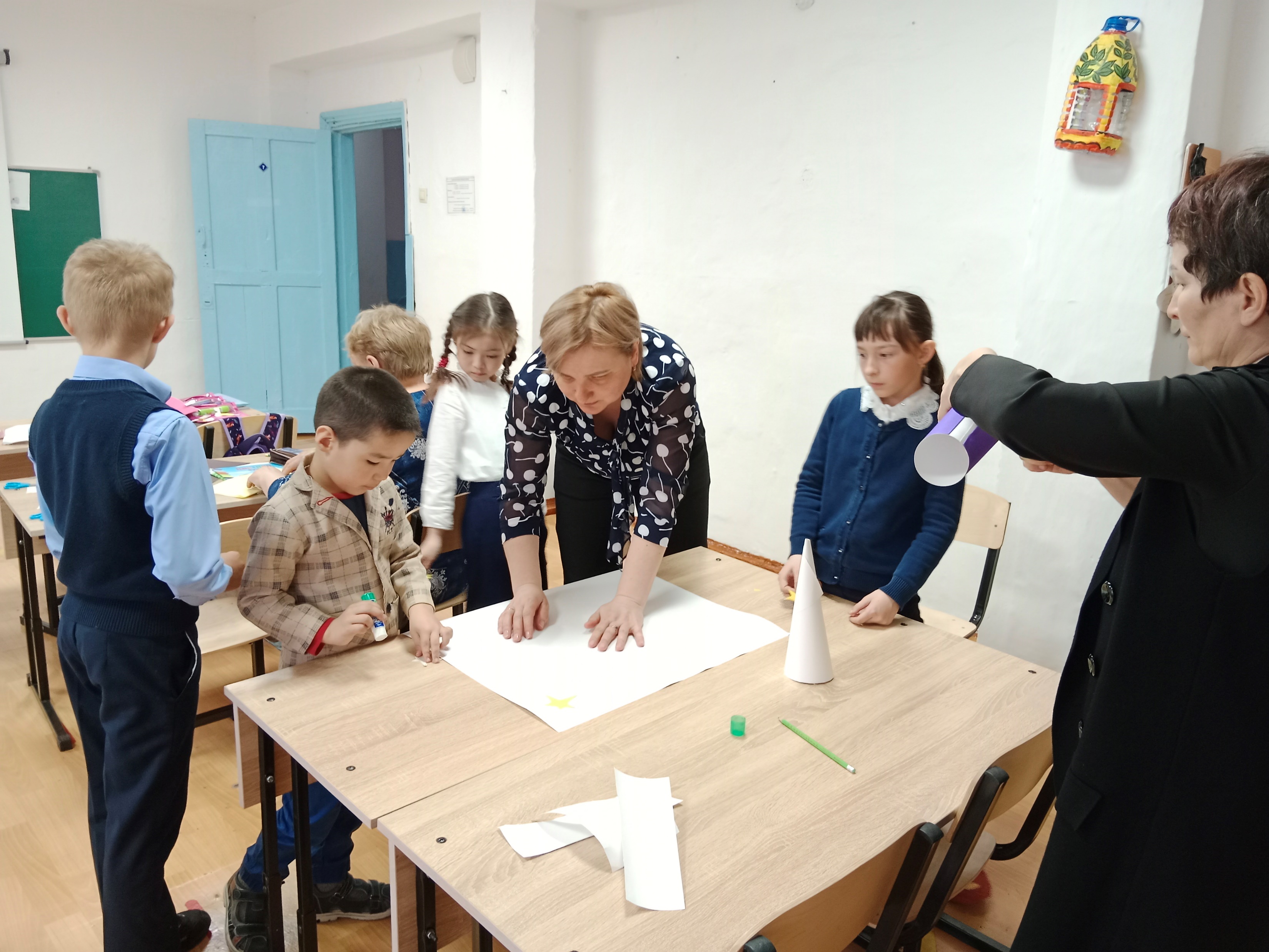 В рамках сотрудничества с семьей
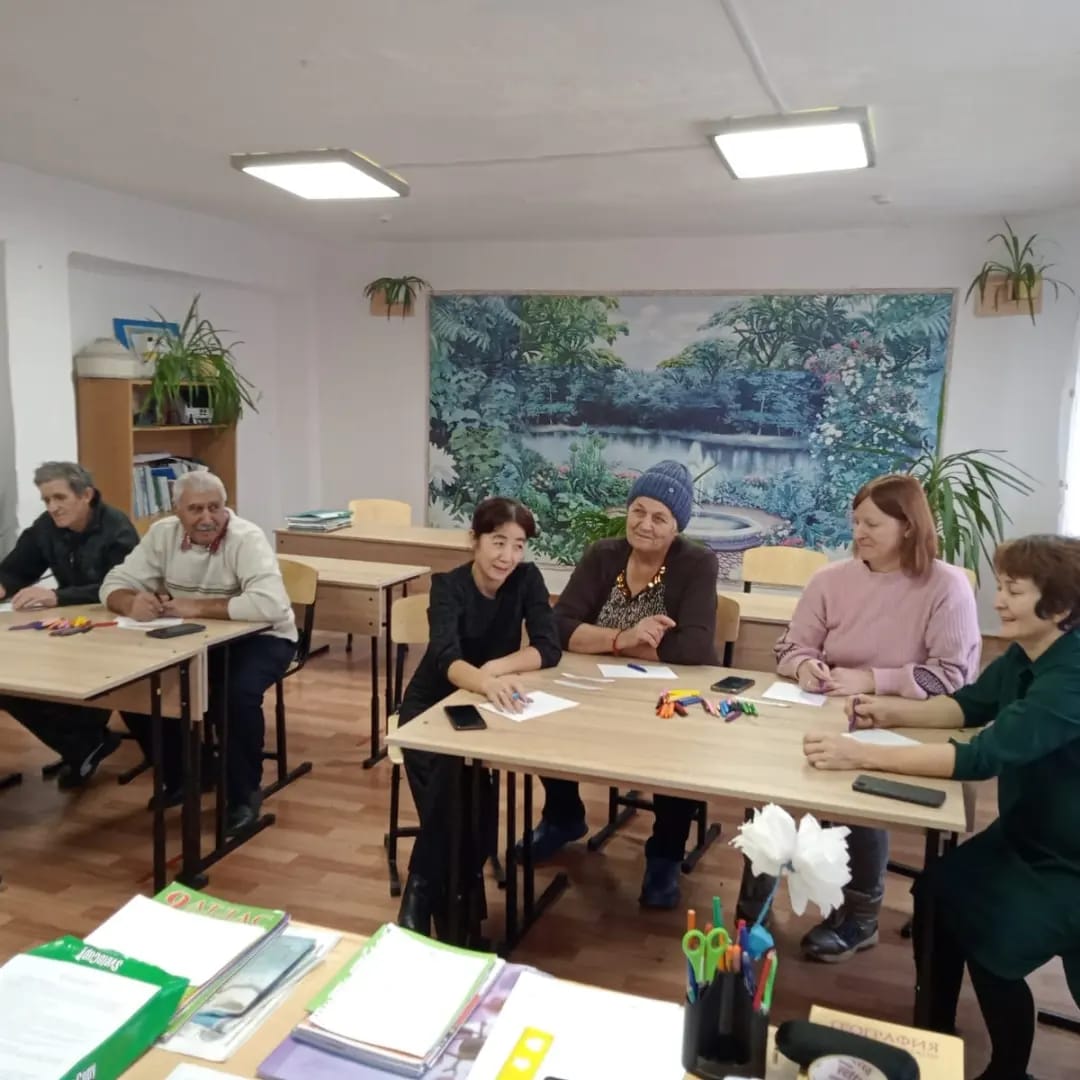 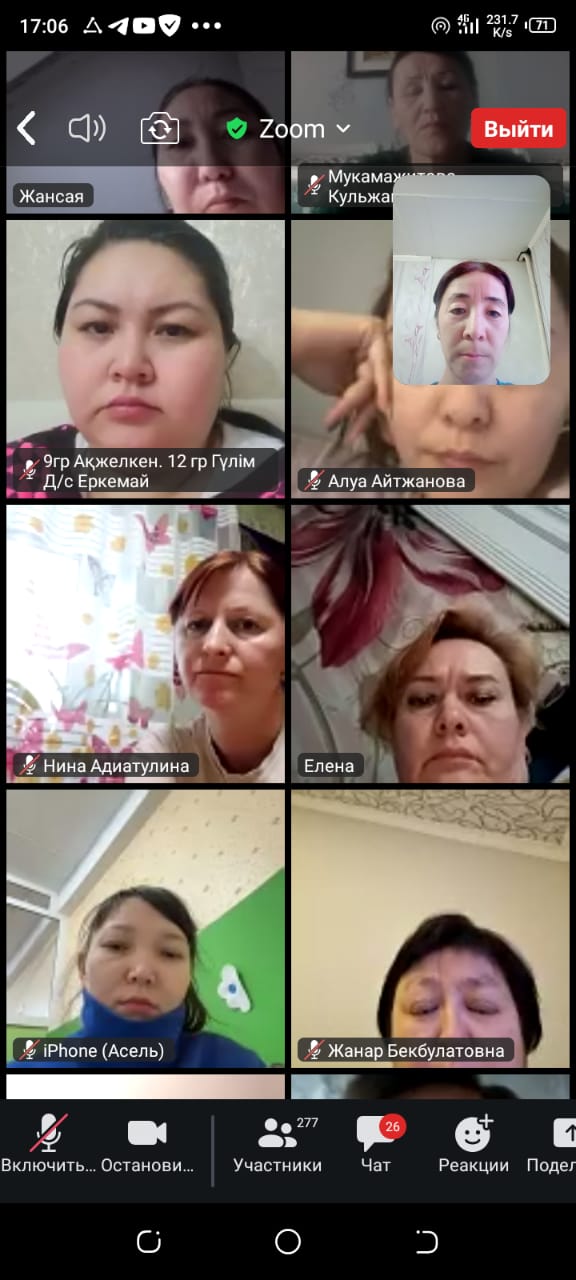 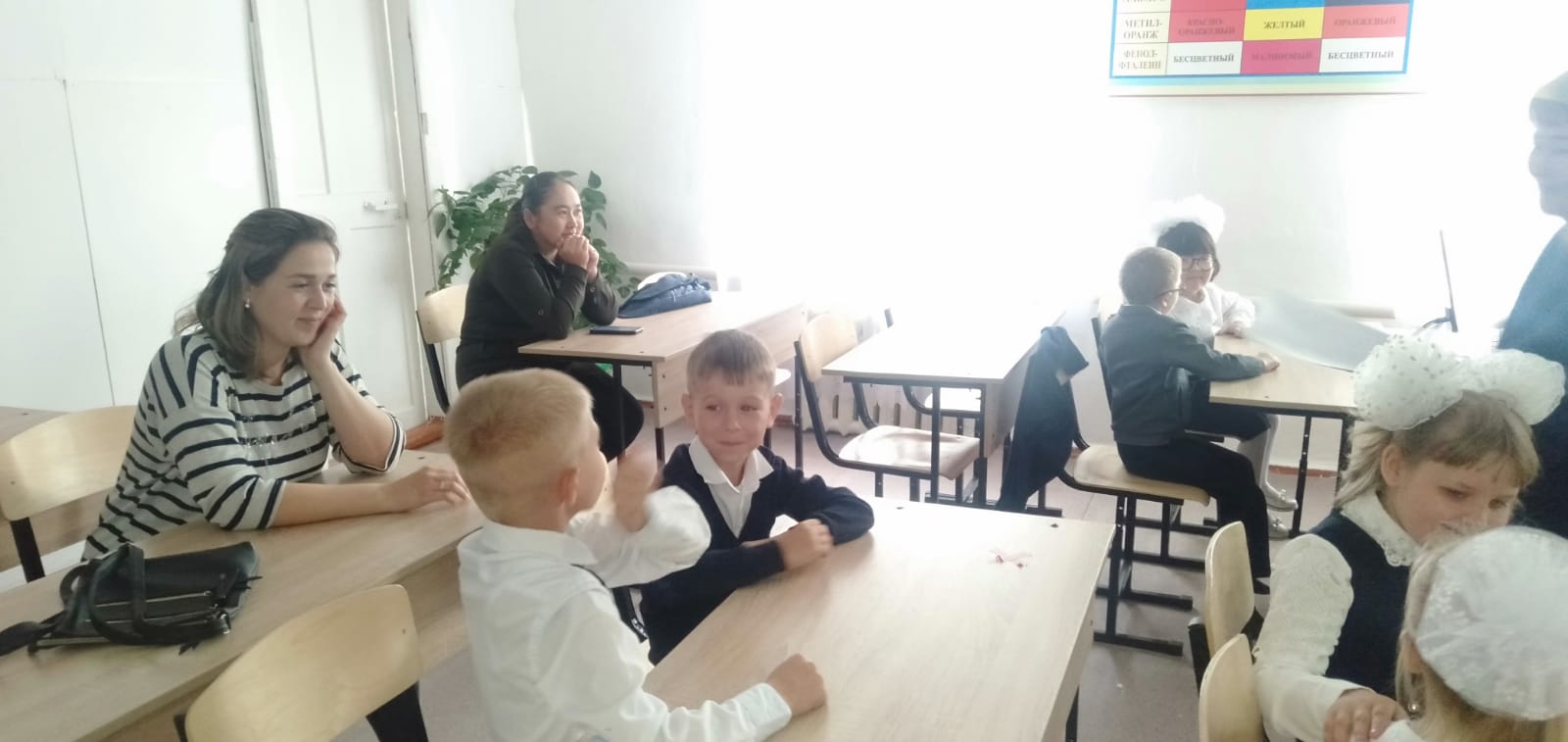 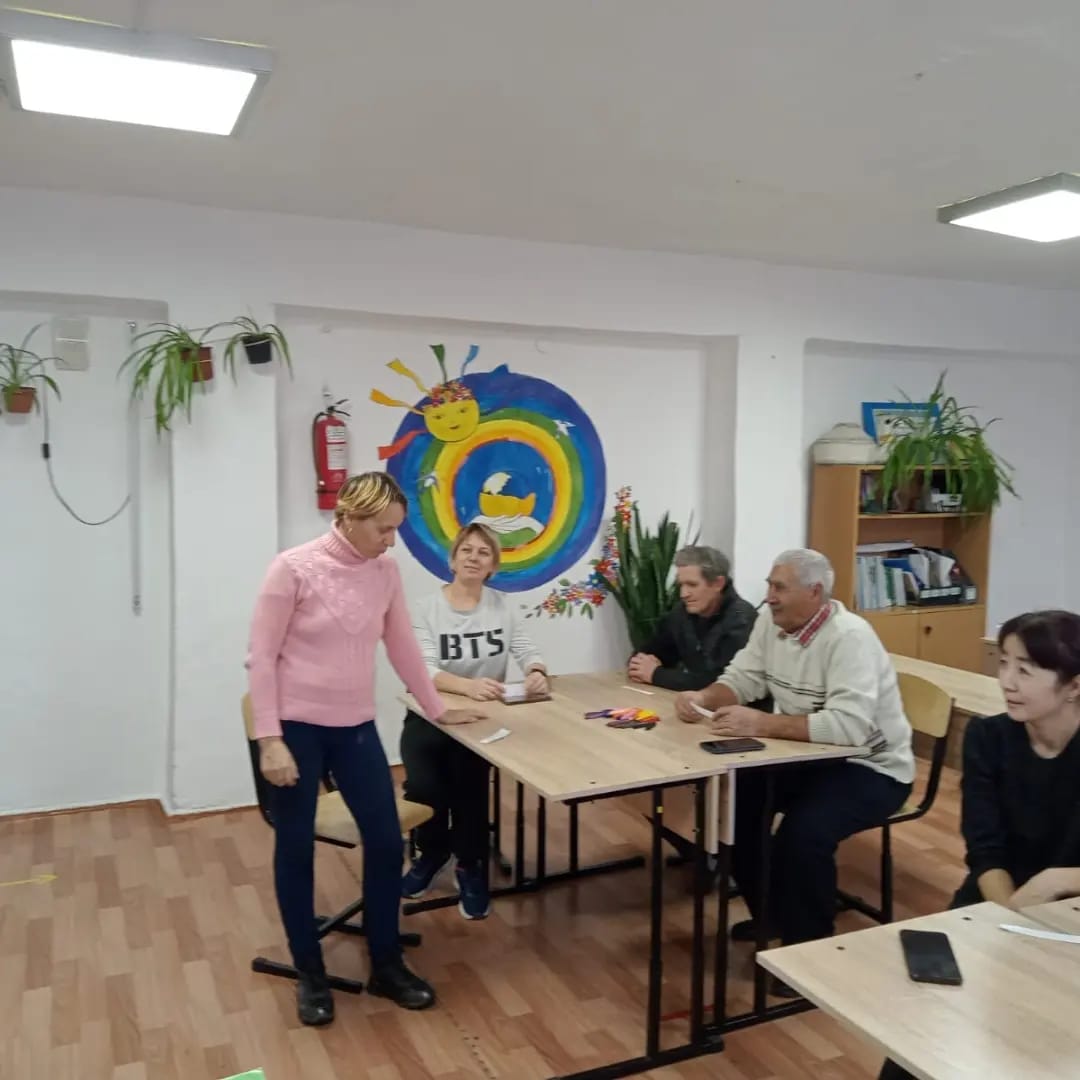 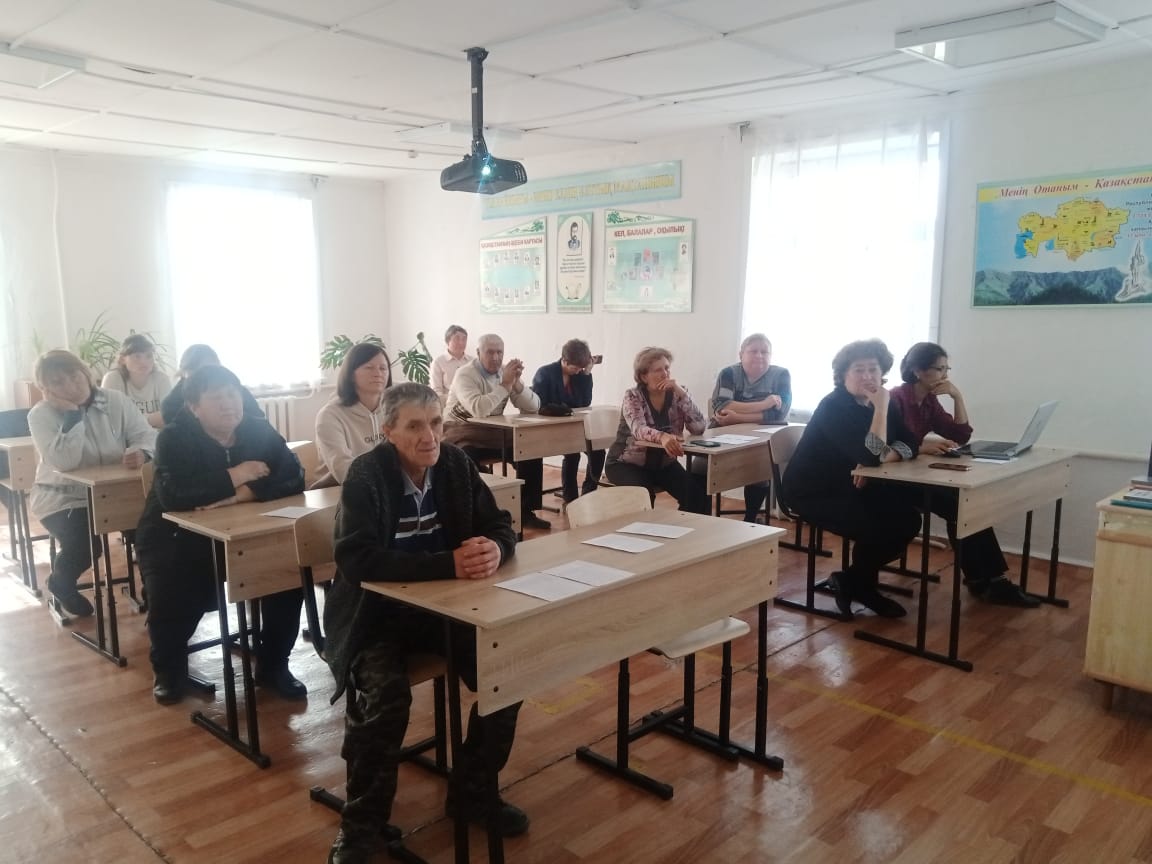 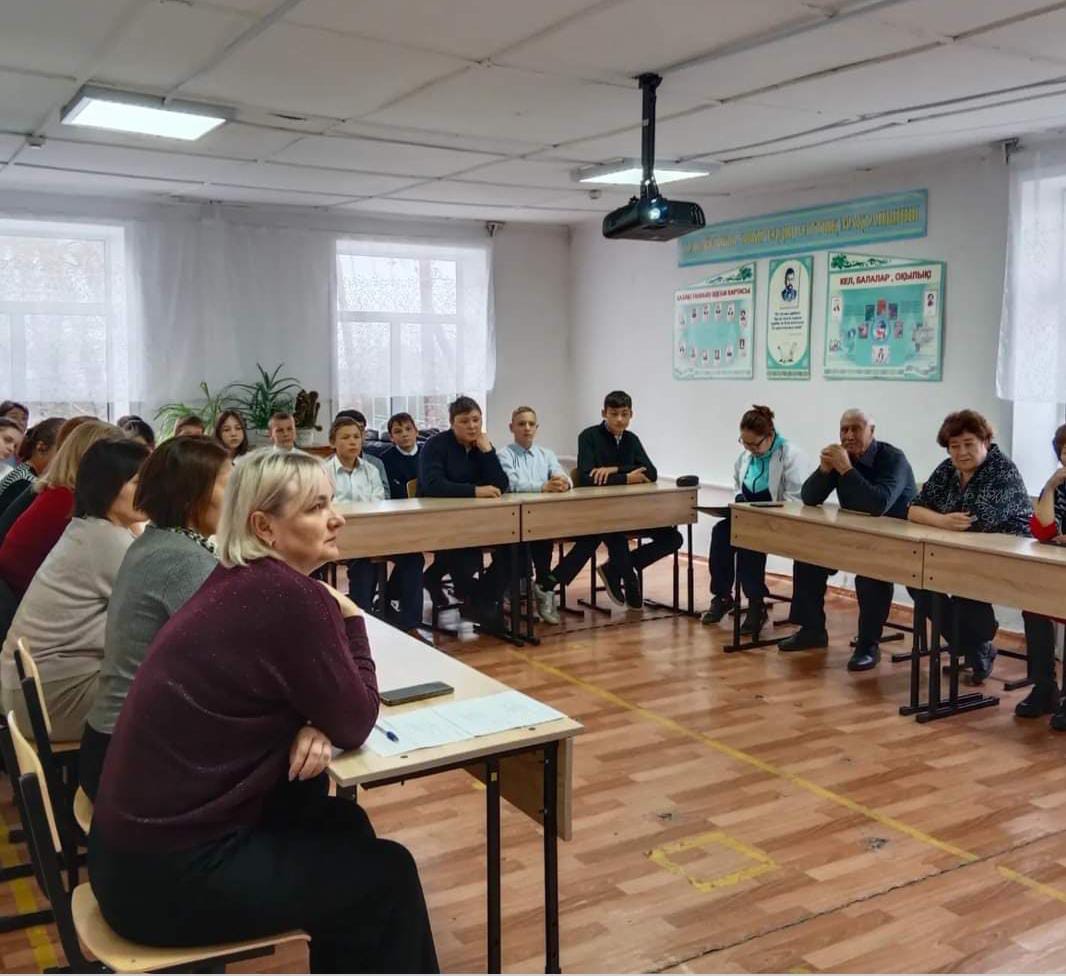 В рамках  взаимодействия с неправительственными  организациями
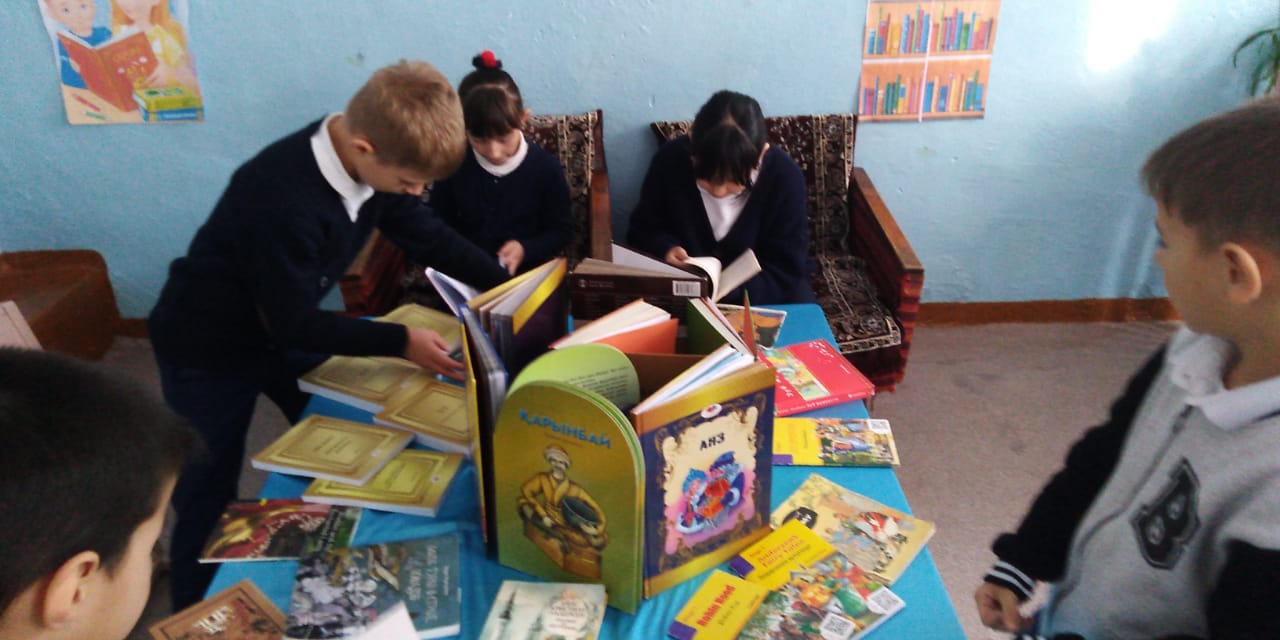 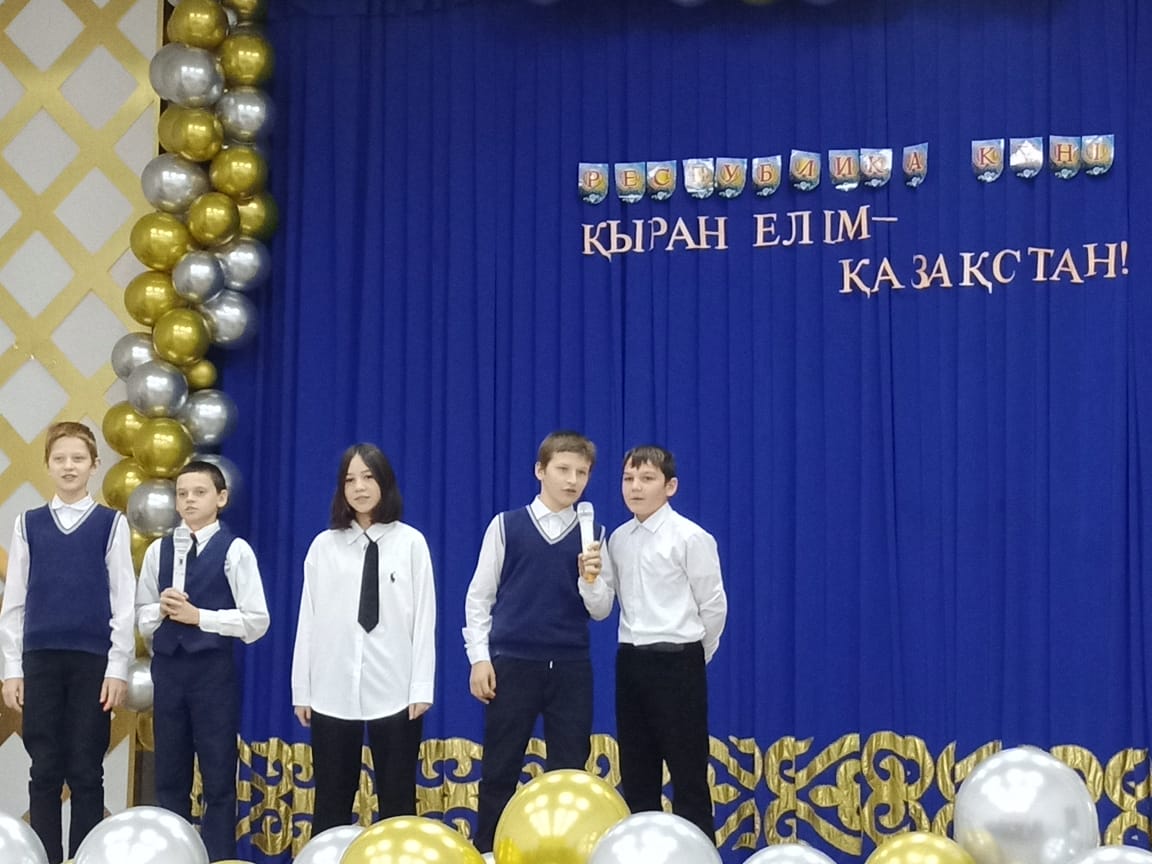 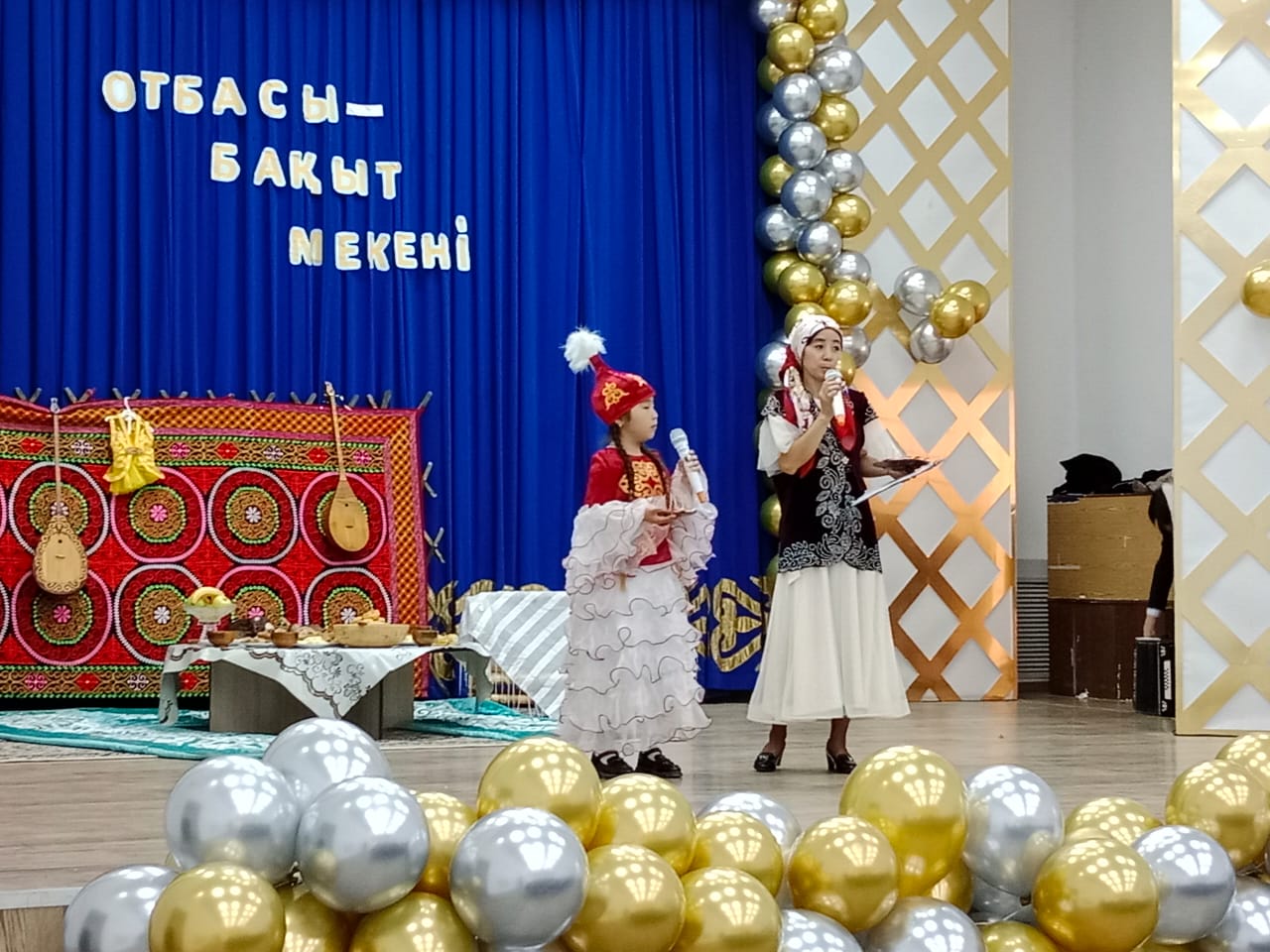 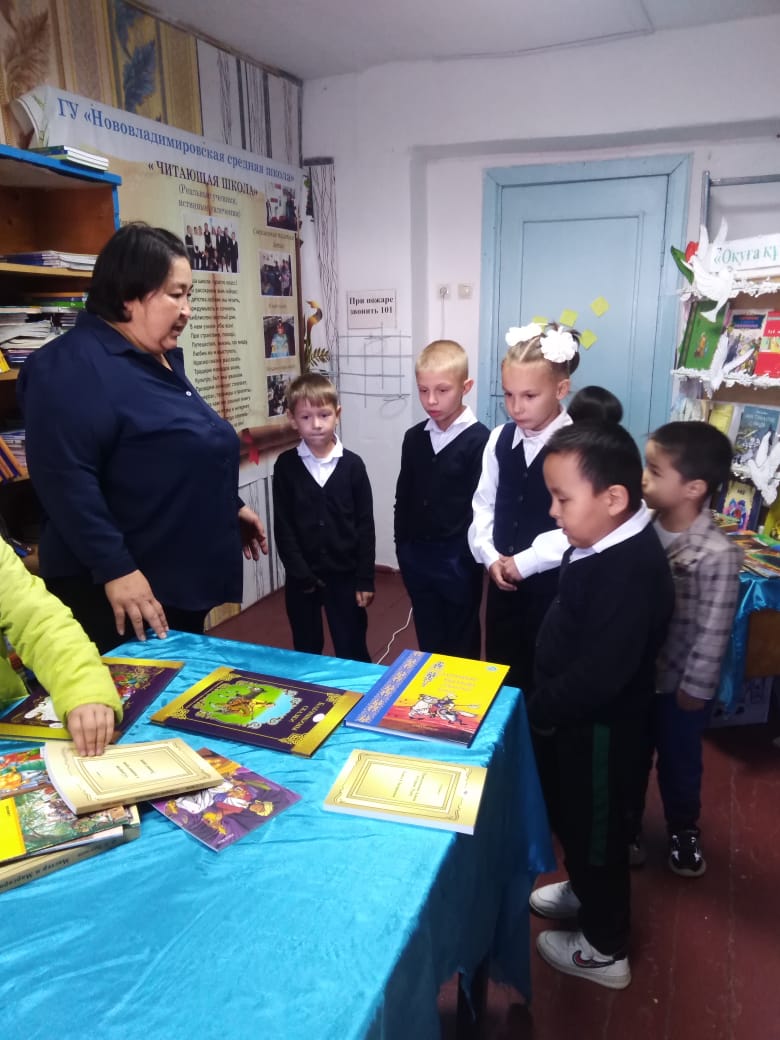 Профилактика и безопасность
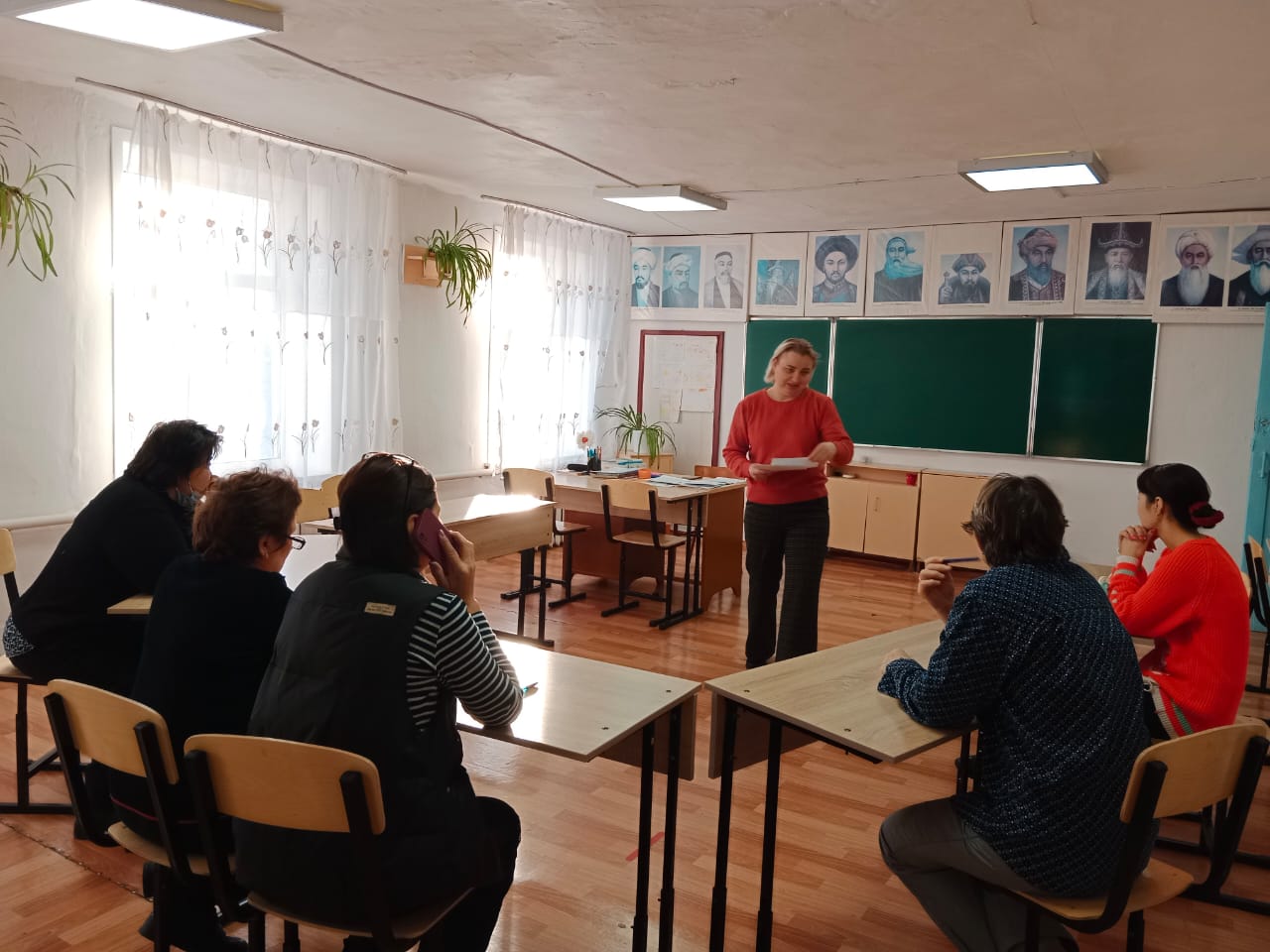 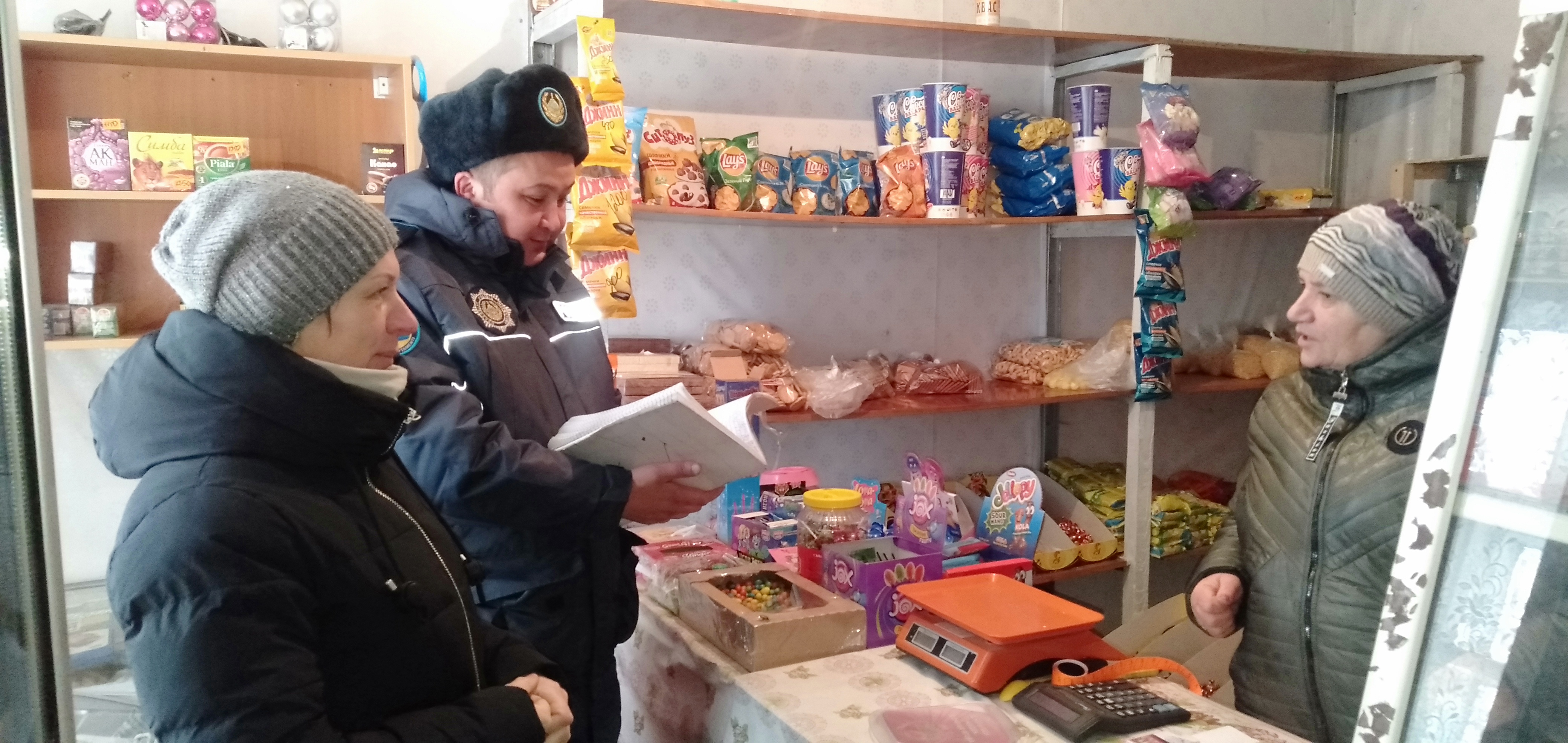 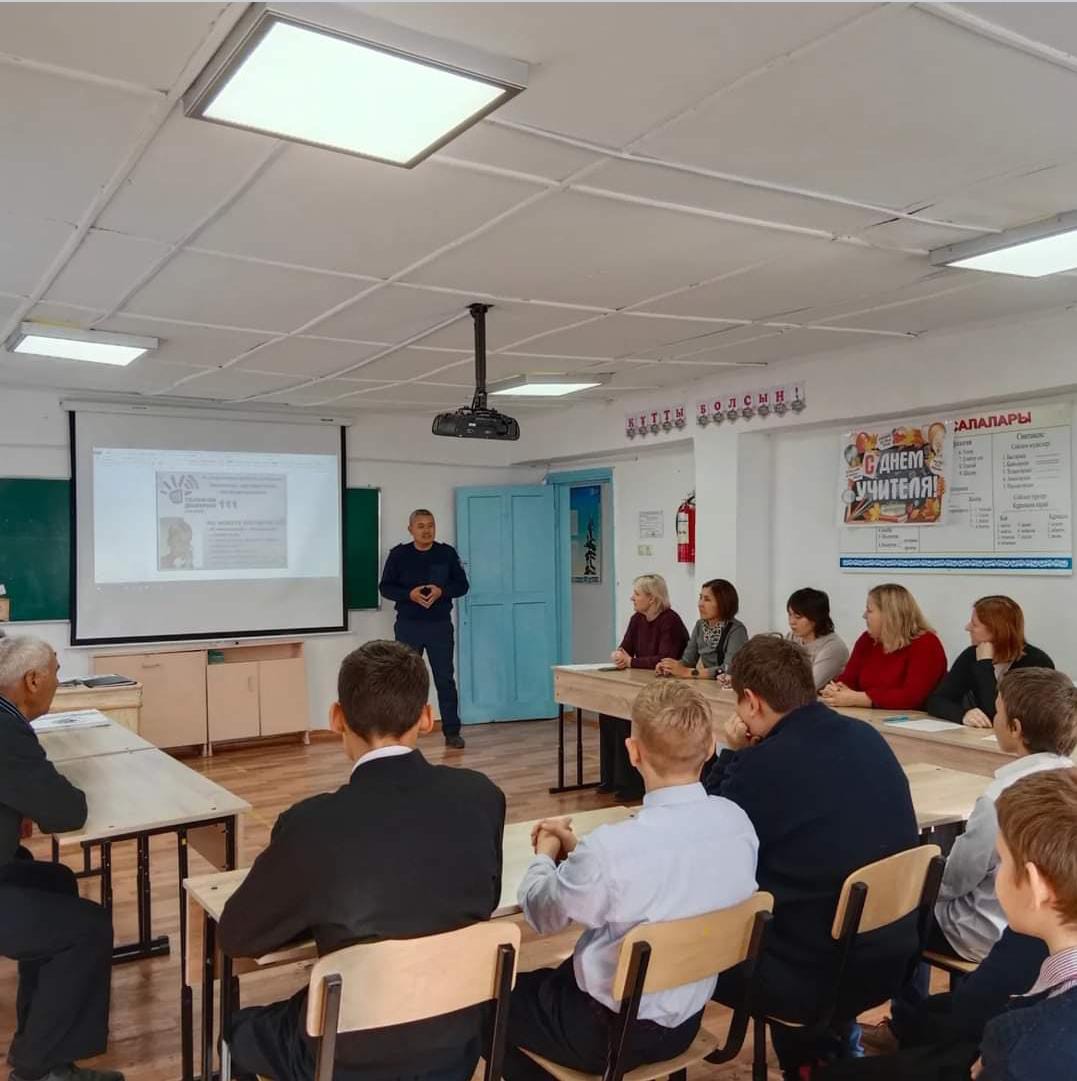 Профориентация
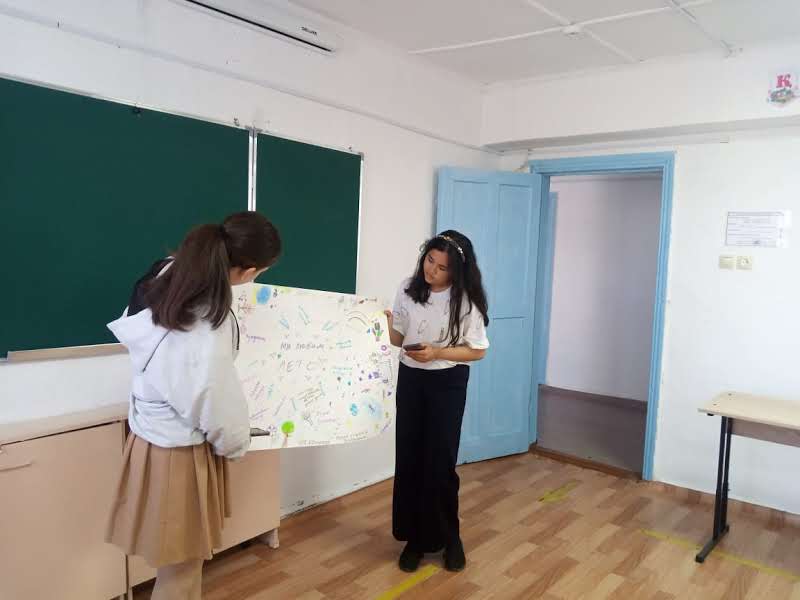 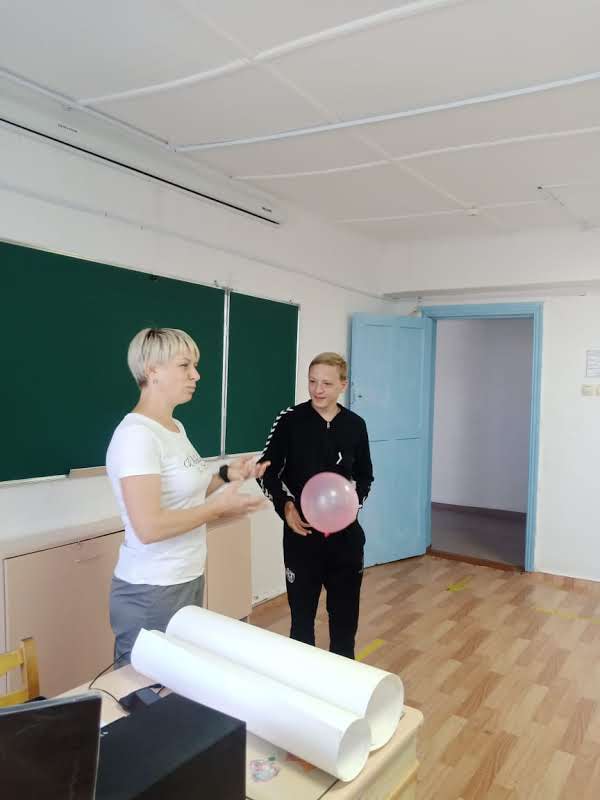 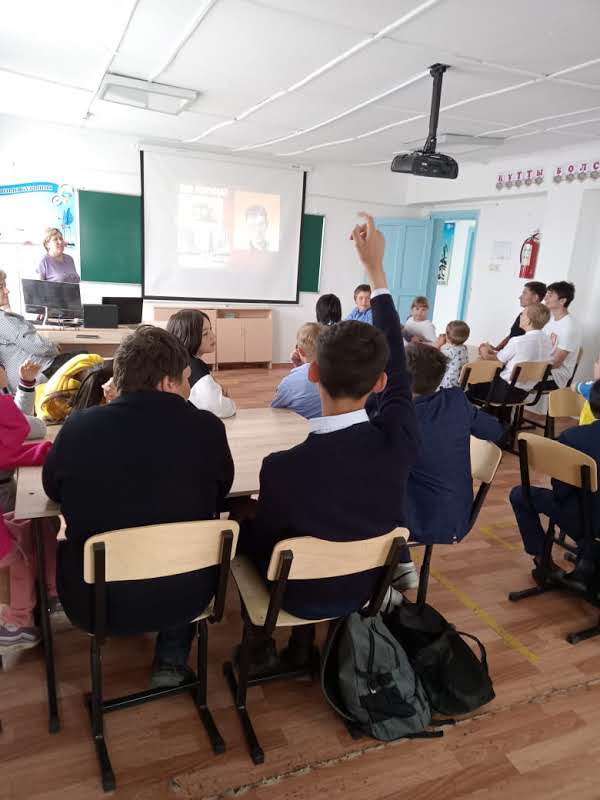 Кружки и секции
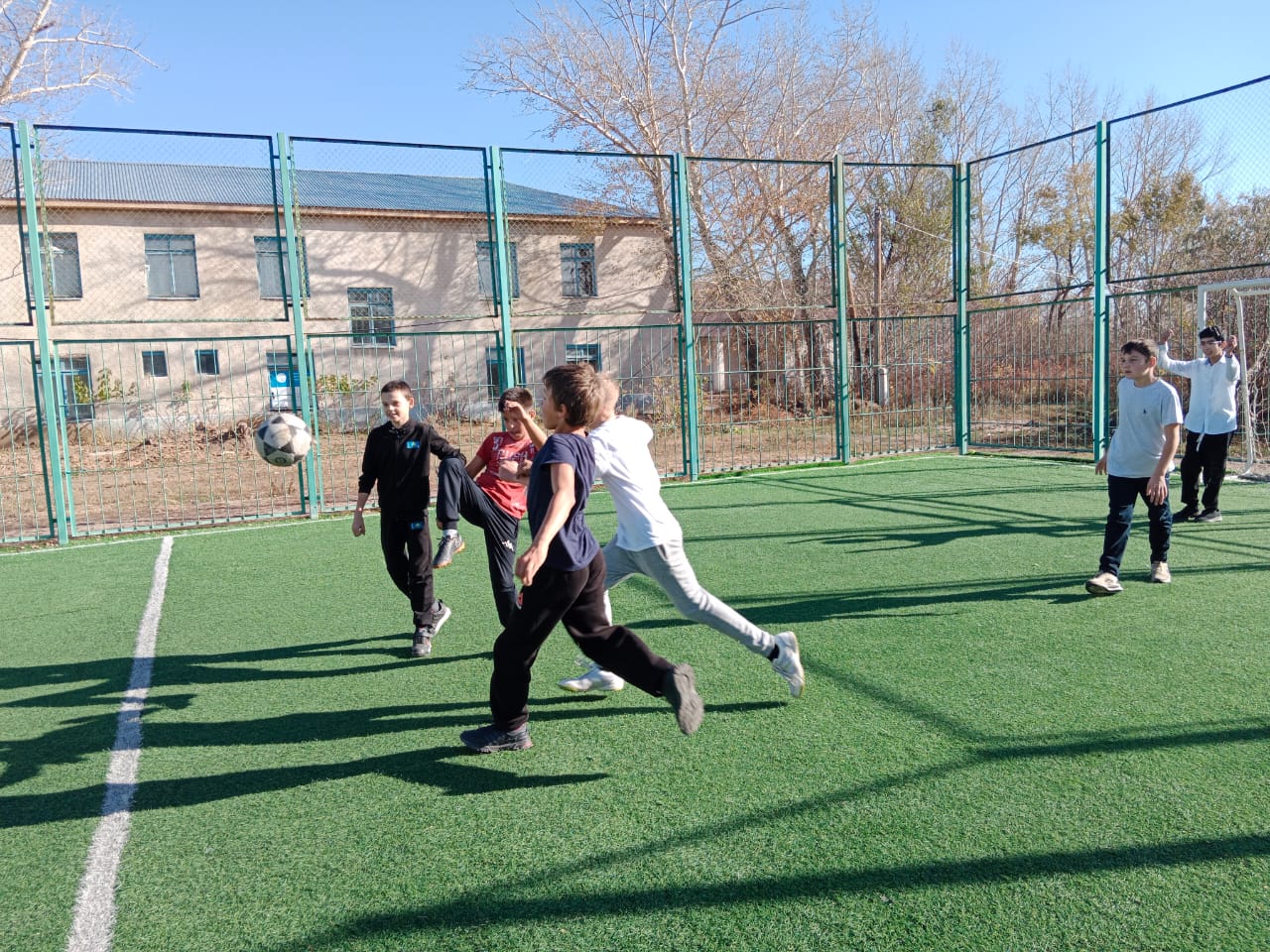 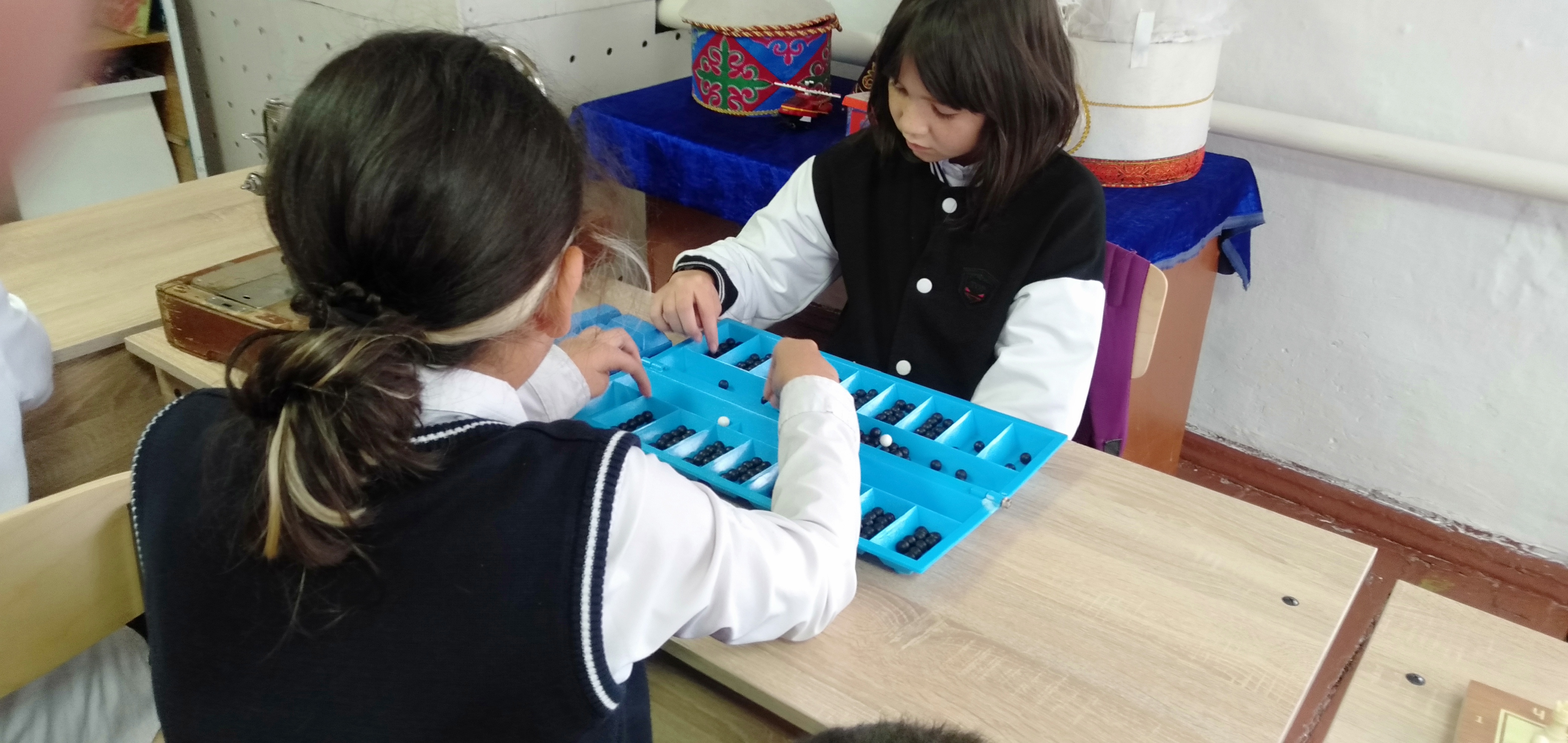 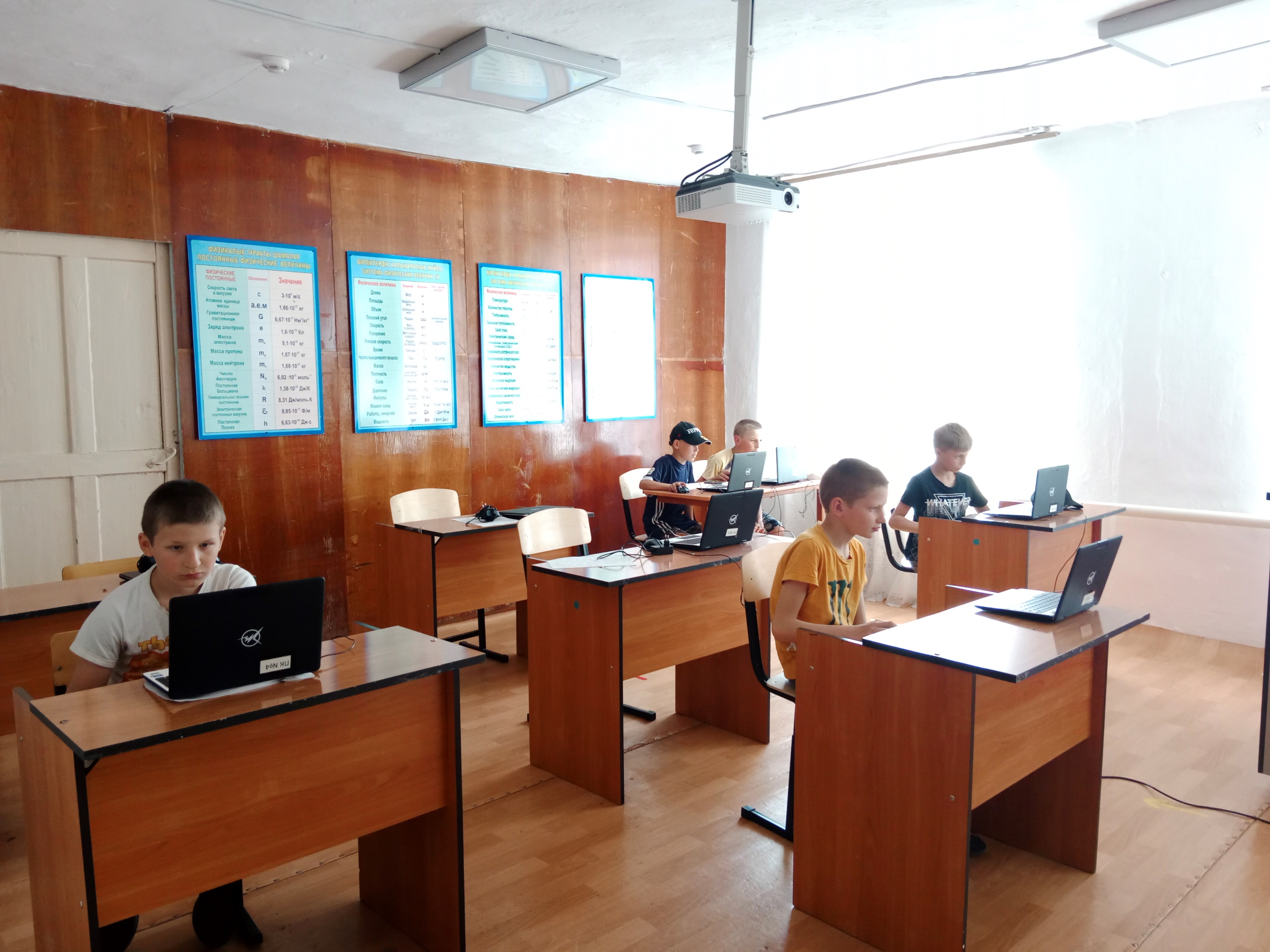 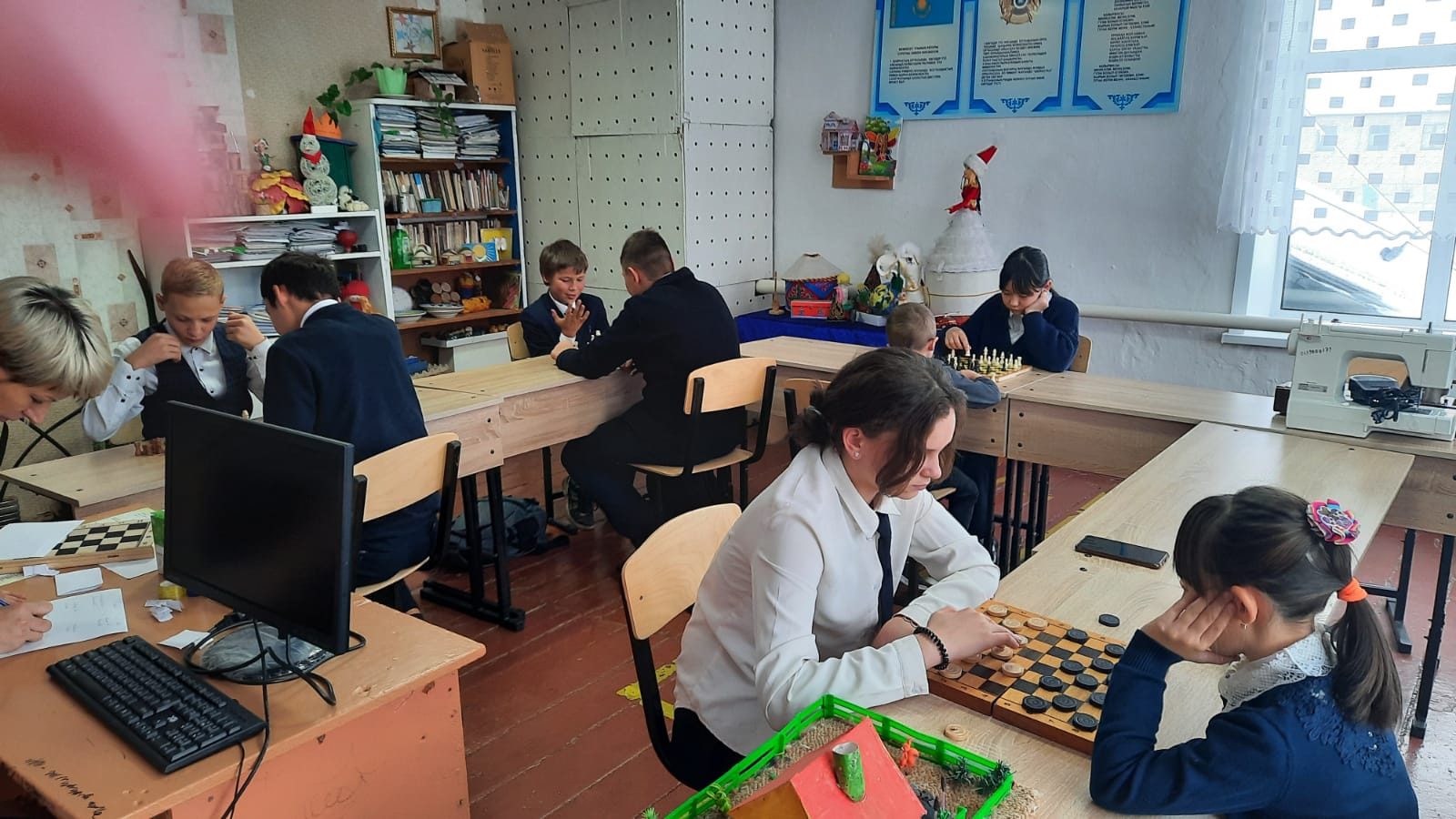 «Жас Ұлан»
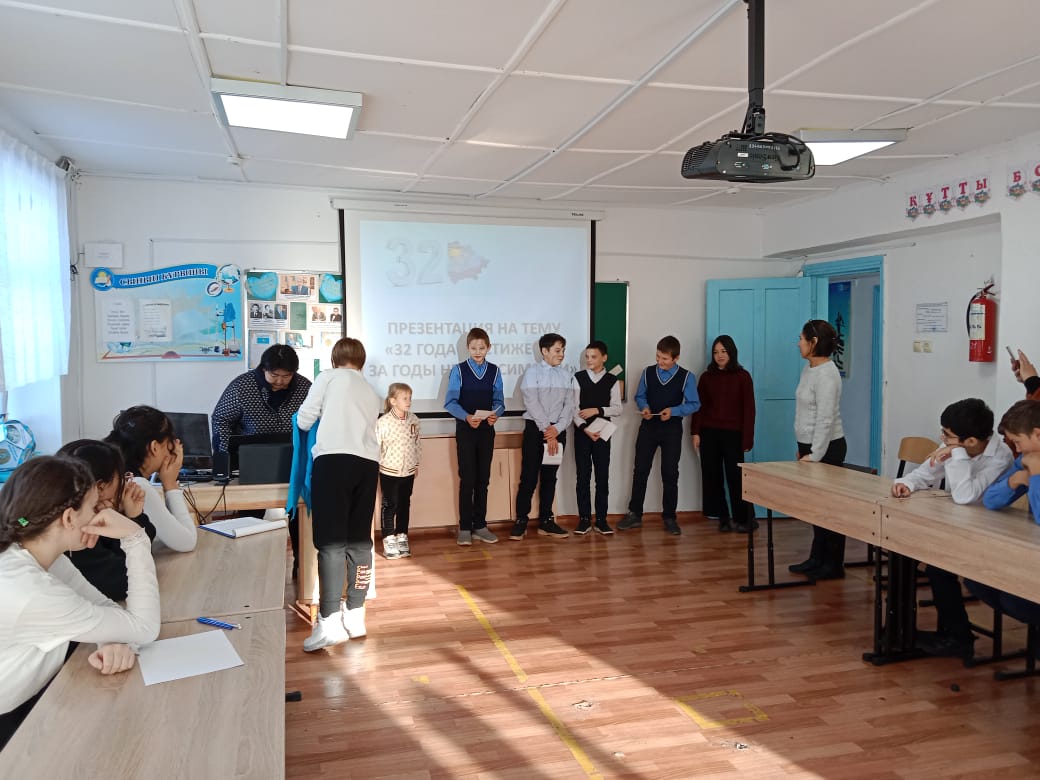 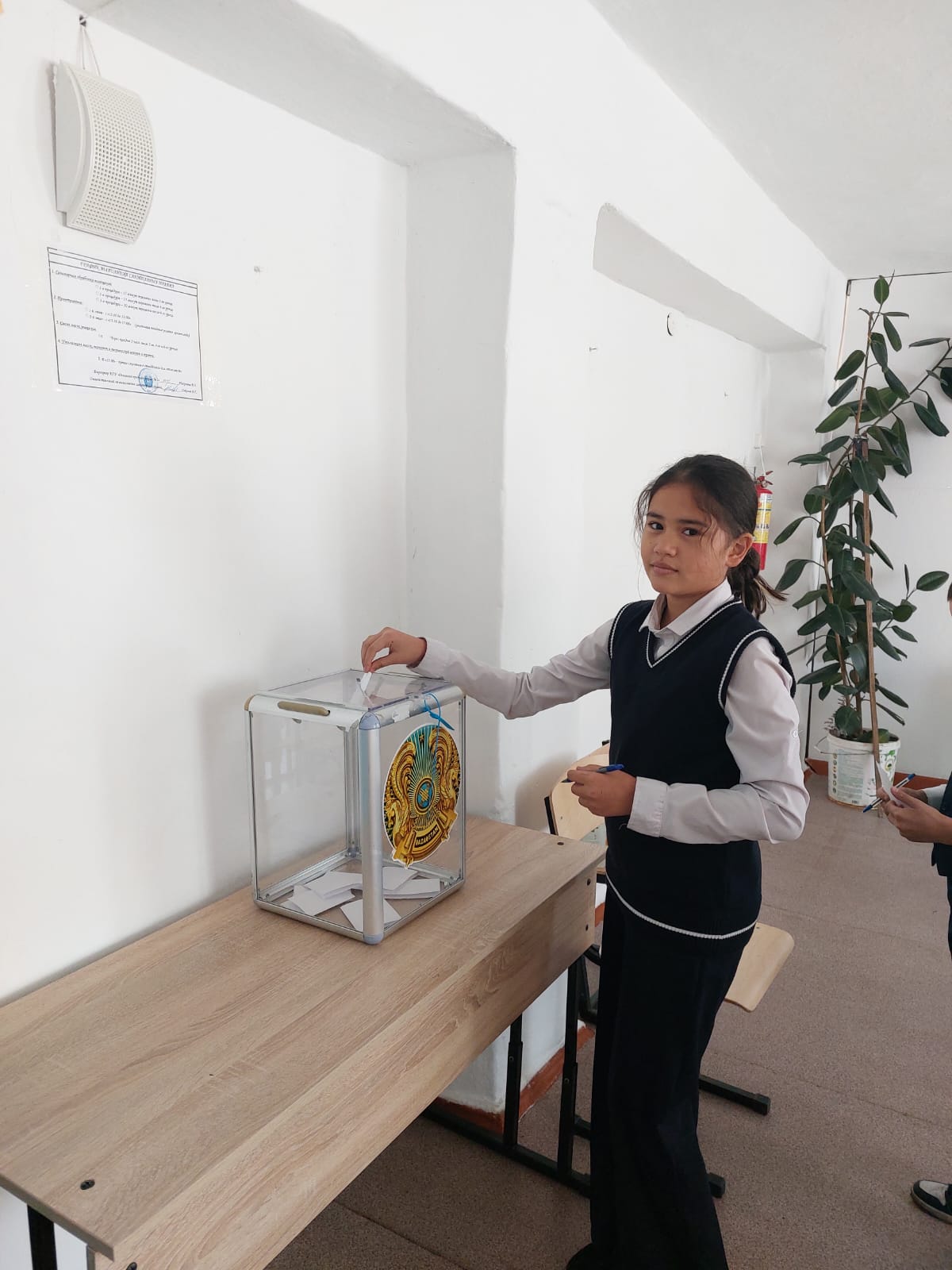 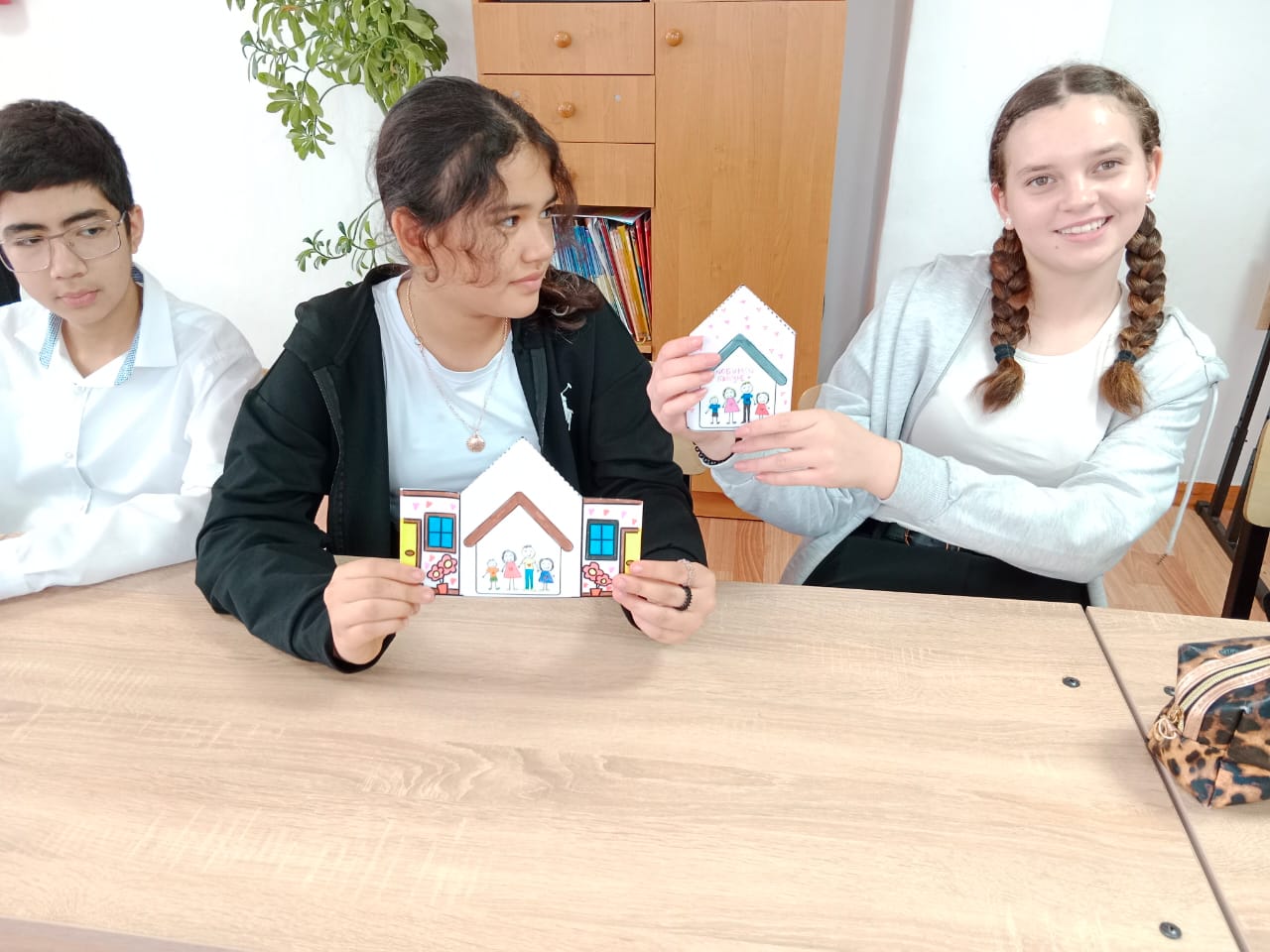 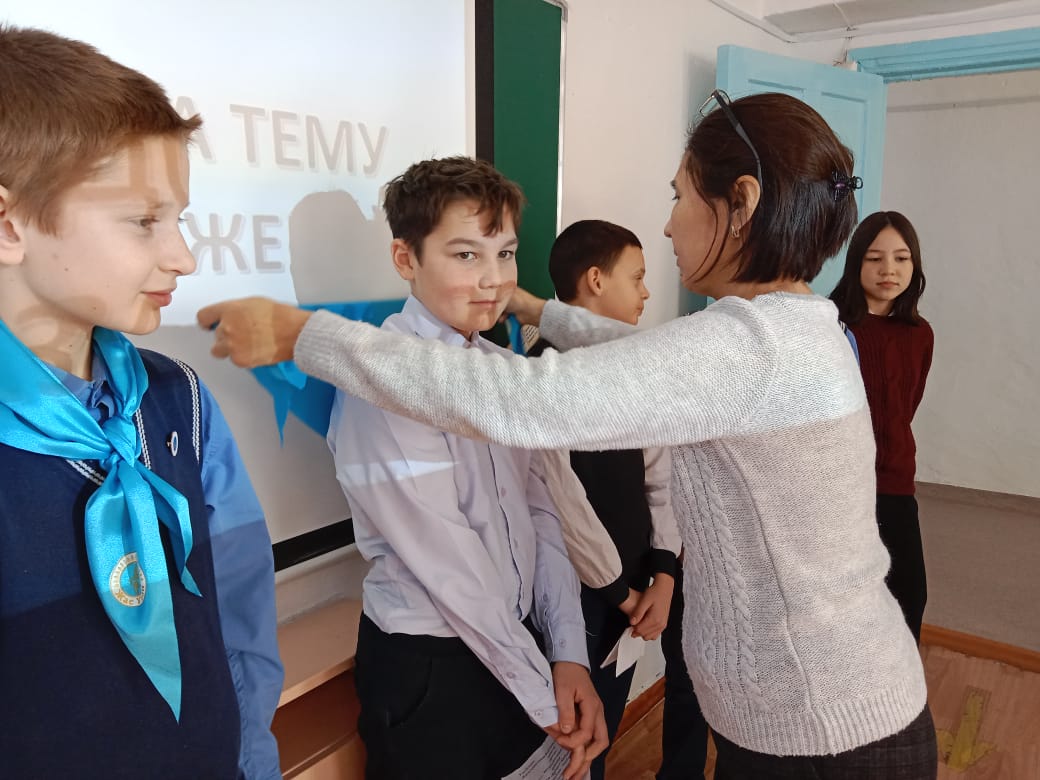 Проекты реализуемые школой
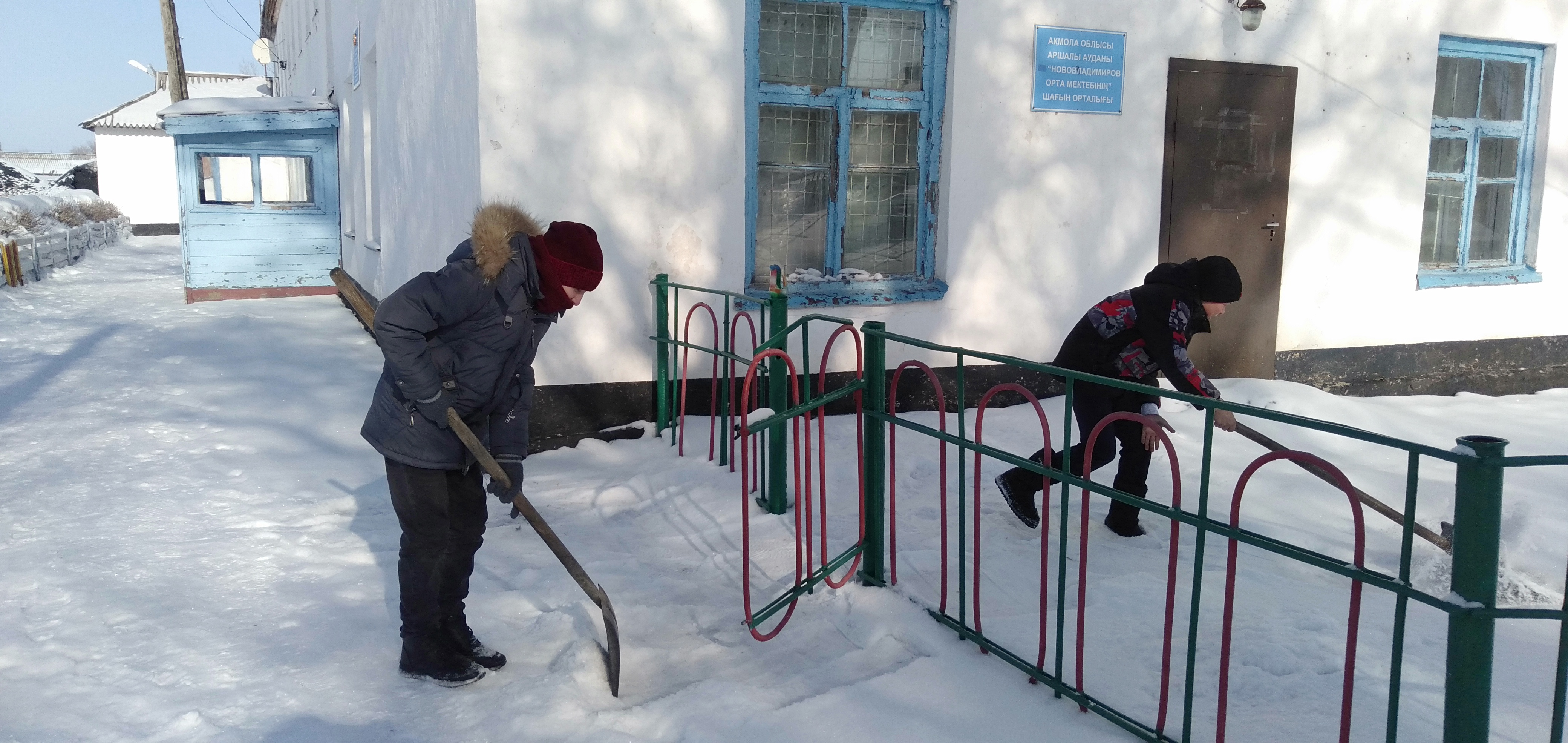 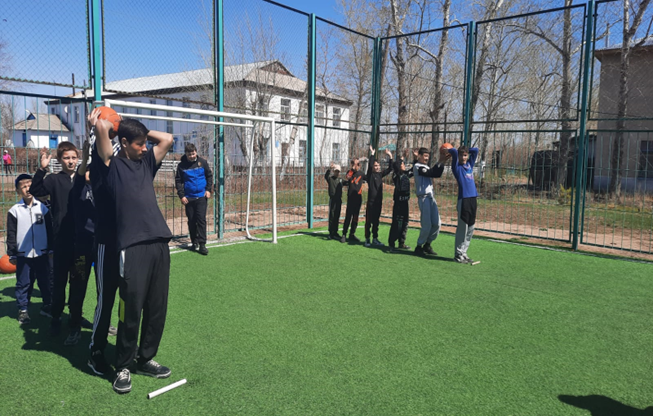 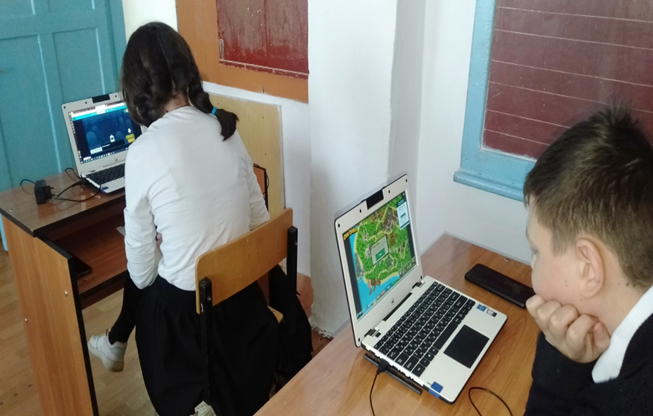 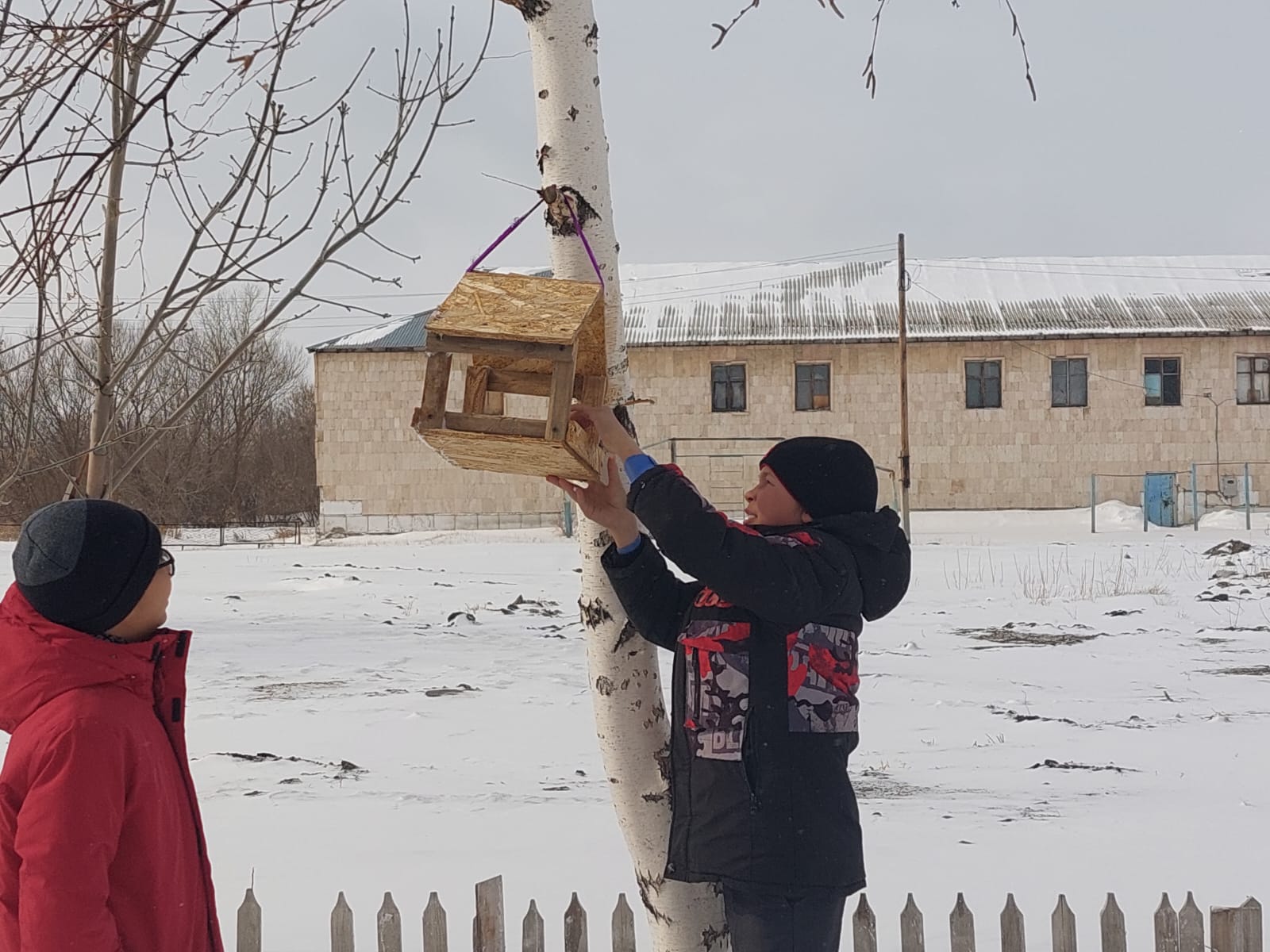 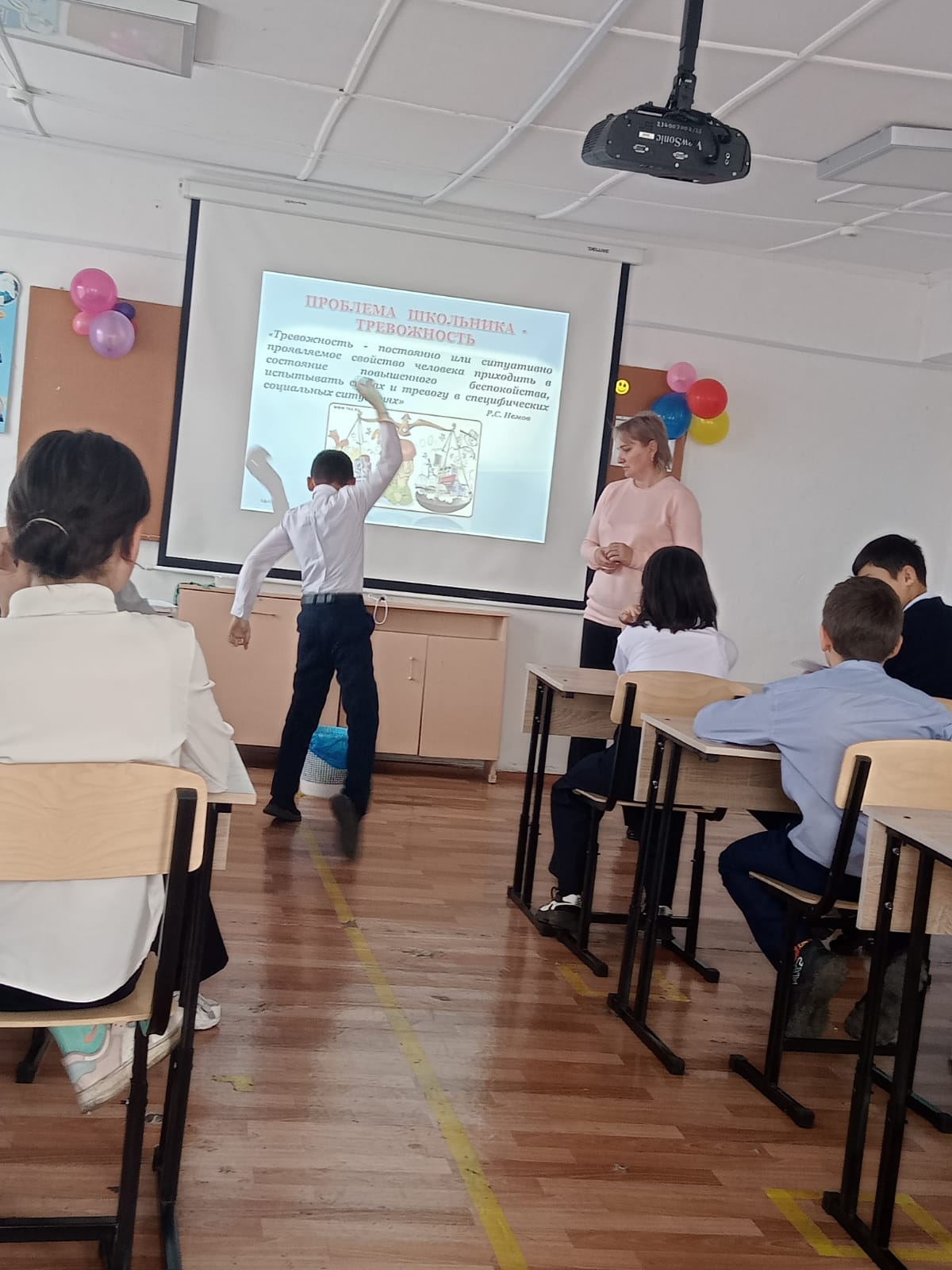 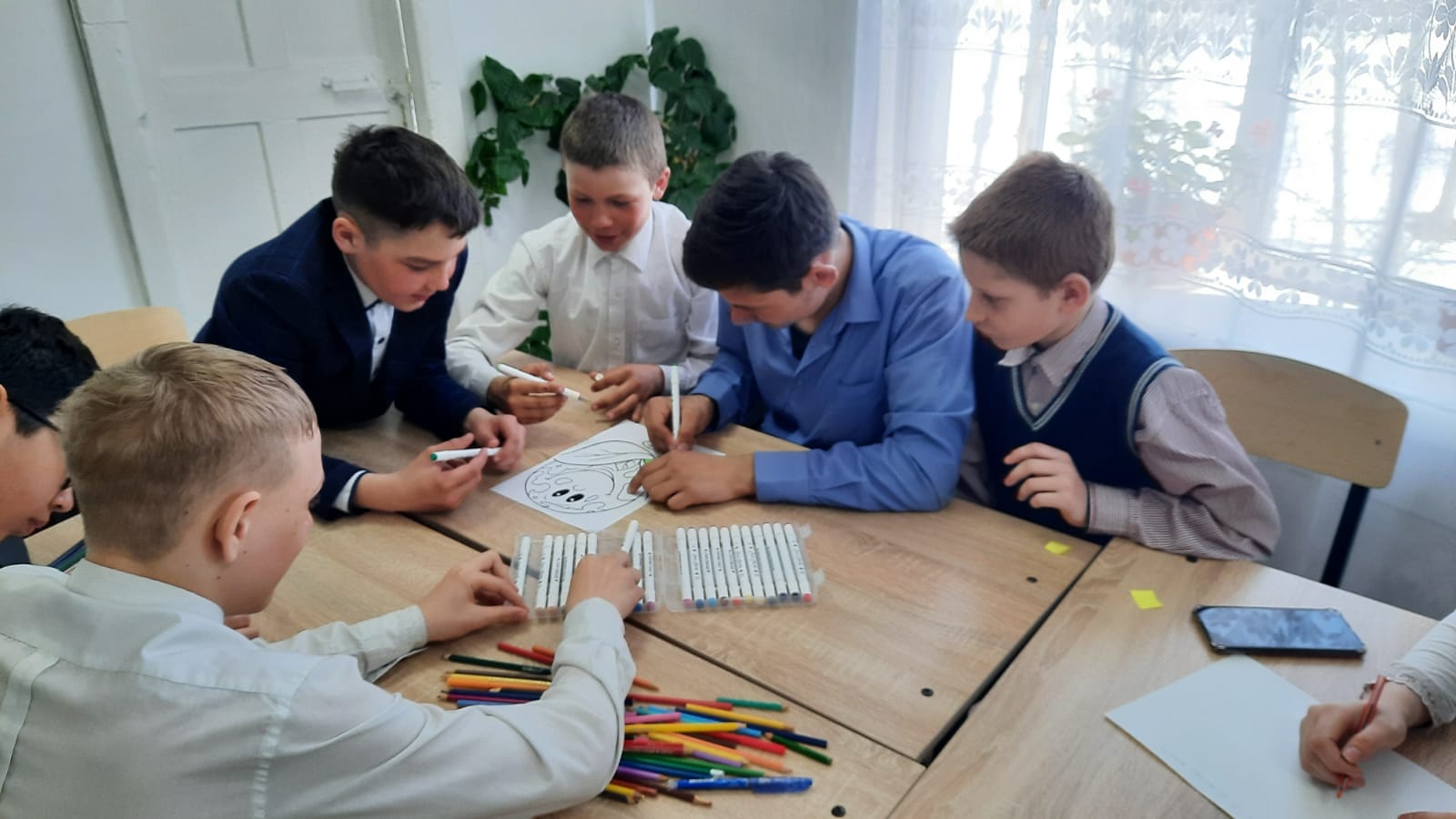